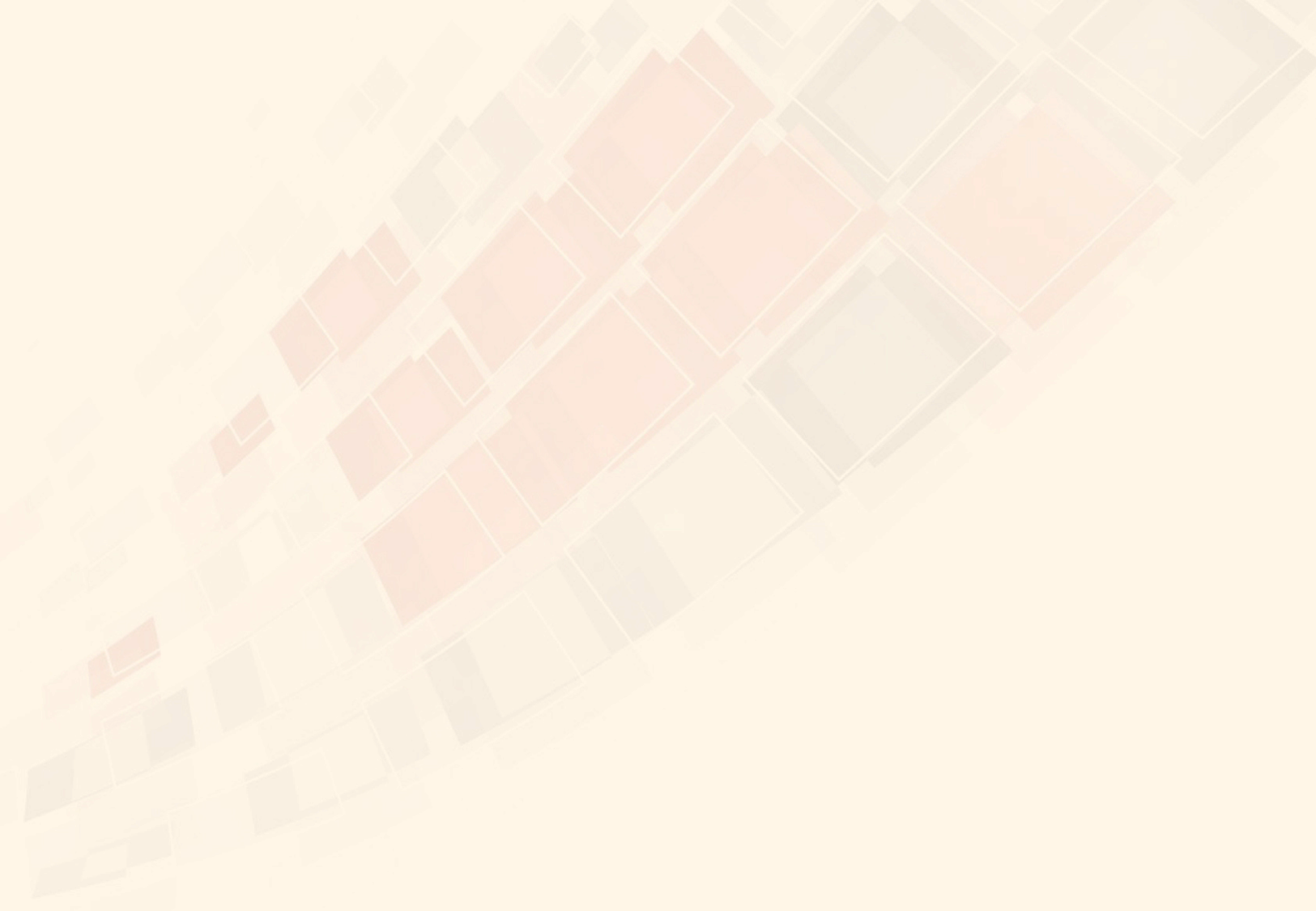 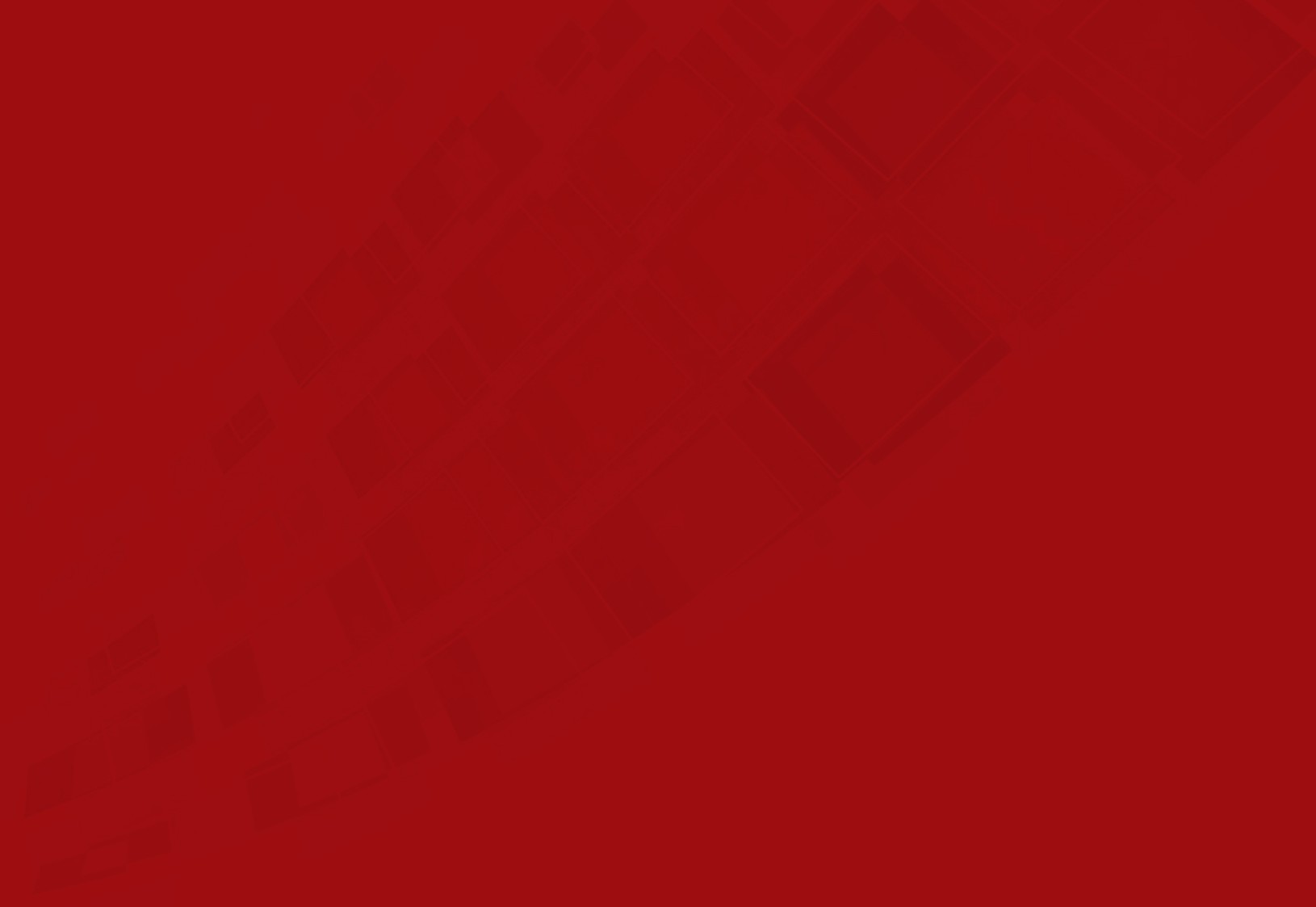 07 июля 2021 года
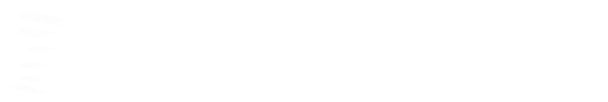 Тема:
Основные корректировки первого применения МСФО
Любовь Резникова- руководитель департамента МСФО компании «Правовест-аудит»
pravovest-audit.ru
+7 495 134-32-23
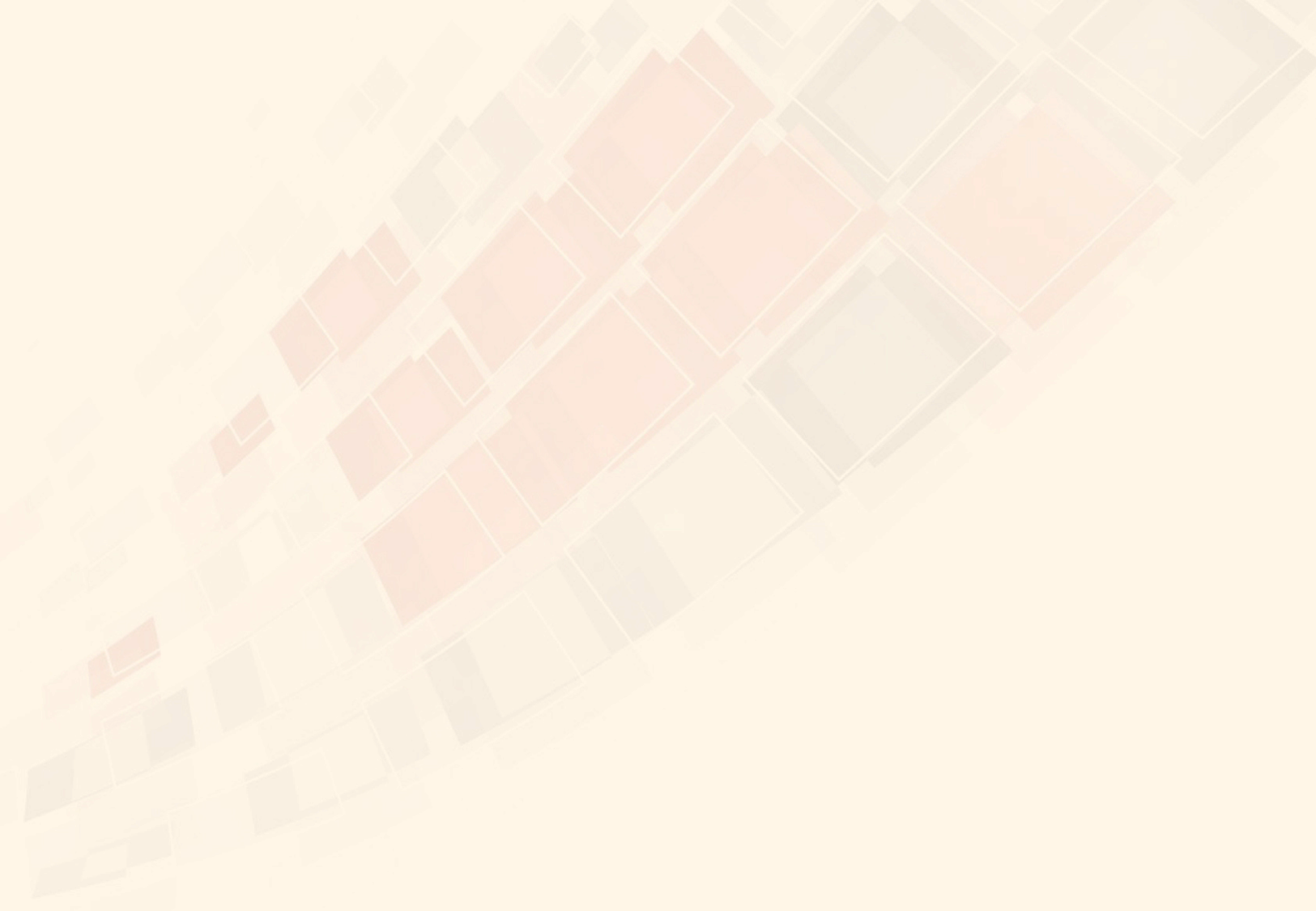 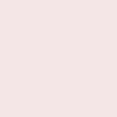 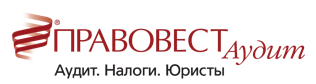 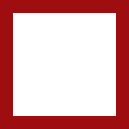 Законодательная база
Международный стандарт финансовой отчетности (IFRS) 1 ПЕРВОЕ ПРИМЕНЕНИЕ МЕЖДУНАРОДНЫХ СТАНДАРТОВ ФИНАНСОВОЙ ОТЧЕТНОСТИ 

Концептуальные основы представления финансовых отчетов


Документы международных стандартов финансовой отчетности (МСФО) состоят из:

- Международных стандартов финансовой отчетности (IFRS),
- Международных стандартов финансовой отчетности (IAS),
разъяснений, подготовленных Комитетом по разъяснениям международной финансовой отчетности (КРМФО) или ранее действовавшим Постоянным комитетом по разъяснениям (ПКР).

Федеральный закон от 27.07.2010 № 208-ФЗ «О консолидированной финансовой отчетности»
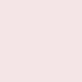 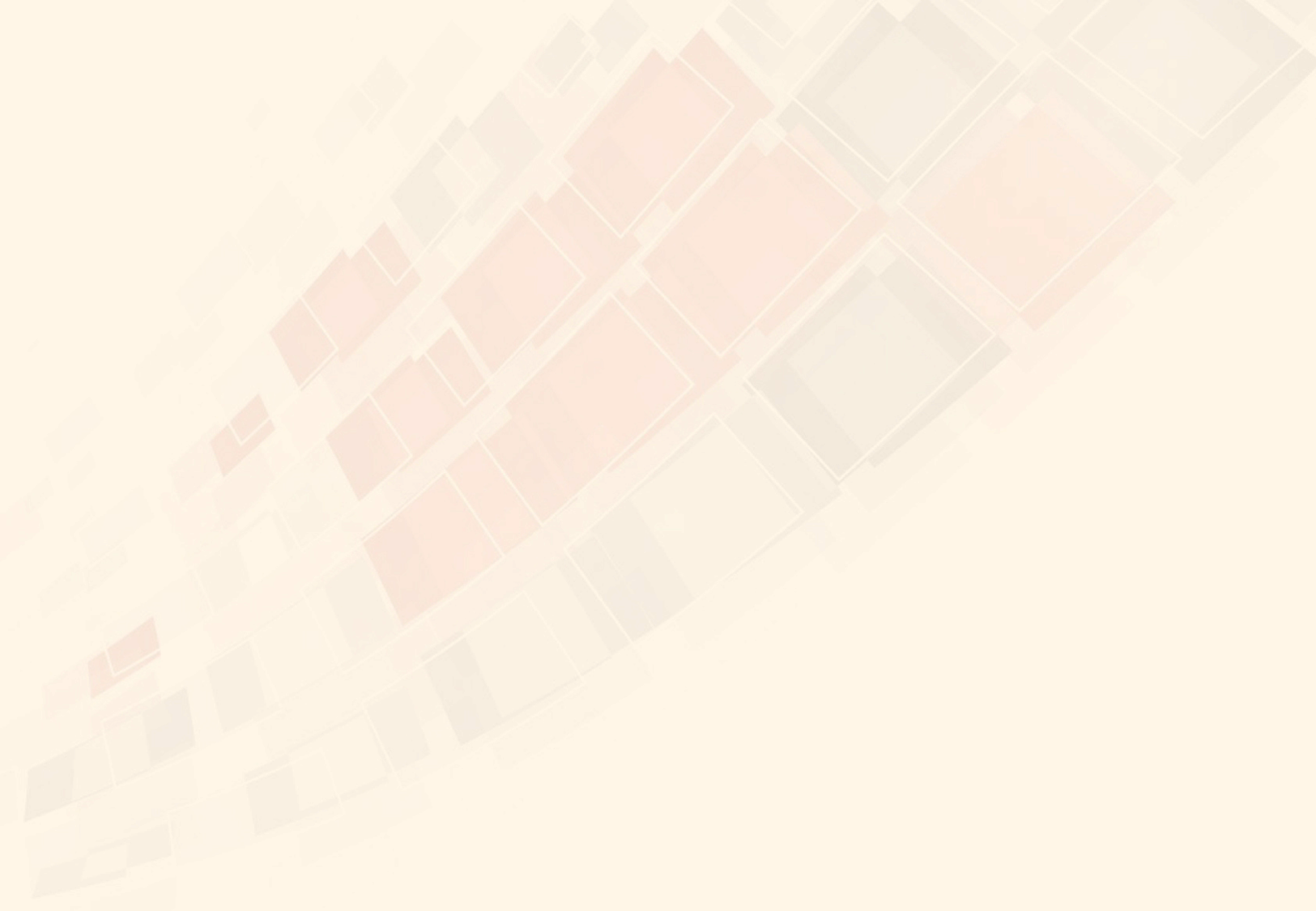 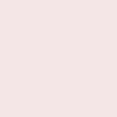 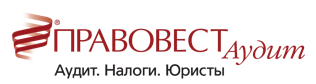 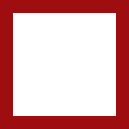 Дата перехода на МСФО
Сравнительная информация
Первая отчетная дата МСФО
31.12.2020
01.01.2019
31.12.2019
Отчет о финансовом положении (баланс) 2
Отчет о финансовом положении (баланс) 1
Отчет о финансовом положении (баланс) 3
ОПУ 1
ОДДС 1
Капитал 1
ОПУ 2
ОДДС 2
Капитал 2
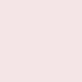 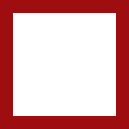 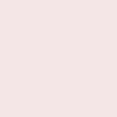 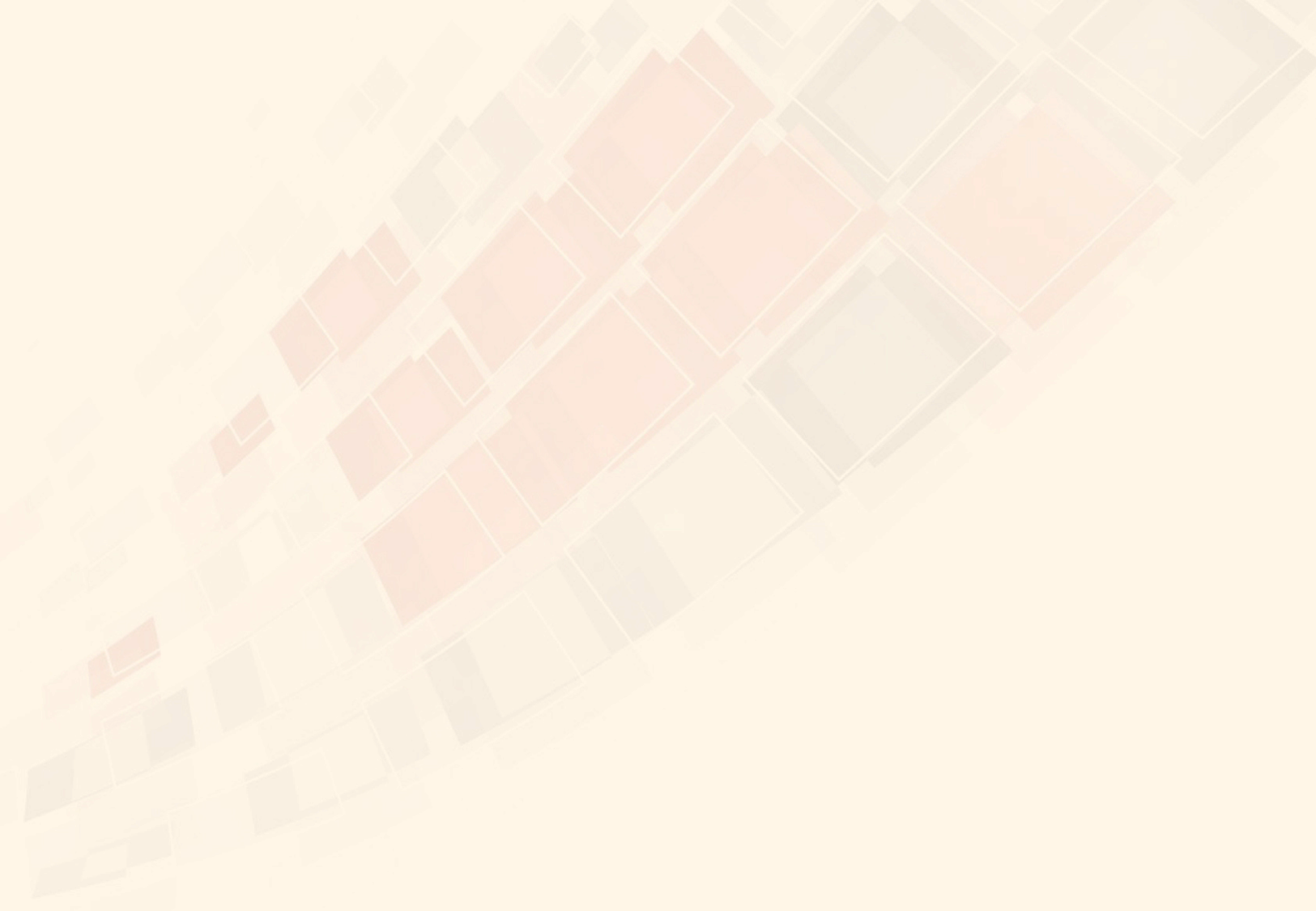 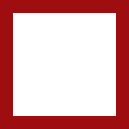 Отдельные нюансы перехода на МСФО
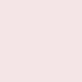 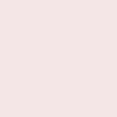 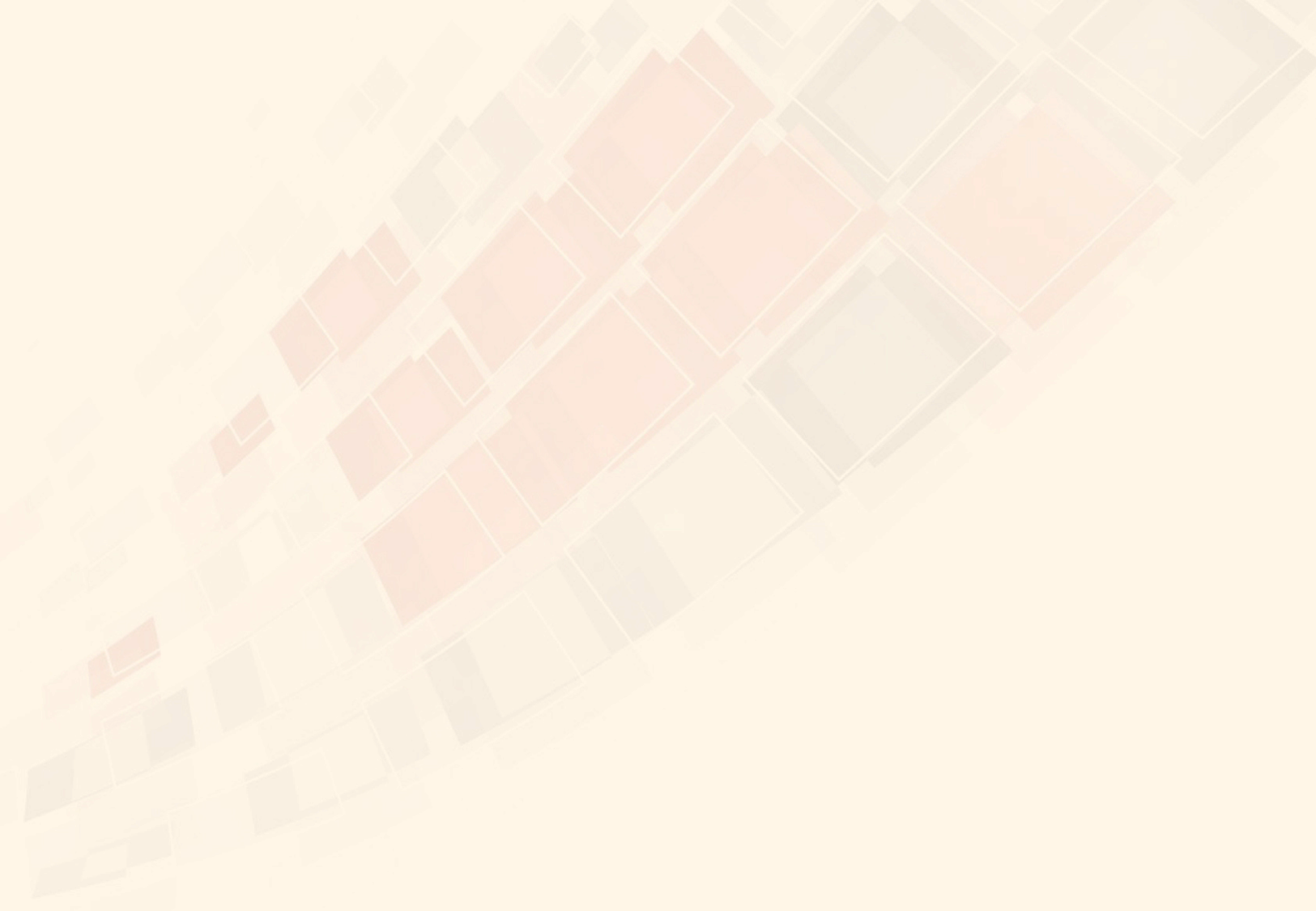 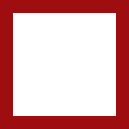 IAS 1 «Представление финансовой отчетности»
МИНИСТЕРСТВО ФИНАНСОВ РОССИЙСКОЙ ФЕДЕРАЦИИ ИНФОРМАЦИЯ N ОП 9-2016
 
О ПРИМЕНЕНИИ
МЕЖДУНАРОДНЫХ СТАНДАРТОВ ФИНАНСОВОЙ ОТЧЕТНОСТИ
Первый отчетный год для консолидированной финансовой отчетности впервые созданного экономического субъекта
 
Ни Федеральный закон "О консолидированной финансовой отчетности", ни МСФО не определяют первый отчетный год для целей составления консолидированной финансовой отчетности впервые созданного экономического субъекта. При этом согласно пунктам 36 - 37 МСФО (IAS) 1 "Представление финансовой отчетности" допустимо составление финансовой отчетности за период, превышающий (меньше) календарный(ого) год(а).
В соответствии с Федеральным законом "О бухгалтерском учете" правовое регулирование консолидированной финансовой отчетности осуществляется в соответствии с этим Федеральным законом, если иное не установлено иными федеральными законами. Согласно Федеральному закону "О бухгалтерском учете" первым отчетным годом является период с даты государственной регистрации экономического субъекта по 31 декабря того же календарного года включительно, если иное не предусмотрено этим Федеральным законом и (или) федеральными стандартами. В случае, если государственная регистрация экономического субъекта, за исключением кредитной организации, произведена после 30 сентября, первым отчетным годом является, если иное не установлено экономическим субъектом, период с даты государственной регистрации по 31 декабря календарного года, следующего за годом его государственной регистрации, включительно.
Таким образом, для впервые созданного экономического субъекта, составляющего консолидированную финансовую отчетность в соответствии с Федеральным законом "О консолидированной финансовой отчетности", первым отчетным годом является период с даты его государственной регистрации по 31 декабря того же календарного года включительно. В случае, если государственная регистрация впервые созданного экономического субъекта, за исключением кредитной организации, произведена после 30 сентября, первым отчетным годом является, если иное не установлено экономическим субъектом, период с даты государственной регистрации по 31 декабря календарного года, следующего за годом его государственной регистрации, включительно. При этом для целей составления отчетности в соответствии с Федеральным законом "О консолидированной финансовой отчетности":
а) не рассматривается в качестве впервые созданного экономического субъекта юридическое лицо, образованное с целью объединения бизнеса или изменения структуры группы, а также юридическое лицо, зарегистрированное в результате реорганизации в форме преобразования или слияния;
б) квалификация юридического лица, зарегистрированного в результате реорганизации в форме разделения, в качестве впервые созданного экономического субъекта определяется принятым при этом порядком правопреемства.
В случае, когда впервые созданный экономический субъект представляет консолидированную финансовую отчетность, в которой один из периодов превышает (меньше) календарный(ого) год(а), причина представления информации за такой период должна быть раскрыта. Раскрытию также подлежит тот факт, что периоды, за которые представлены показатели консолидированной финансовой отчетности, отличаются по продолжительности.
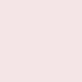 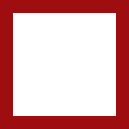 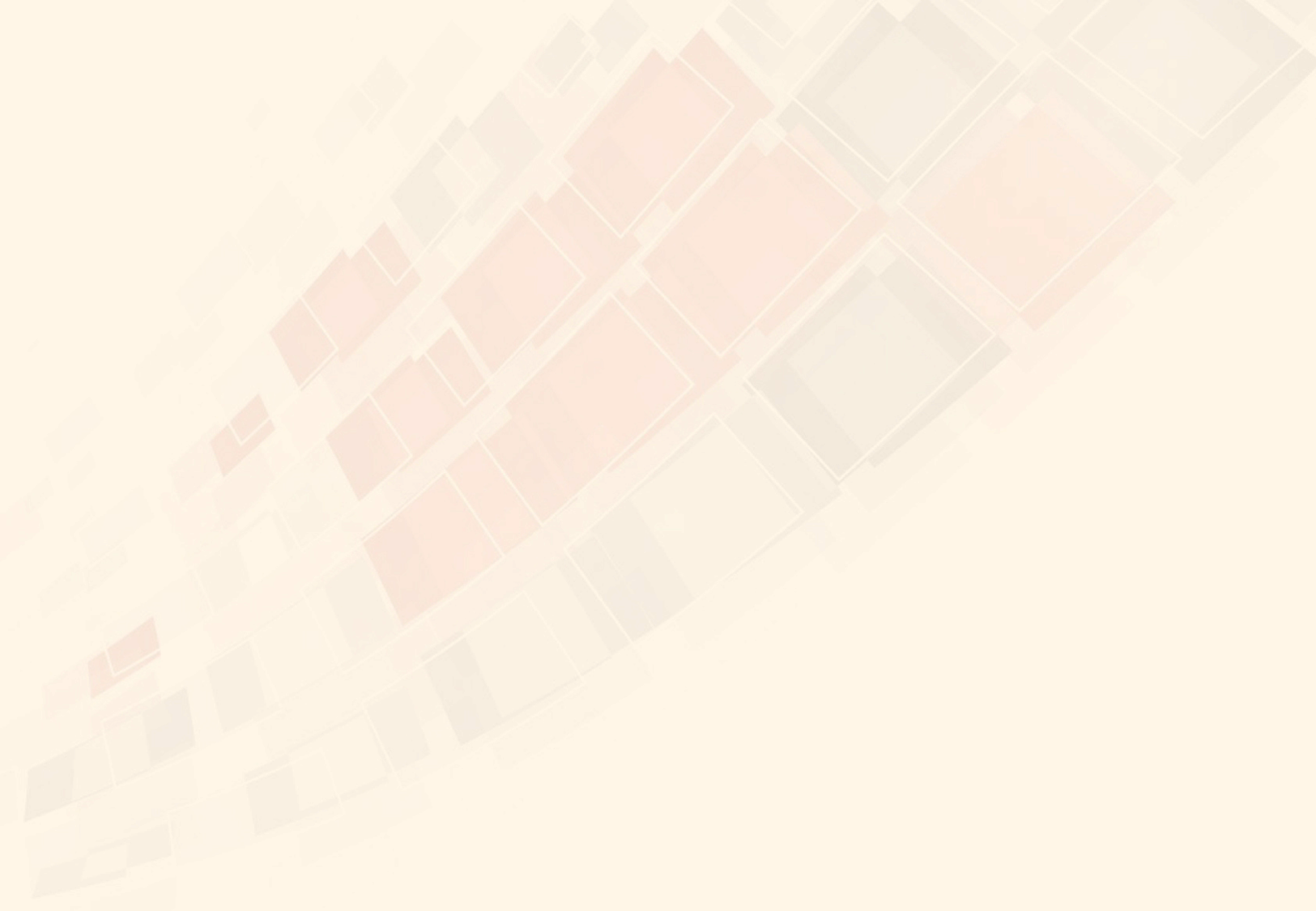 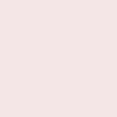 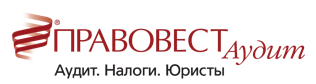 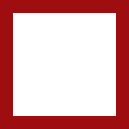 IFRS 1 применение
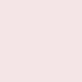 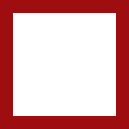 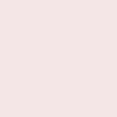 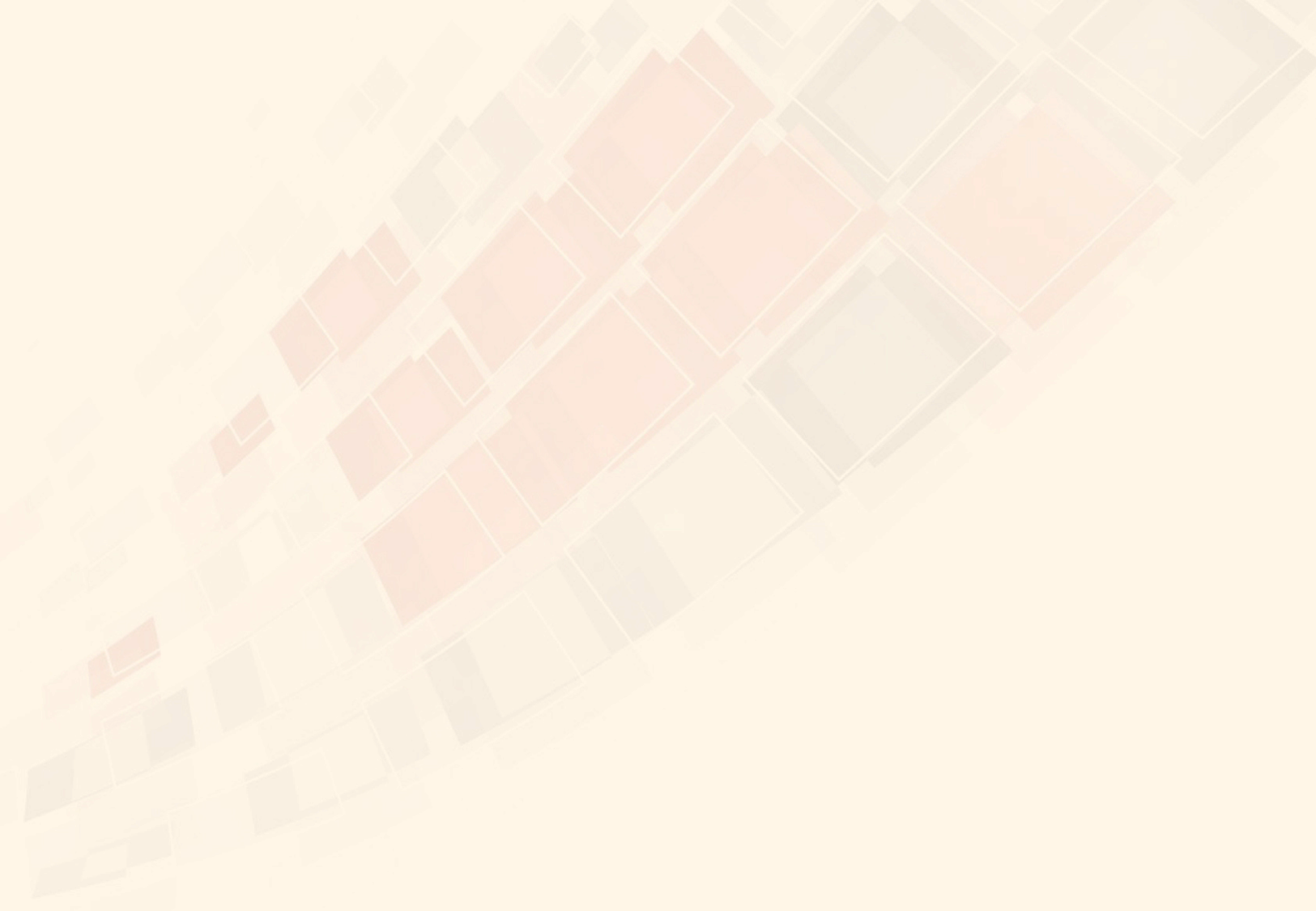 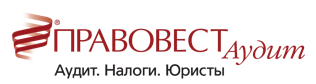 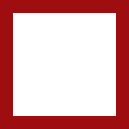 Финансовая отчетность организации попадает в сферу применения IFRS 1  случаях, когда отчетность за последний период:
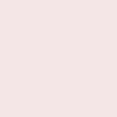 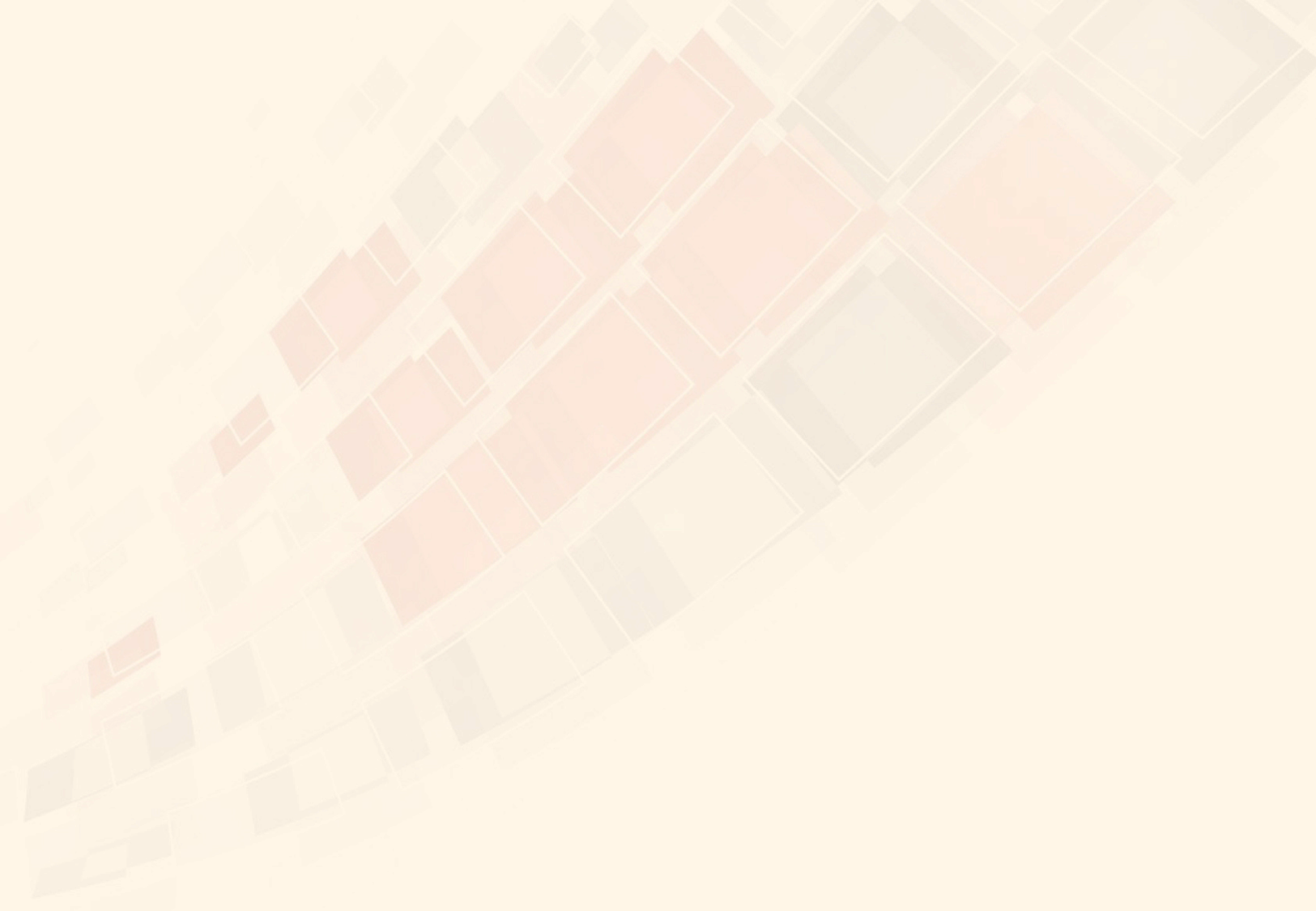 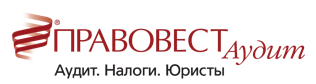 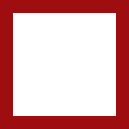 Что входит в пакет отчетности по МСФО
МЕЖДУНАРОДНЫЙ СТАНДАРТ ФИНАНСОВОЙ ОТЧЕТНОСТИ (IAS) 1 "ПРЕДСТАВЛЕНИЕ ФИНАНСОВОЙ ОТЧЕТНОСТИ" 

Полный комплект финансовой отчетности
 
10 Полный комплект финансовой отчетности включает в себя:
(a) отчет о финансовом положении по состоянию на дату окончания периода;
(b) отчет о прибыли или убытке и прочем совокупном доходе за период;
(c) отчет об изменениях в собственном капитале за период;
(d) отчет о движении денежных средств за период;
(e) примечания, состоящие из значимых положений учетной политики и прочей пояснительной информации;
(еа) сравнительную информацию за предшествующий период и
(f) отчет о финансовом положении на начало предшествующего периода в случае, если организация применяет какое-либо положение учетной политики ретроспективно или осуществляет ретроспективный пересчет статей в своей финансовой отчетности или если она реклассифицирует статьи в своей финансовой отчетности
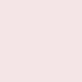 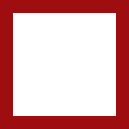 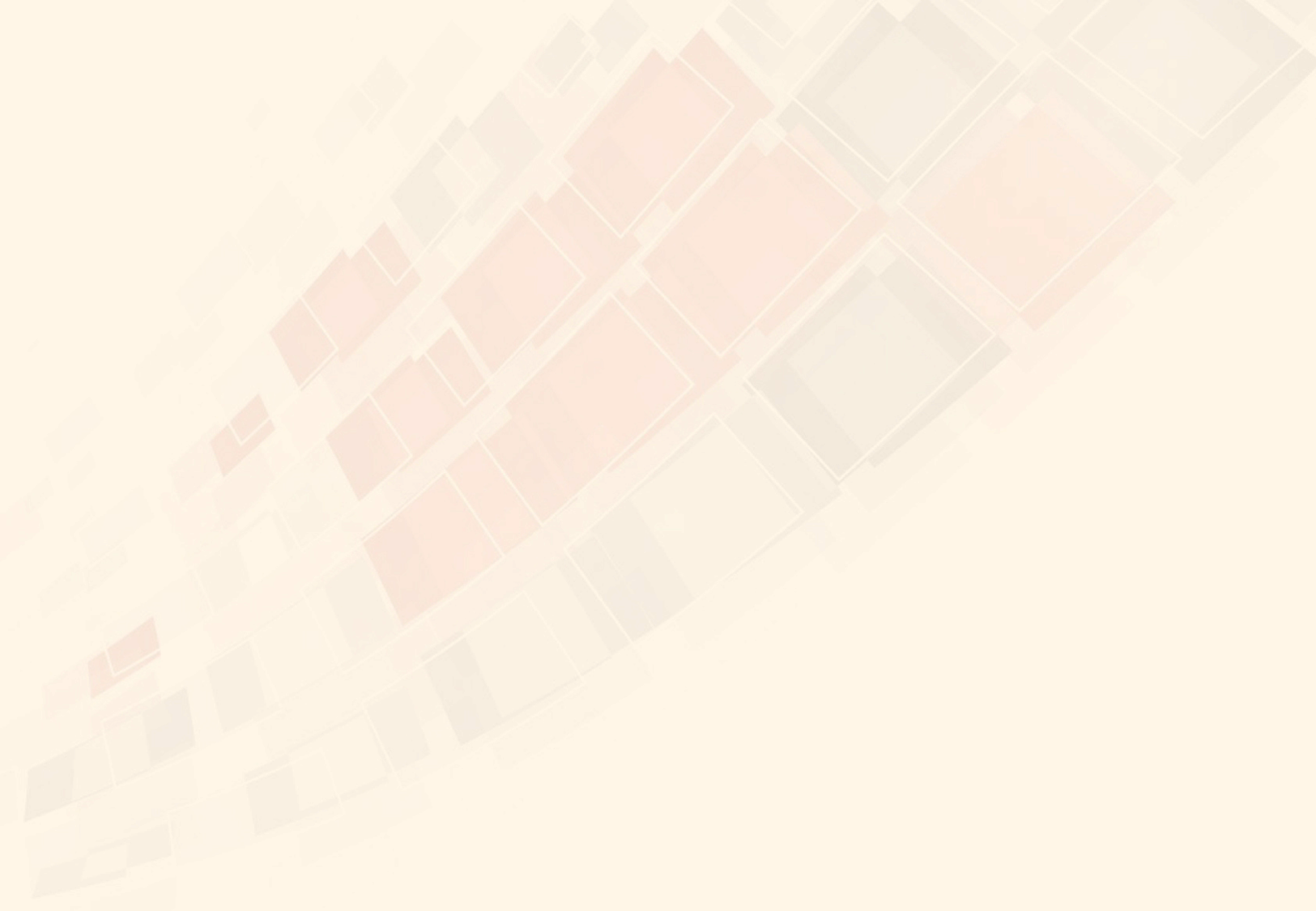 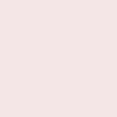 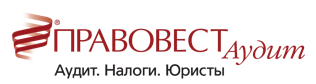 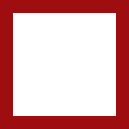 Основные требования к первой отчетности по МСФО
РСБУ
МСФО
Возникающие разницы признаются на дату перехода на МСФО непосредственно в составе НЕРАСПРЕДЕЛЕННОЙ ПРИБЫЛИ либо в другой категории собственного капитала, если это уместно. Например, в статье «Резерв по переоценке», если согласно принятой учетной политике на дату перехода на МСФО ОС учитываются по переоцененной стоимости. ВНИМАНИЕ! Если в РСБУ ОС учитывались по переоцененной стоимости, а на дату перехода на МСФО принято решение учитывать по первоначальной стоимости, сумма накопленного ранее резерва по переоценке признается в составе НЕРАСПРЕДЕЛЕННОЙ ПРИБЫЛИ.
Подробнее
Важные факторы:
Организация должна в своем вступительном отчете о финансовом положении по МСФО
1. признать все активы и обязательства, признание которых требуется согласно МСФО (например, ден.средства, на которые наложены ограничения, арендный актив, отложенные налоги);
2.  не признавать статьи в качестве активов или обязательств, если МСФО не разрешают такое признание (например, внутренне созданный НМА, не отвечающий требованиям IAS 38);
3. реклассифицировать статьи, которые в соответствии с ранее применявшимися ОПБУ были признаны как один вид активов, обязательств или компонентов собственного капитала, но являются другим видом активов, обязательств или компонентов капитала согласно МСФО; и
4. применить МСФО при оценке всех признанных активов и обязательств.
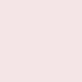 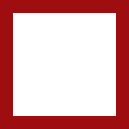 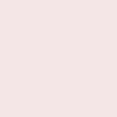 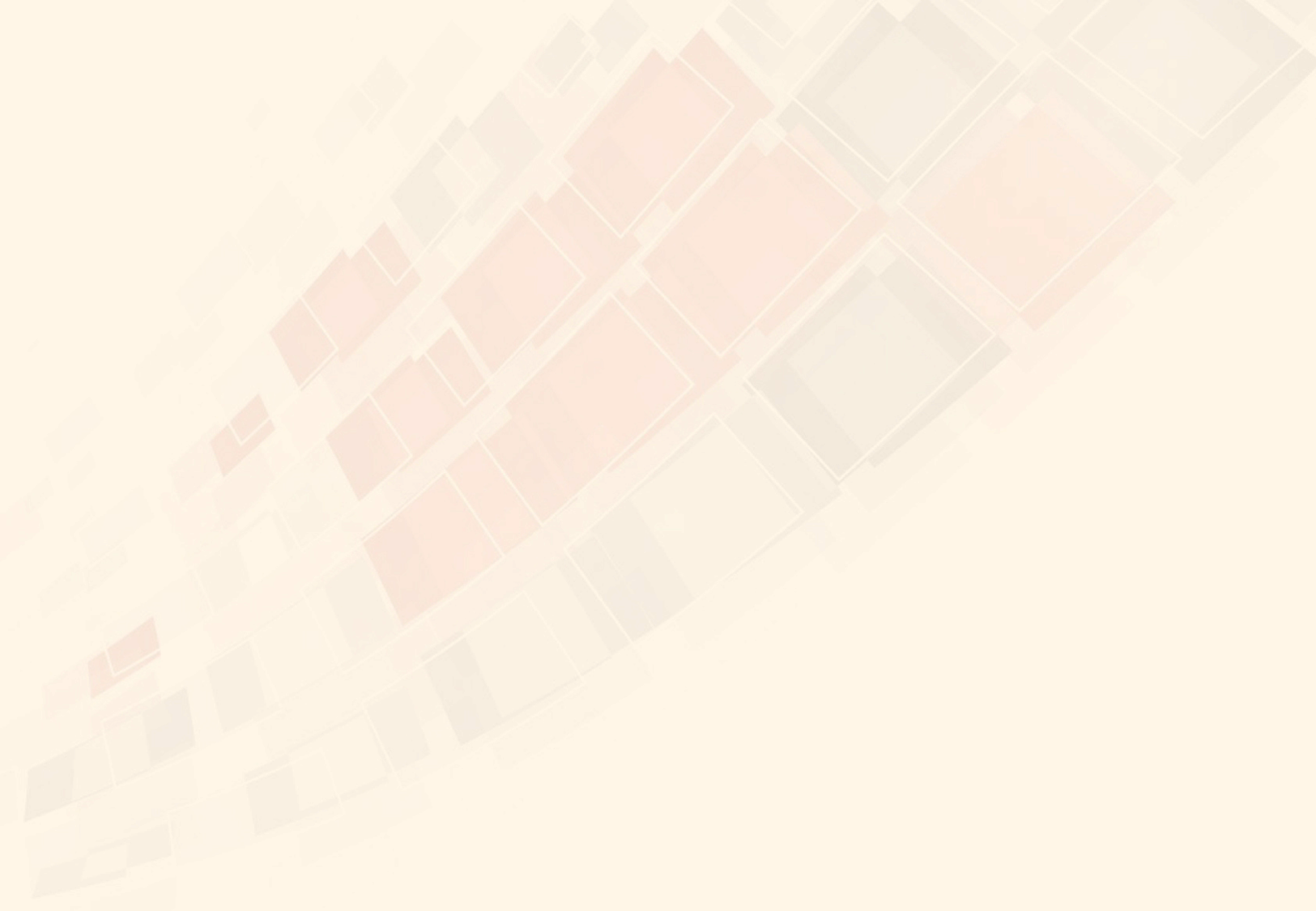 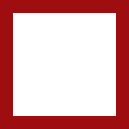 Вступительный отчет о финансовом положении МСФО и учетная политика
Выбрать учетную политику согласно МСФО
Использовать стандарты, вступившие в силу на отчетную дату
Определить новые стандарты, которые можно применить досрочно
Определить какие должны быть использованы исключения
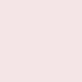 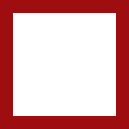 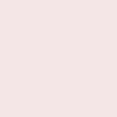 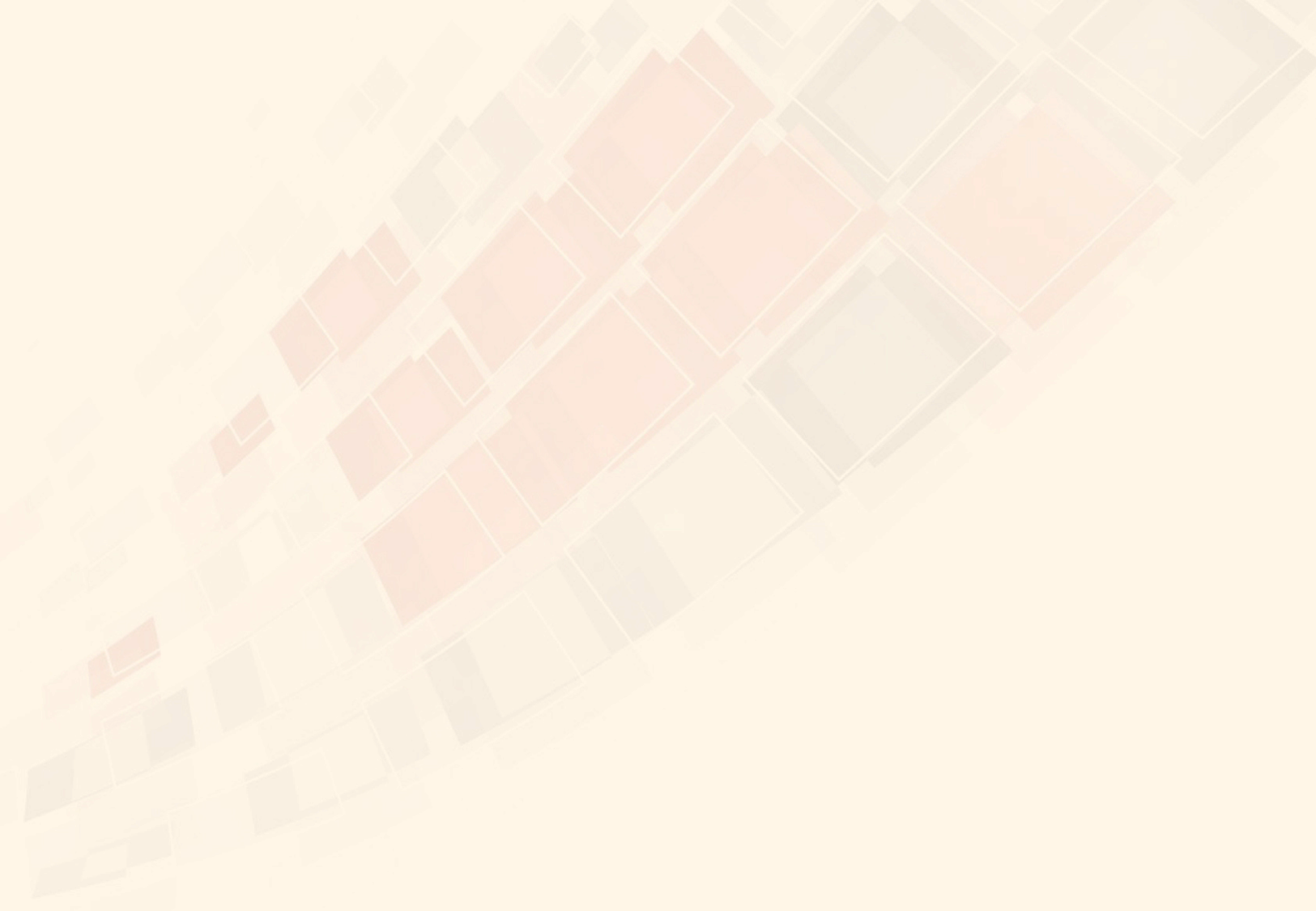 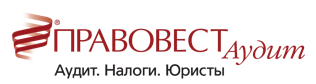 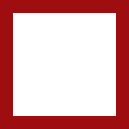 Условно первоначальная стоимость
IFRS 1 требует полного ретроспективного применения организацией, впервые применяющей МСФО, всех Международных стандартов финансовой отчетности, действующих на конец ее первого отчетного периода по МСФО

Условная первоначальная стоимость - величина, которая является заменителем первоначальной стоимости или амортизированной стоимости на некоторую заданную дату. При последующем начислении амортизации предполагается, что организация первоначально признала актив или обязательство на эту заданную дату, и что его первоначальная стоимость была равна указанной условной первоначальной стоимости
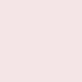 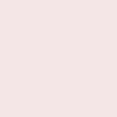 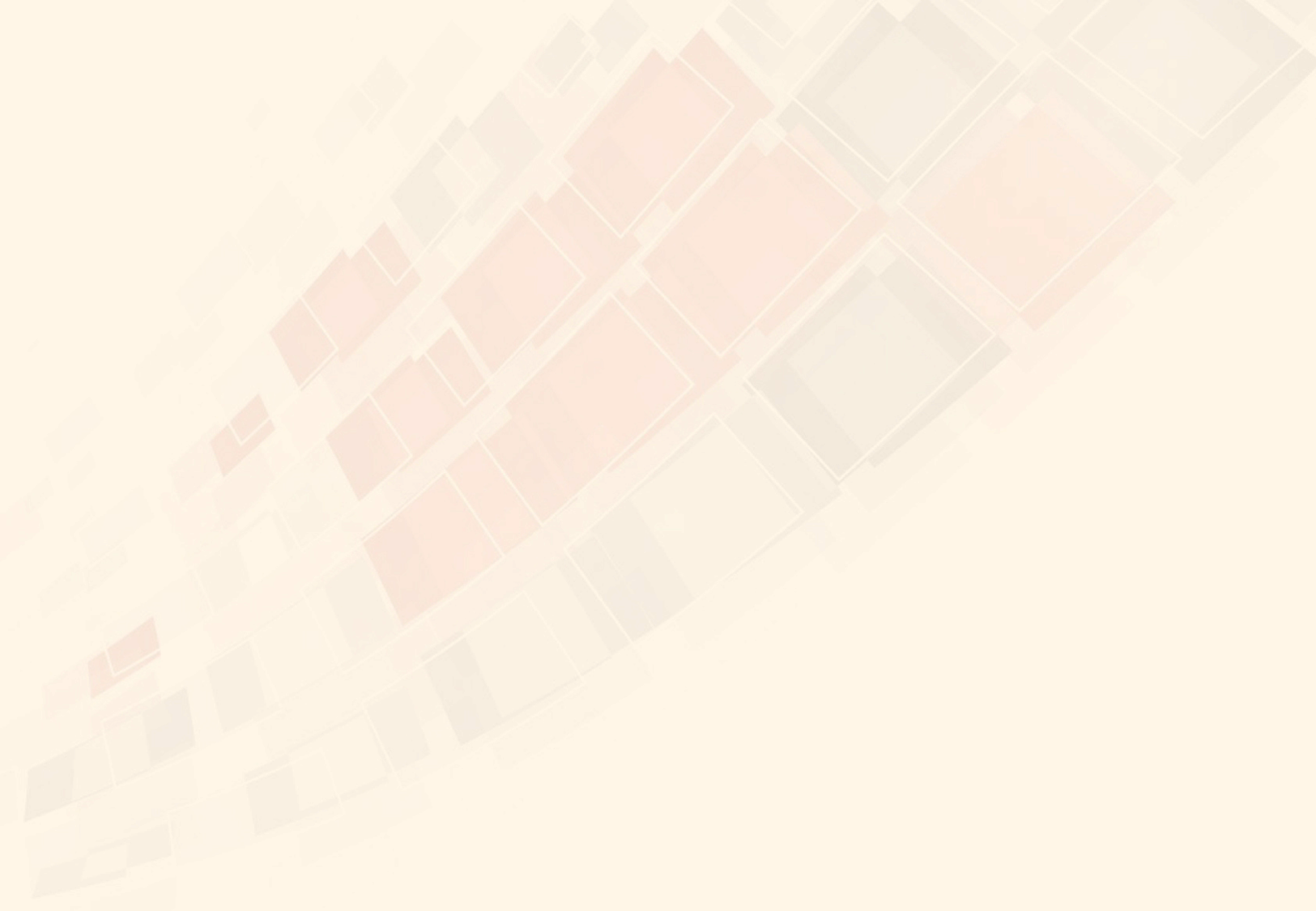 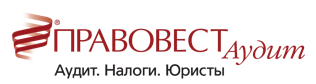 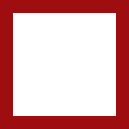 Освобождения от требований других МСФО (добровольное)
Основные средства
Инвестиционная недвижимость
Нематериальные активы
В качестве условной первоначальной стоимости можно использовать:

Справедливую стоимость на дату перехода на МСФО {IFRS 1 D5)

Переоцененную стоимость согласно ОПБУ, определенную на дату перехода или ранее, если она сопоставима со справедливой стоимостью или первоначальной/амортизированной стоимостью по МСФО, скорректированной для отражения изменений в индексе цен. {IFRS 1 D6}

Справедливую стоимость, определенную ОПБУ на дату перехода, ранее или позже ввиду приватизации или первичного размещения акций. Если дата оценки позже даты перехода на МСФО, но в течение периода, охватываемого первой финансовой отчетностью по МСФО, то можно признать условную первоначальную стоимость на дату события (разница в НРП или, если уместно в другую категорию капитала), а условную первоначальную стоимость на дату перехода  определить применяя D5-D7 {IFRS 1 D8)
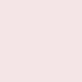 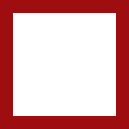 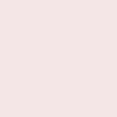 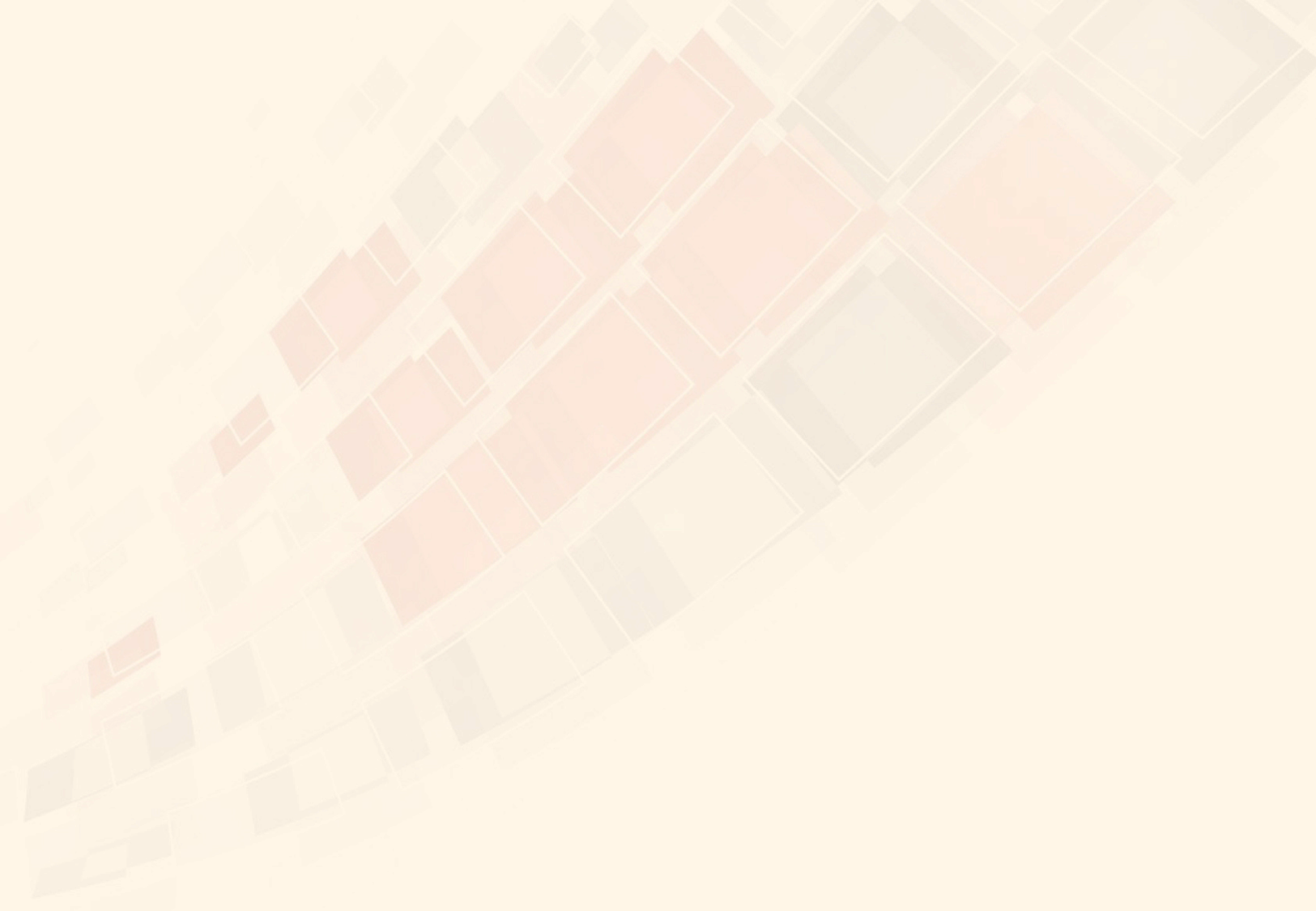 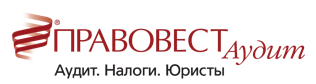 ОЦЕНОЧНЫЕ ЗНАЧЕНИЯ (исключения в отношении ретроспективного применения)
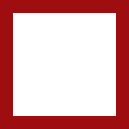 В соответствии с IFRS 1 организация должна использовать для целей МСФО оценочные значения, которые соответствуют на ту же дату оценочным значениям прошлым ОПБУ, только если значения не были ошибочными.
Организация не может применять более «выгодные» оценочные значения при подготовке первой финансовой отчетности. Информация, полученная позднее и влияющая на расчетные оценки  учитывается как корректирующее событие по IAS 10 «События после отчетной даты»
Пример «Альфа»
Первой отчетной датой по МСФО  компании «Альфа» является 31.12.2020. В предыдущей финансовой отчетности (за 2019 год), подготовленной по ОПБУ, не было учтено оценочное обязательство по судебному делу. Решением суда от  02  июня 2020 года «Альфа» обязана выплатить 10 000 000 руб. исцу. Оплата произведена  15 июня 2020 года.
Как следует отразить в отчетности по МСФО  данную операцию?
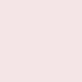 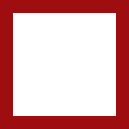 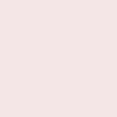 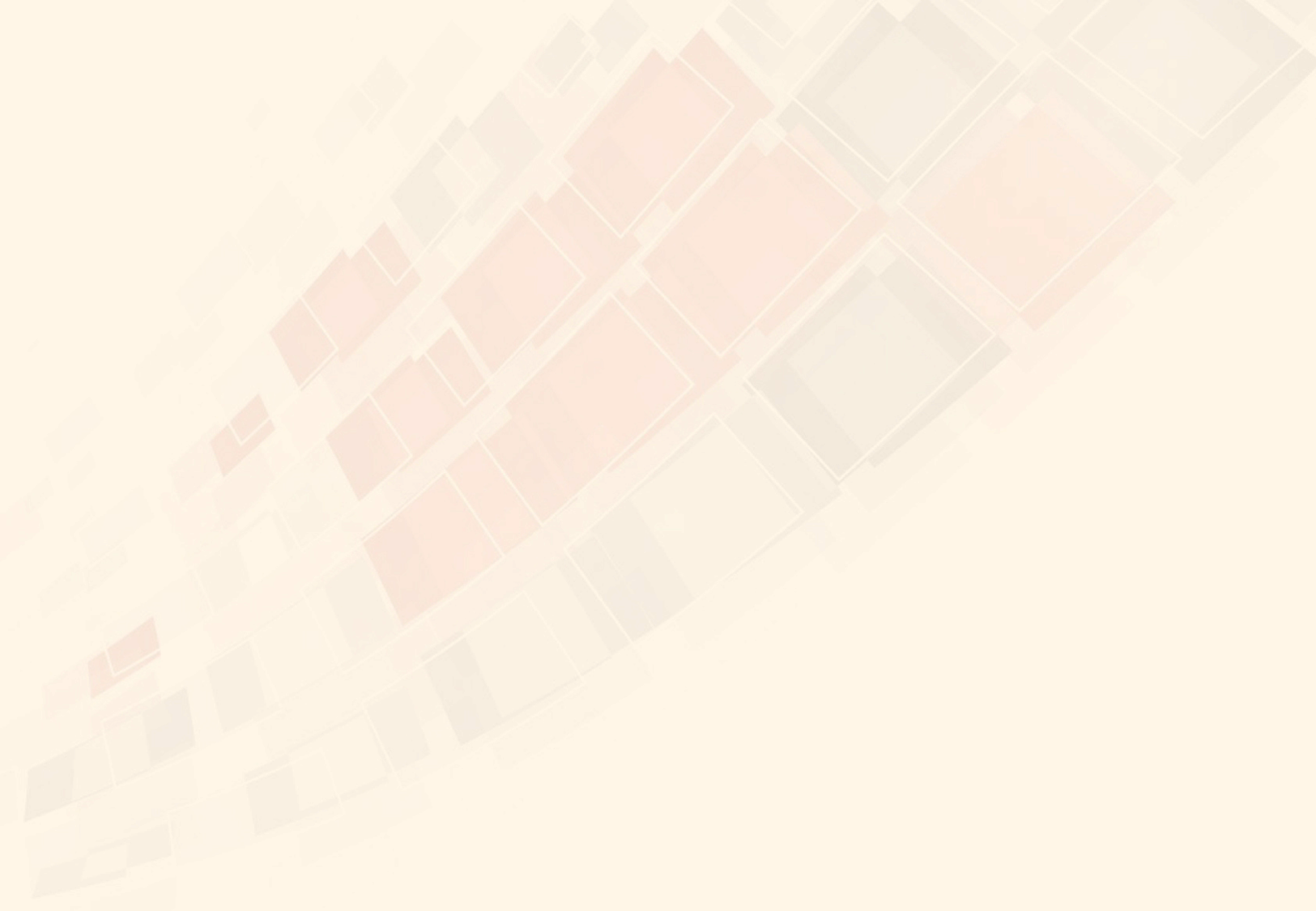 ОЦЕНОЧНЫЕ ЗНАЧЕНИЯ (исключения в отношении ретроспективного применения)
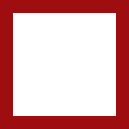 Пример «Альфа» (ответ)
При подготовке отчетности МСФО за 2019 год учет судебного разбирательства зависит от причин по которым организация не признала  в соответствии с ОПБУ оценочное обязательство на 31.12.2019 

Сценарий 1  Если учетная политика «Альфа» в части применения оценочных обязательств соответствует МСФО (IAS 37). И на дату подготовки отчетности (31.12.2019) организация пришла к выводу, что критерии признания оценочного обязательства не выполнены,  в этом случае допущения по МСФО должны соответствовать и результаты суда отражаются в ОПУ за 2020 год. 

Сценарий  2. Ранее применявшиеся ОПБУ не соответствовали МСФО (IAS 37). Тогда организация «Альфа» определяет соответствующее оценочное значение  с точки зрения имело ли место обязательство на конец 31.12.2019, учитывая все доступные факты. Если подтверждается, что  в 2019 году имели место события, повлекшие судебные разбирательства, то «Альфа» признает это оценочное обязательство в 2019 году. Аналогичным образом согласно МСФО (IAS 10) решения суда после окончания отчетного периода является корректирующим событием, если оно подтверждает наличие текущего обязательства у организации на 31.12.2019.
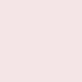 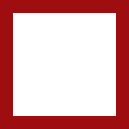 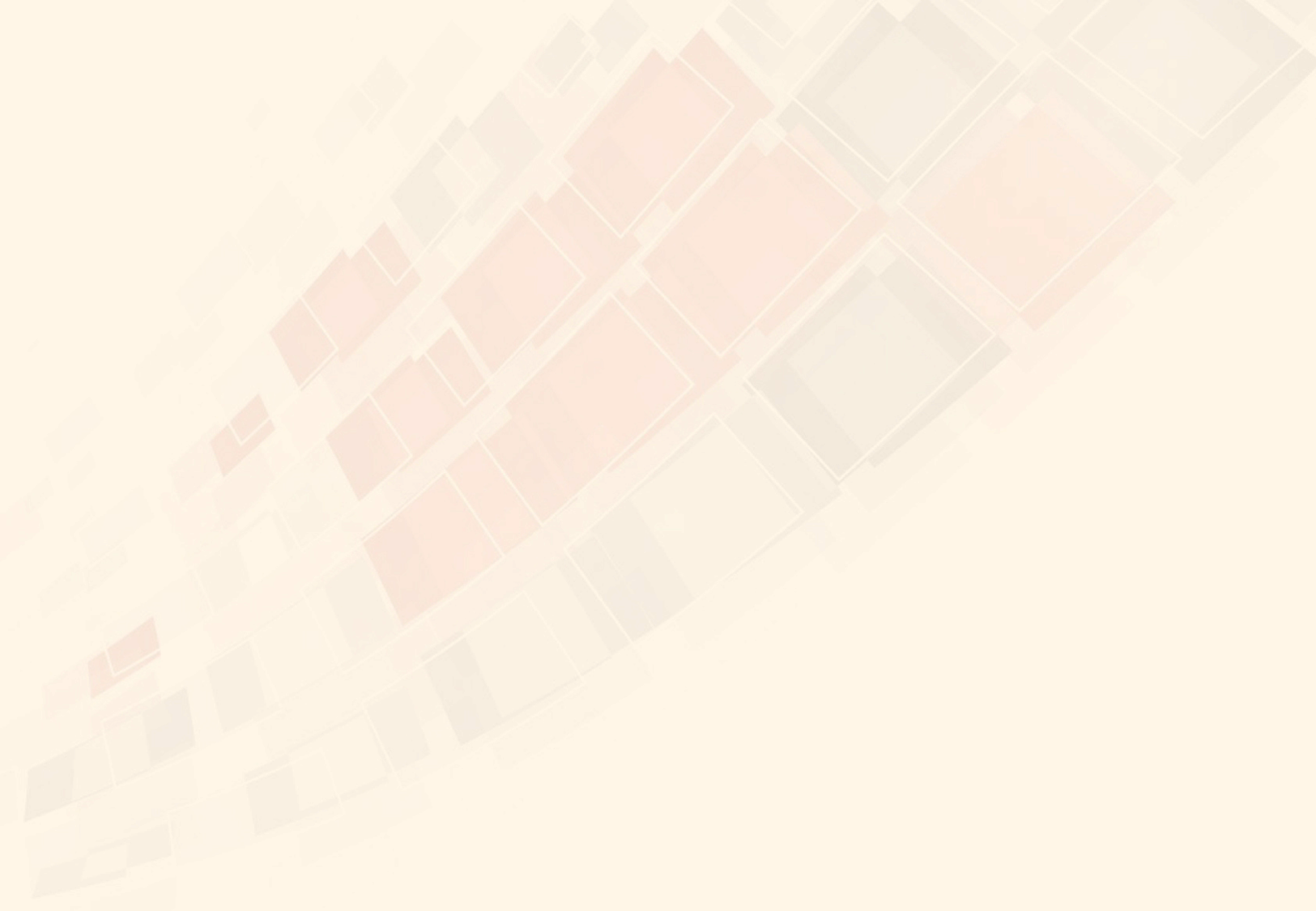 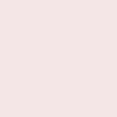 ОЦЕНОЧНЫЕ ЗНАЧЕНИЯ (исключения в отношении ретроспективного применения)
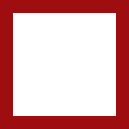 Пример «Гамма» 
На 31.12.2019 на сладах компании «Гамма» имеются запасы по цене 100 руб за кг.
Учетная политика «Гамма» соответствует требованиям МСФО  (IAS 2).
Согласно этому требованию запасы учитываются по наименьшей из балансовой стоимости и чистой стоимости реализации.
В связи с падением цен, компания смогла продать запасы за 90 руб за кг. в 2020 году. 
По какой цене следует отразить запасы в отчетности МСФО за 2019 год?
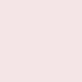 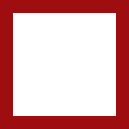 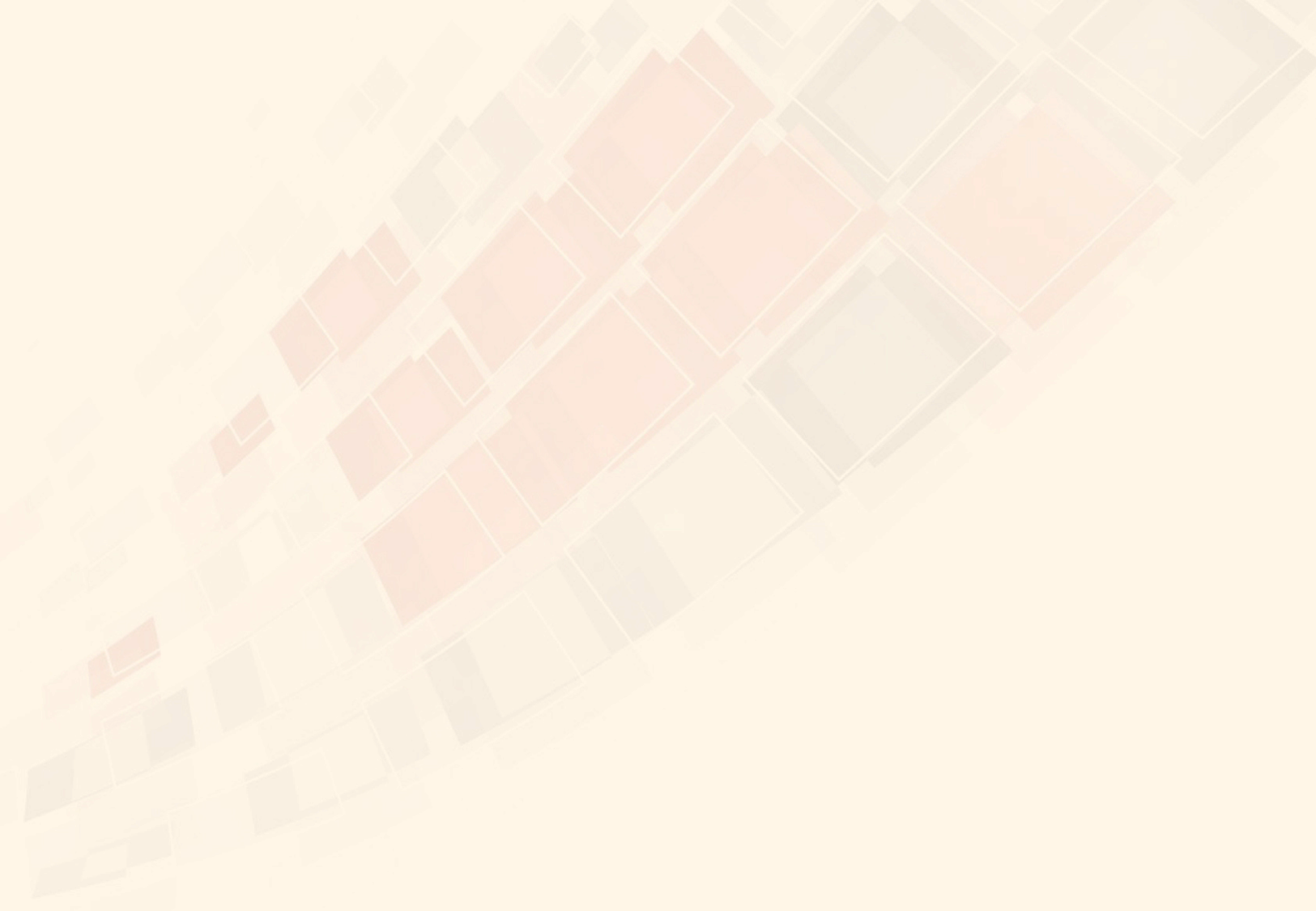 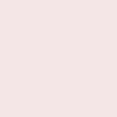 ОЦЕНОЧНЫЕ ЗНАЧЕНИЯ (исключения в отношении ретроспективного применения)
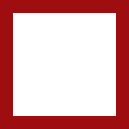 Пример «Гамма» (ответ)
Допуская, что оценочное значение возможной цены продажи на 31.12.2019 год было достоверным при переходе на МСФО «Гамма» будет учитывать товары по цене 100 руб.за кг. Корректировки производиться не будут, т.к. оценочное значение не было ошибочным и учетная политика соответствовала МСФО.
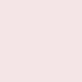 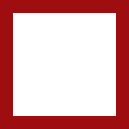 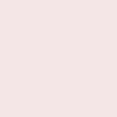 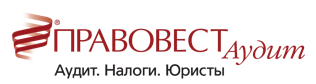 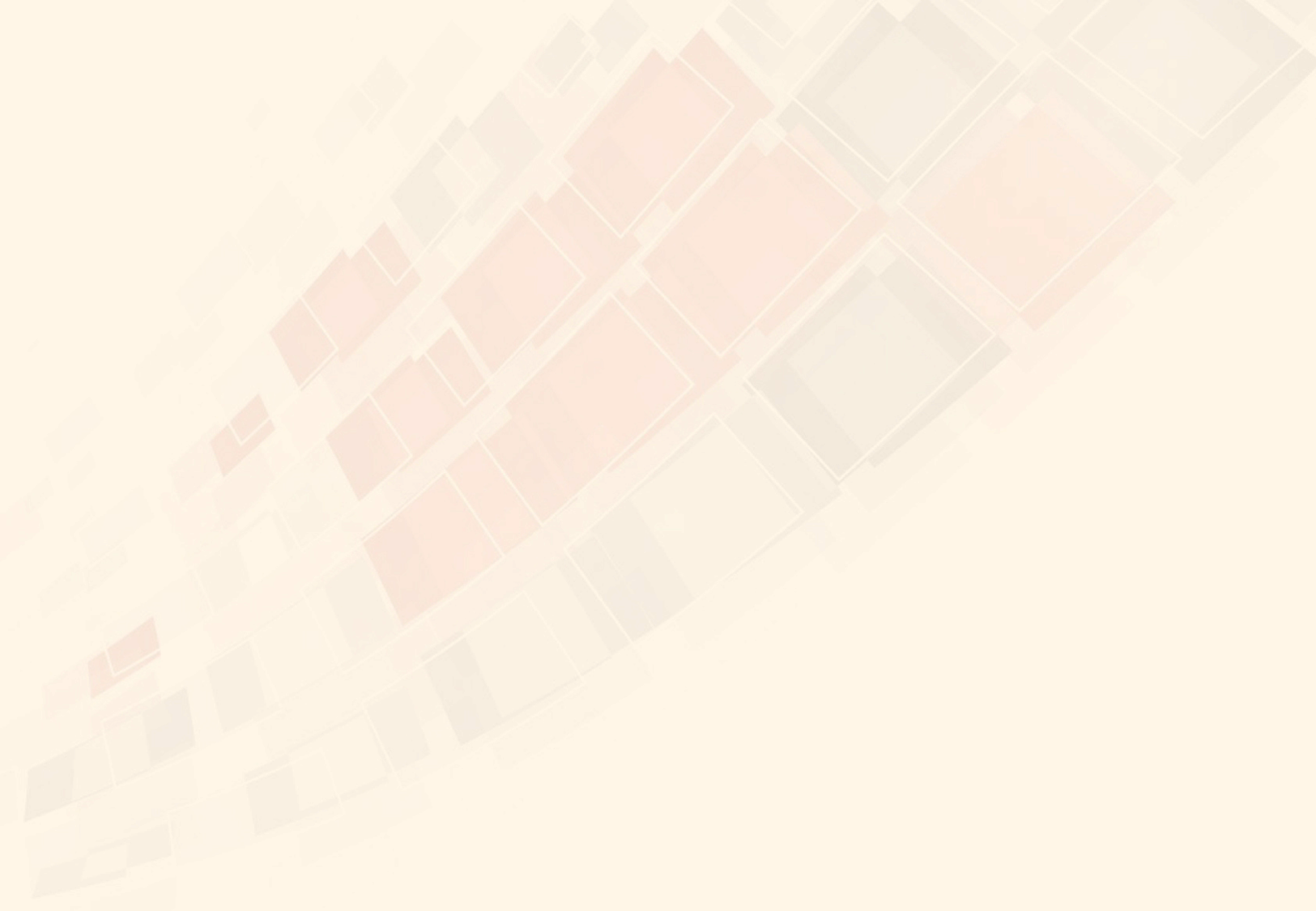 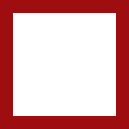 Основные корректировки к отчетности
Проанализировать договоры
Составить таблицу с графиками платежей ( см.рис.1)
Рассчитать приведенную стоимость минимальных арендных платежей 
Признать арендный актив
Признать обязательства по аренде (краткосрочную и долгосрочную часть)
Отразить операции по начислению процентов и амортизации
ОСНОВНЫЕ СРЕДСТВА
Корректировка (IFRS 16  c 01.01.2019)
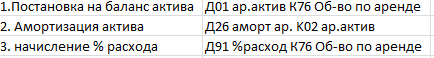 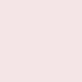 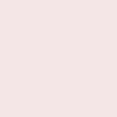 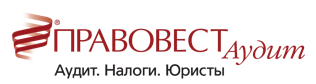 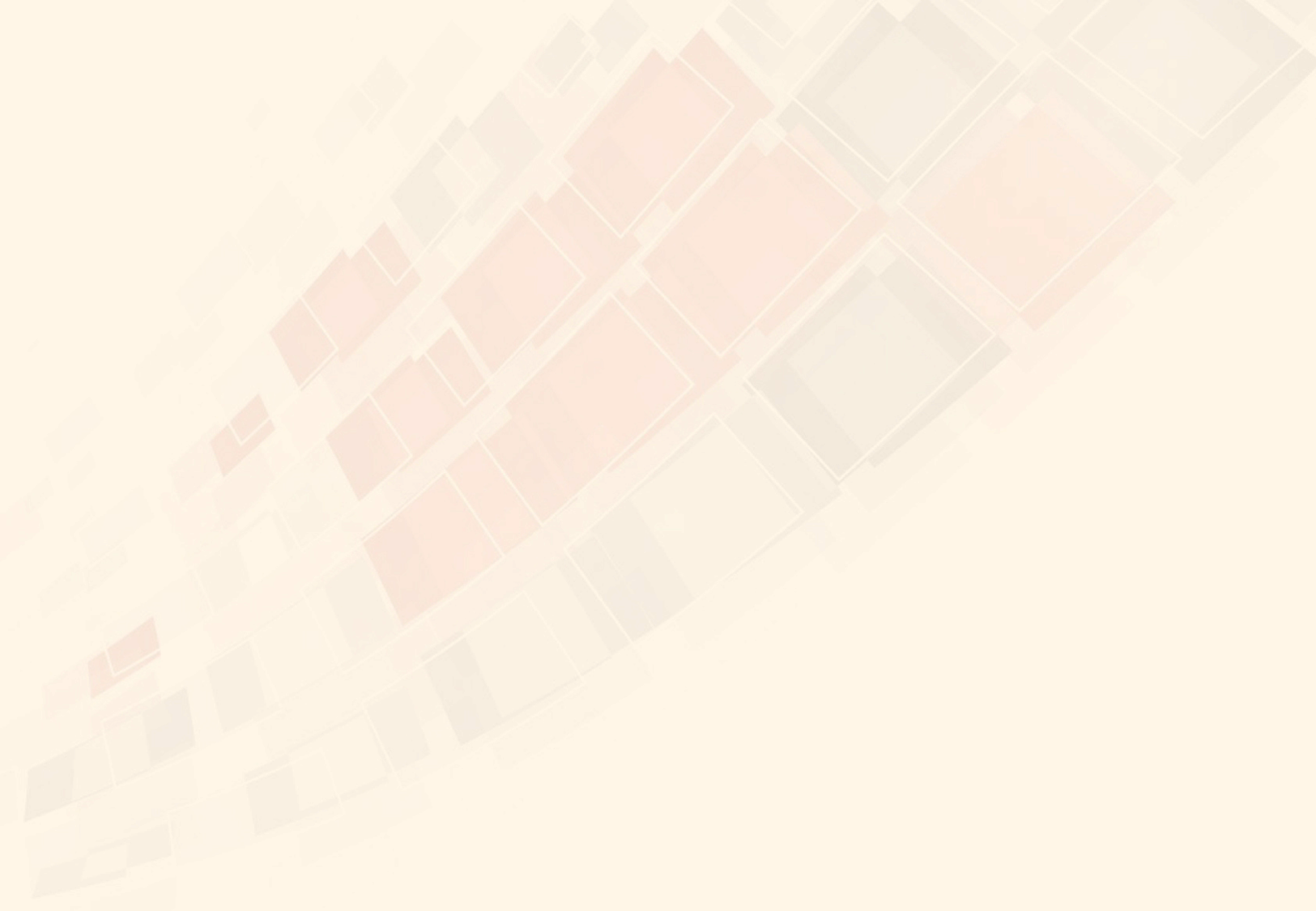 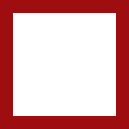 Основные корректировки к отчетности
Рис.1 (фрагмент таблицы по учету аренды)
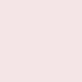 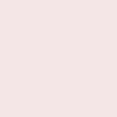 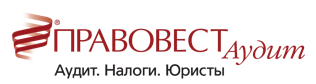 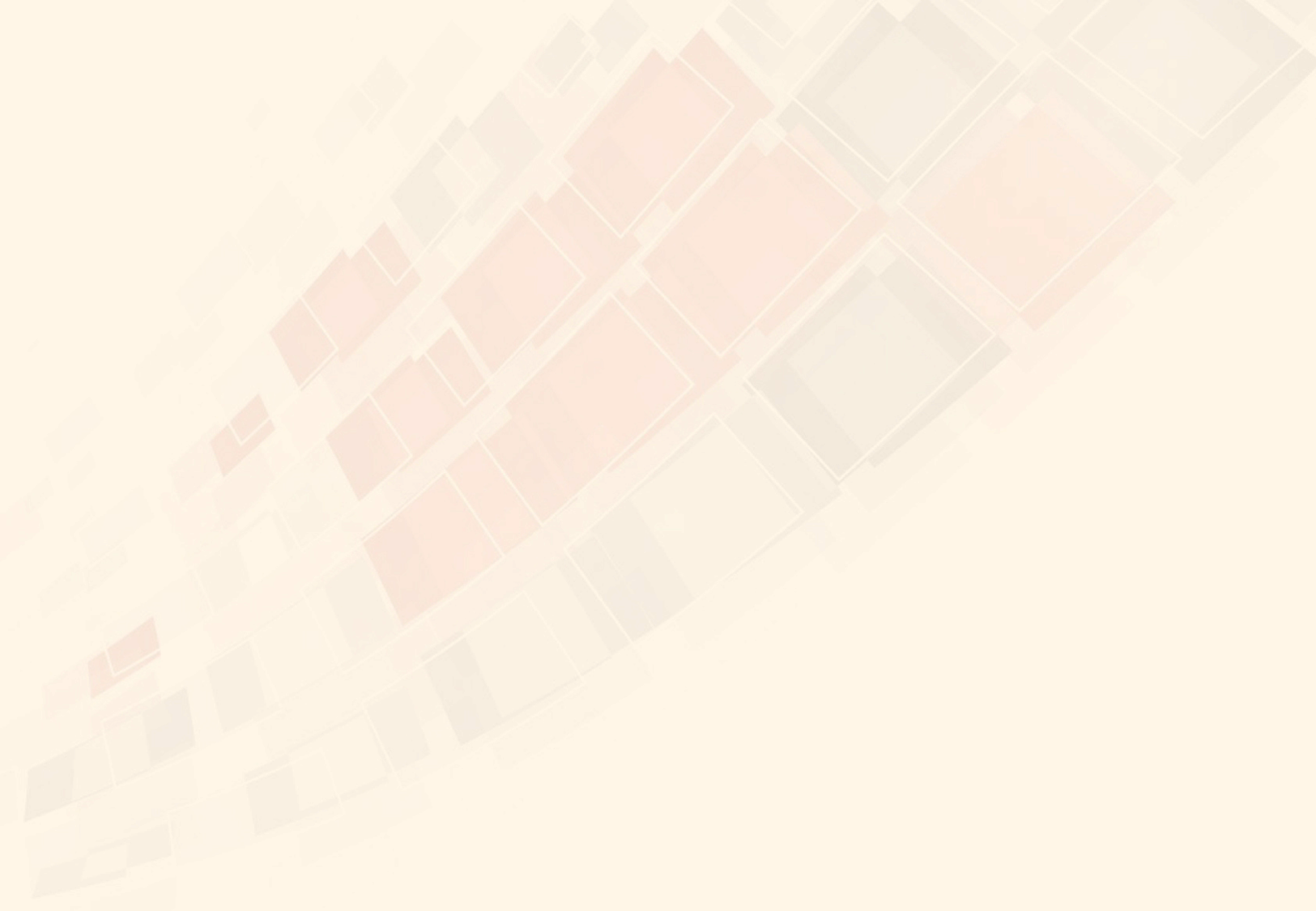 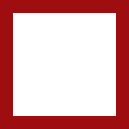 Основные корректировки к отчетности
Инвестиционная недвижимость - недвижимость (земля, или здание (либо часть здания), или то и другое), удерживаемая (собственником или же арендатором в качестве актива в форме права пользования) с целью получения арендных платежей, или с целью получения выгоды от прироста стоимости, или того и другого, но не для:
(a) использования в производстве или поставке товаров или услуг либо в административных целях; или
(b) продажи в ходе обычной деятельности.
ОСНОВНЫЕ СРЕДСТВА
Корректировка (IAS 40)
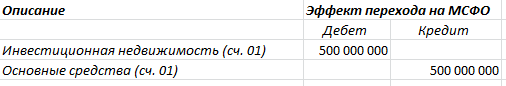 Модель учета по справедливой, либо по первоначальной стоимости
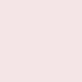 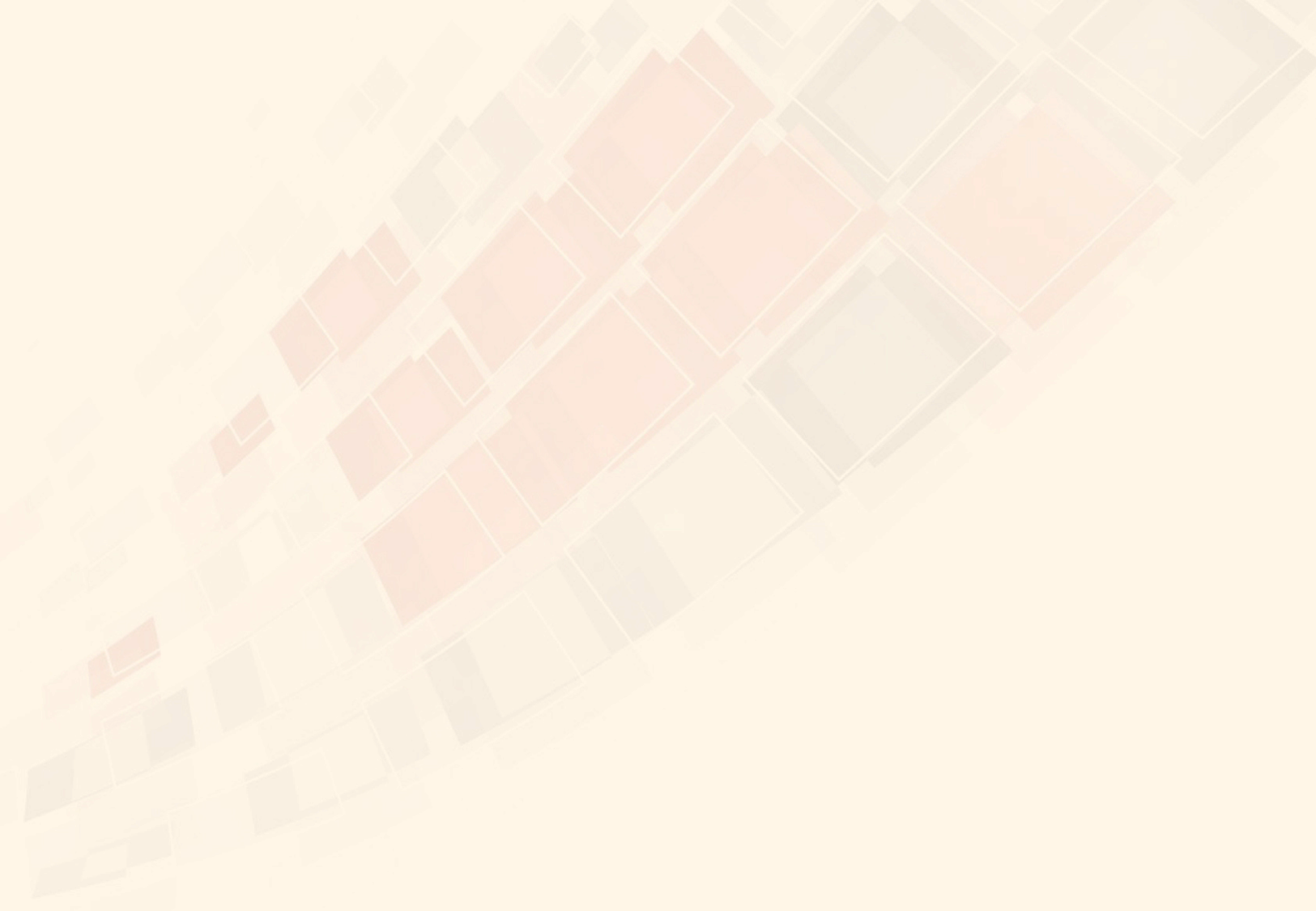 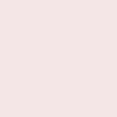 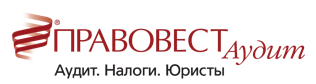 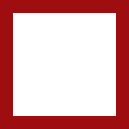 Основные корректировки к отчетности
Реклассификация ОС готовых к использованию
ОСНОВНЫЕ СРЕДСТВА
Автодилер строит павильон для продажи автомобилей. По ОПБУ здание еще не принято к учету, но продажи автомобилей в этом павильоне уже осуществляются.  Первоначальная стоимость составляет 200 млн. рублей. 
Таким образом, автодилер уже получает доходы от использования актива.
Корректировка (IAS 16)
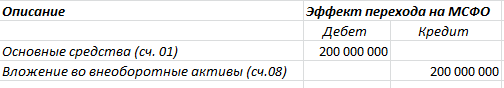 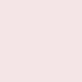 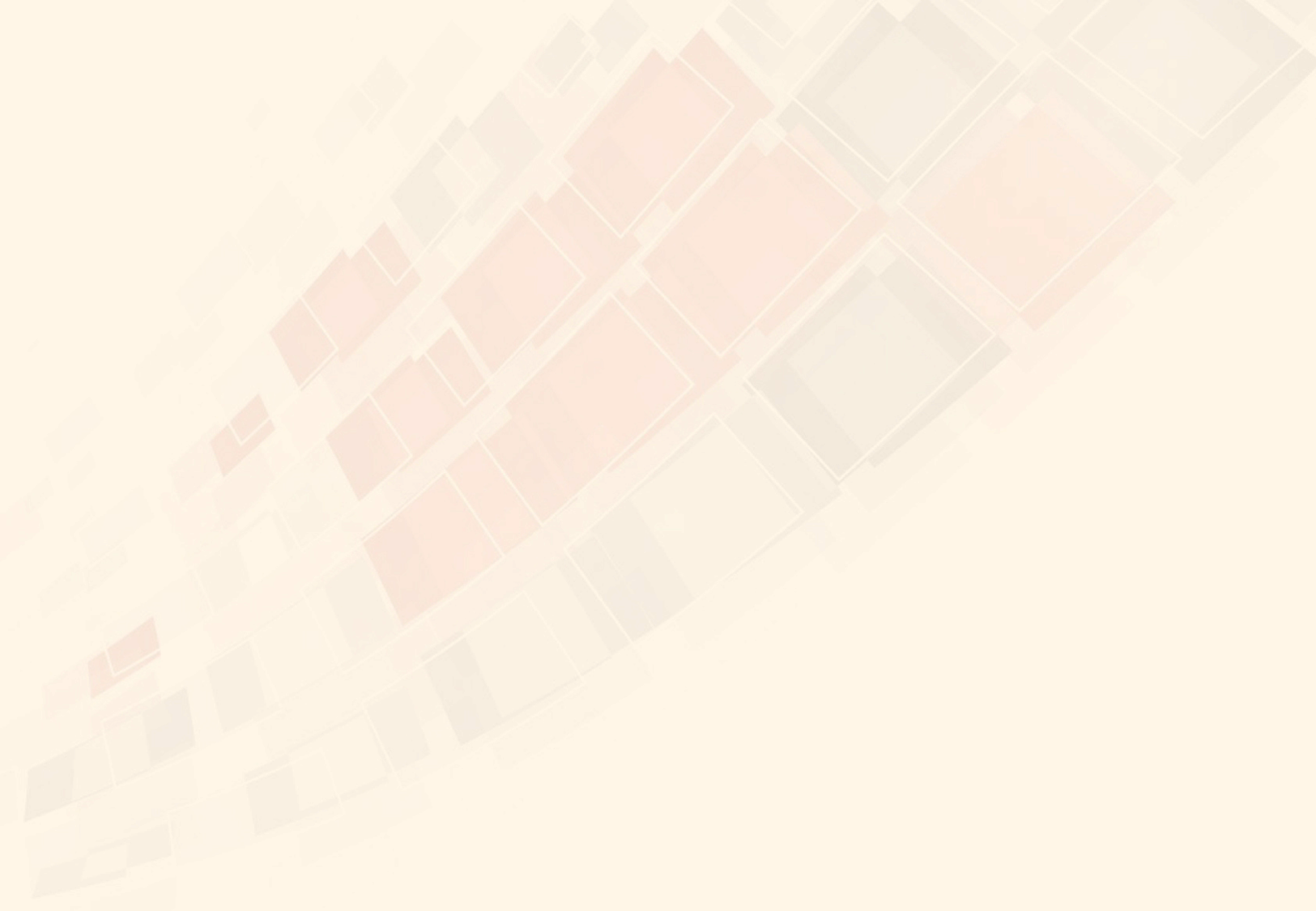 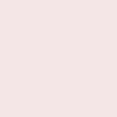 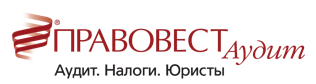 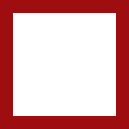 Основные корректировки к отчетности
Авансы на строительство или приобретение ОС
ОСНОВНЫЕ СРЕДСТВА
Компания выплатила аванс на приобретение оборудования в размере 184 800 рублей (а т.ч. НДС 30 800 рублей)
Реклассификация авансов на строительство  (IAS 16)
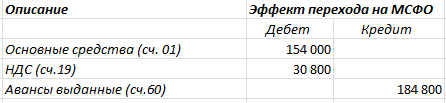 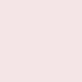 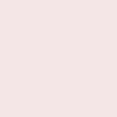 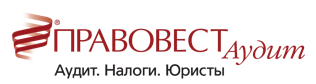 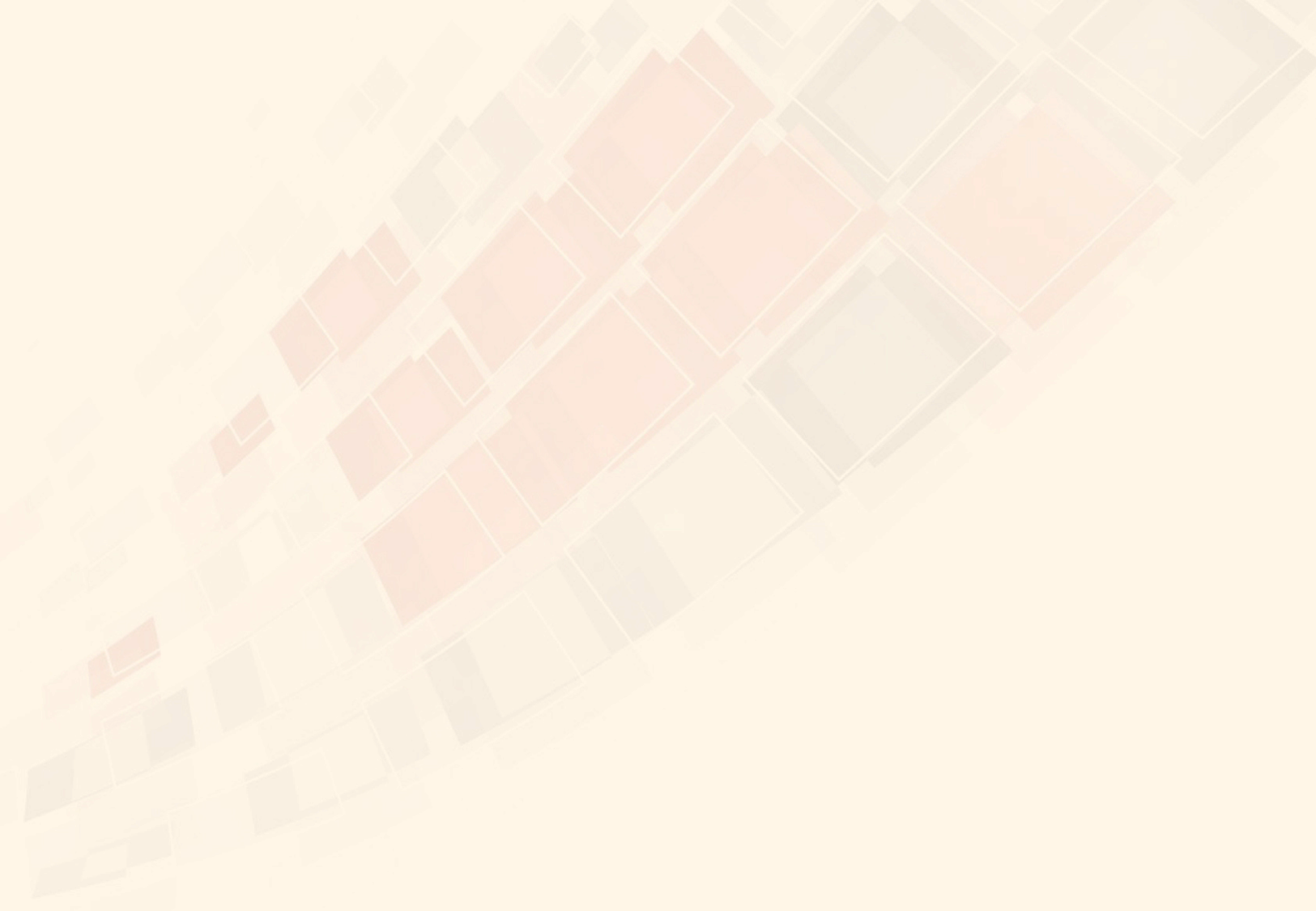 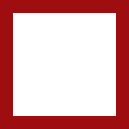 Основные корректировки к отчетности
Срок полезного использования
ОСНОВНЫЕ СРЕДСТВА
Компания использовала ставки налоговой амортизации, которые значительно отличаются от предполагаемого срока полезного использования активов. Таким образом, некоторые активы самортизированы полностью, но продолжают приносить экономические выгоды.
Обязательства по демонтажу(IAS 16)
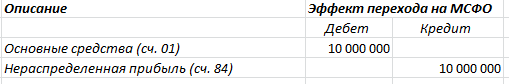 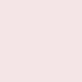 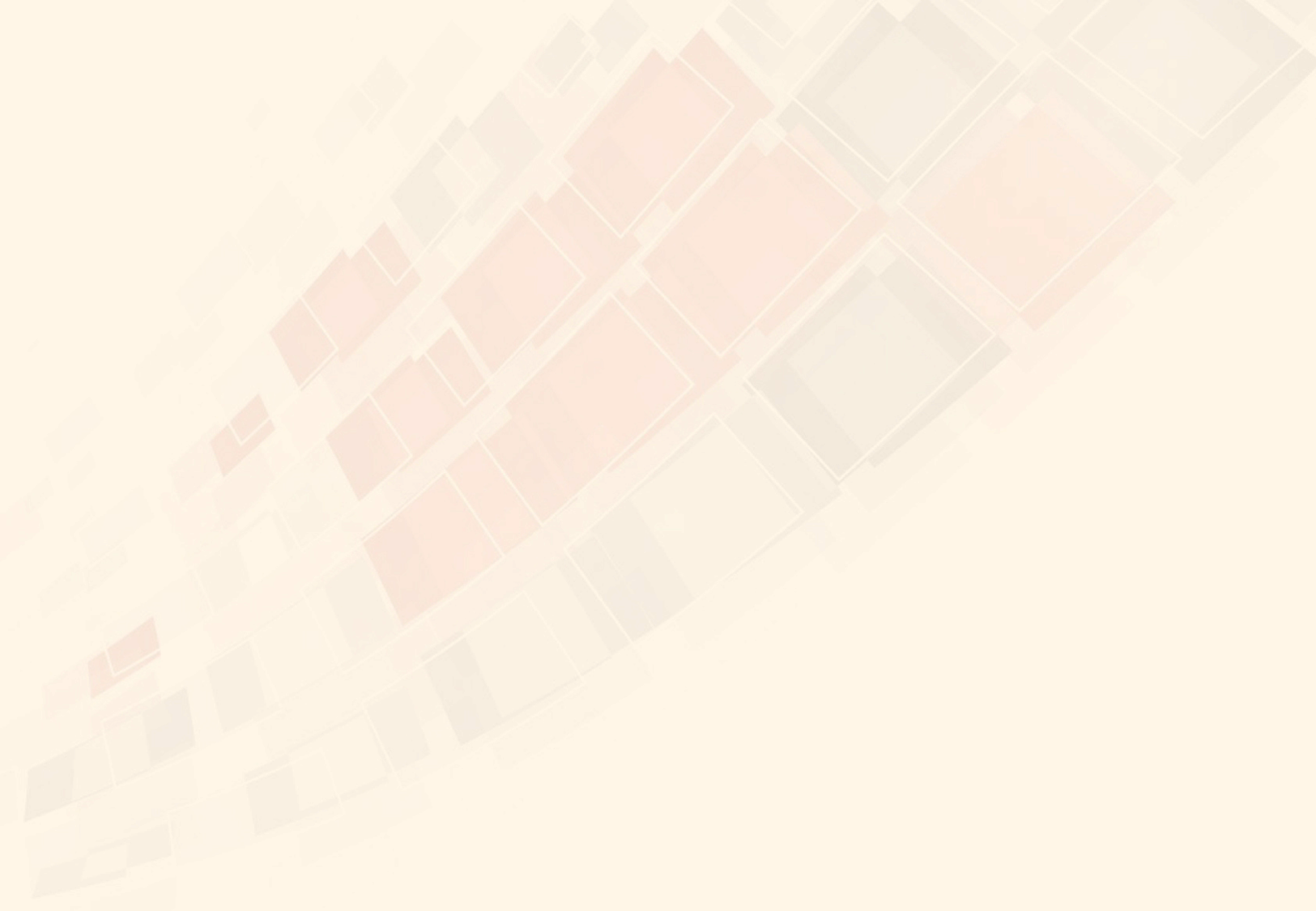 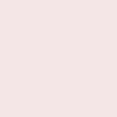 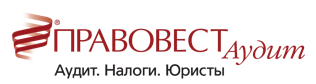 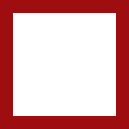 Основные корректировки к отчетности
Обесценение
ОСНОВНЫЕ СРЕДСТВА
Требования МСФО (IAS) 36 должны применяться на дату перехода на МСФО, а активы должны быть проверены на предмет обесценения, если имеются признаки того, что они могут быть обесценены. Активы списываются, когда возмещаемая стоимость меньше балансовой стоимости. Руководство определило, что возмещаемая стоимость на 10 млн. рублей ниже балансовой стоимости.
Обязательства по демонтажу(IAS 16)
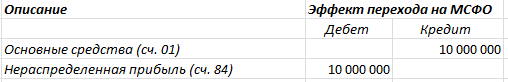 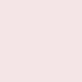 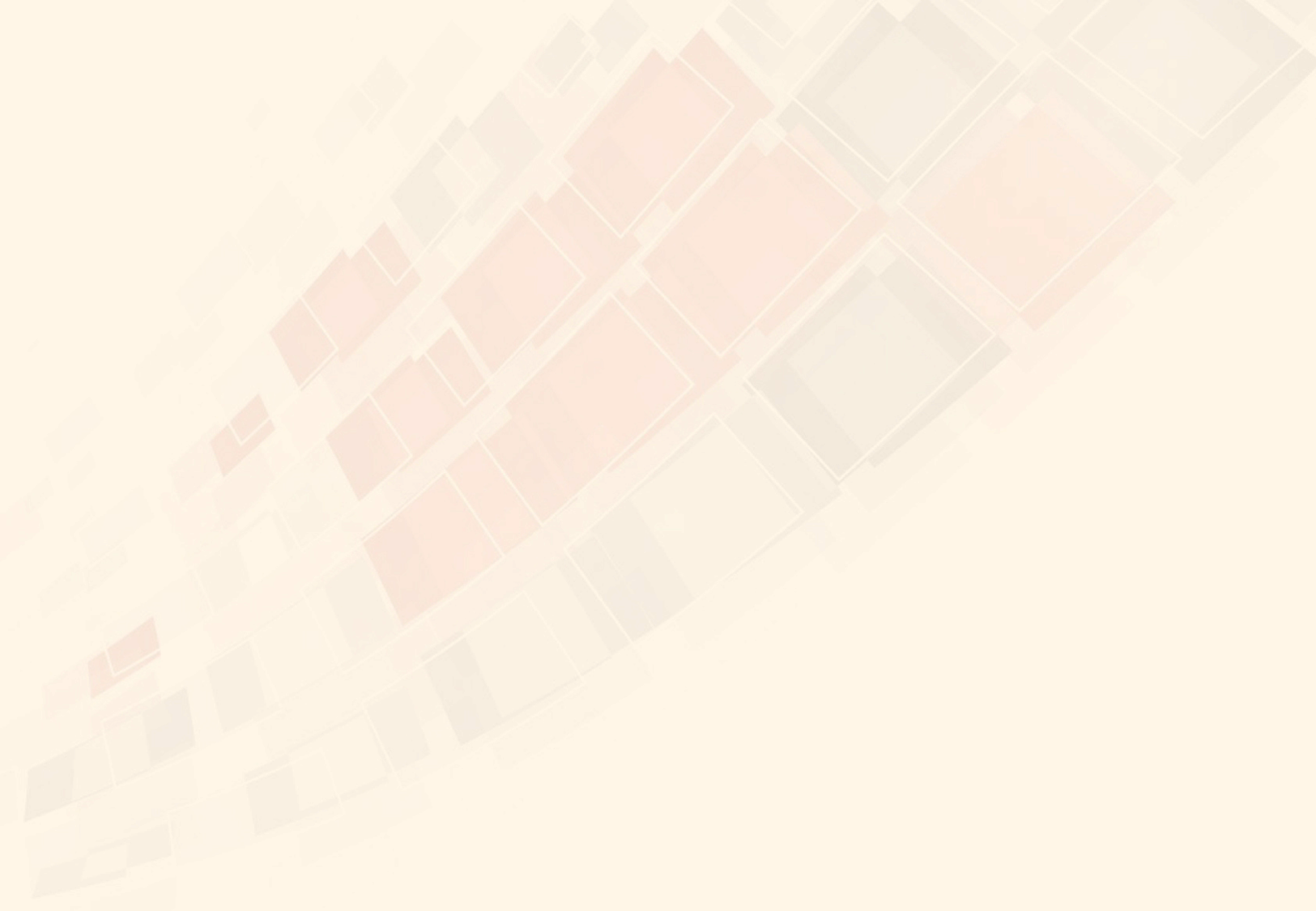 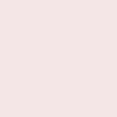 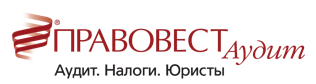 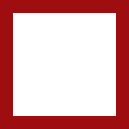 Основные корректировки к отчетности
Капитализация процентов по займам
ОСНОВНЫЕ СРЕДСТВА
Компания приняла решение применить IAS 23 и капитализировать все затраты по займам, которые  напрямую связаны с приобретением, строительством или производством квалифицируемых активов
Капитализация IAS 23
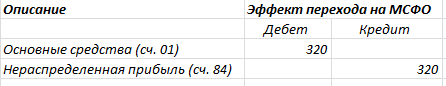 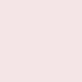 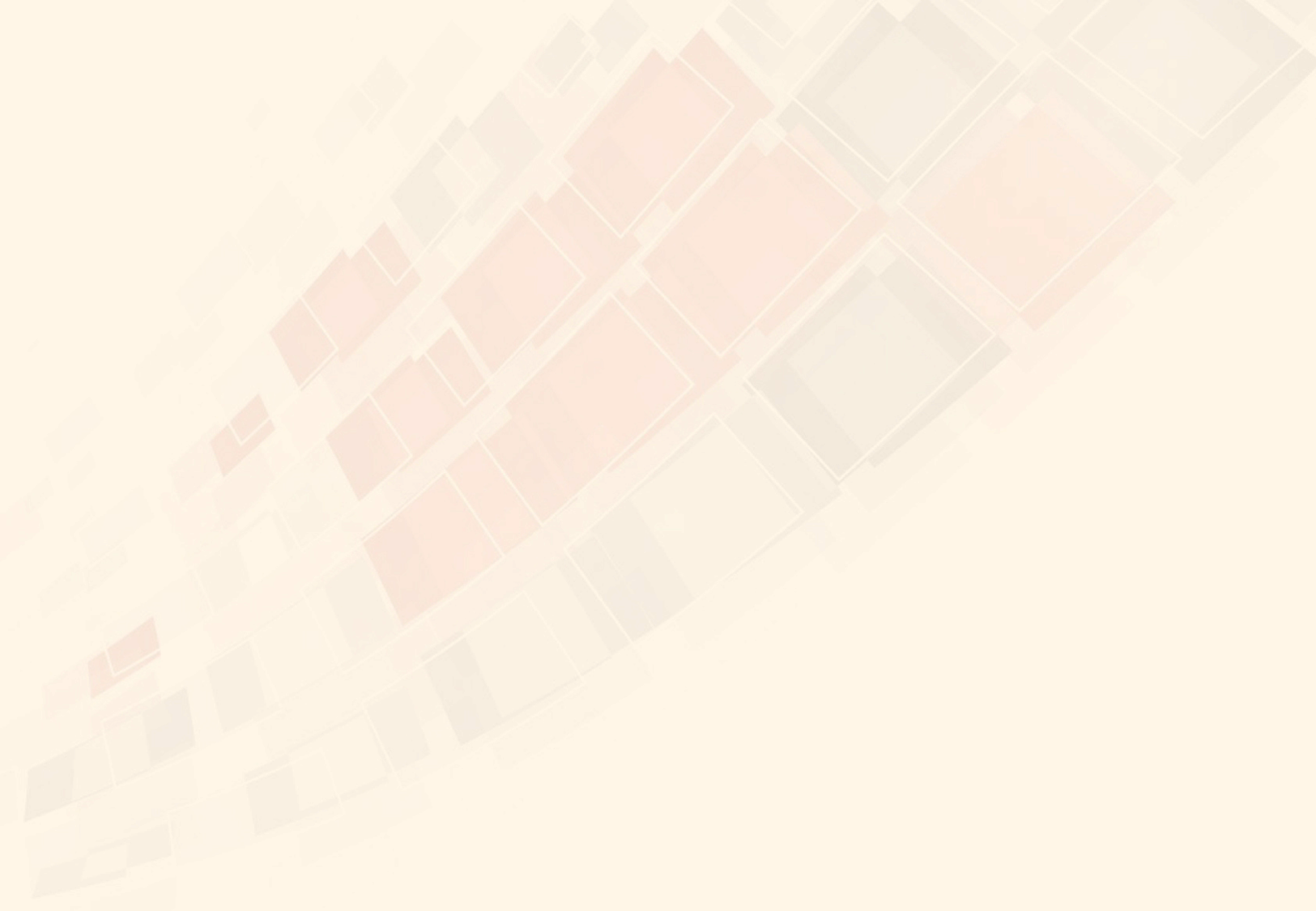 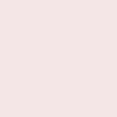 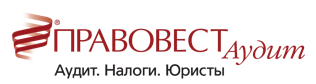 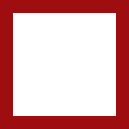 Основные корректировки к отчетности
Затраты отнесенные на ОС
ОСНОВНЫЕ СРЕДСТВА
Затраты следует капитализировать только в том случае, если существует вероятность того, что они увеличат экономические выгоды, которые, как ожидается, принесут основные средства. Все прочие расходы должны отражаться в отчете о прибылях и убытках по мере их возникновения, даже если они увеличивают стоимость актива. Учетная политика должна быть изменена в соответствии с МСФО (IAS) 16. Любые ранее капитализированные суммы, которые не соответствовали критериям капитализации, должны быть списаны
Капитализация IAS 16
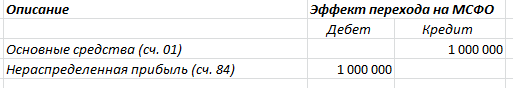 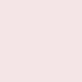 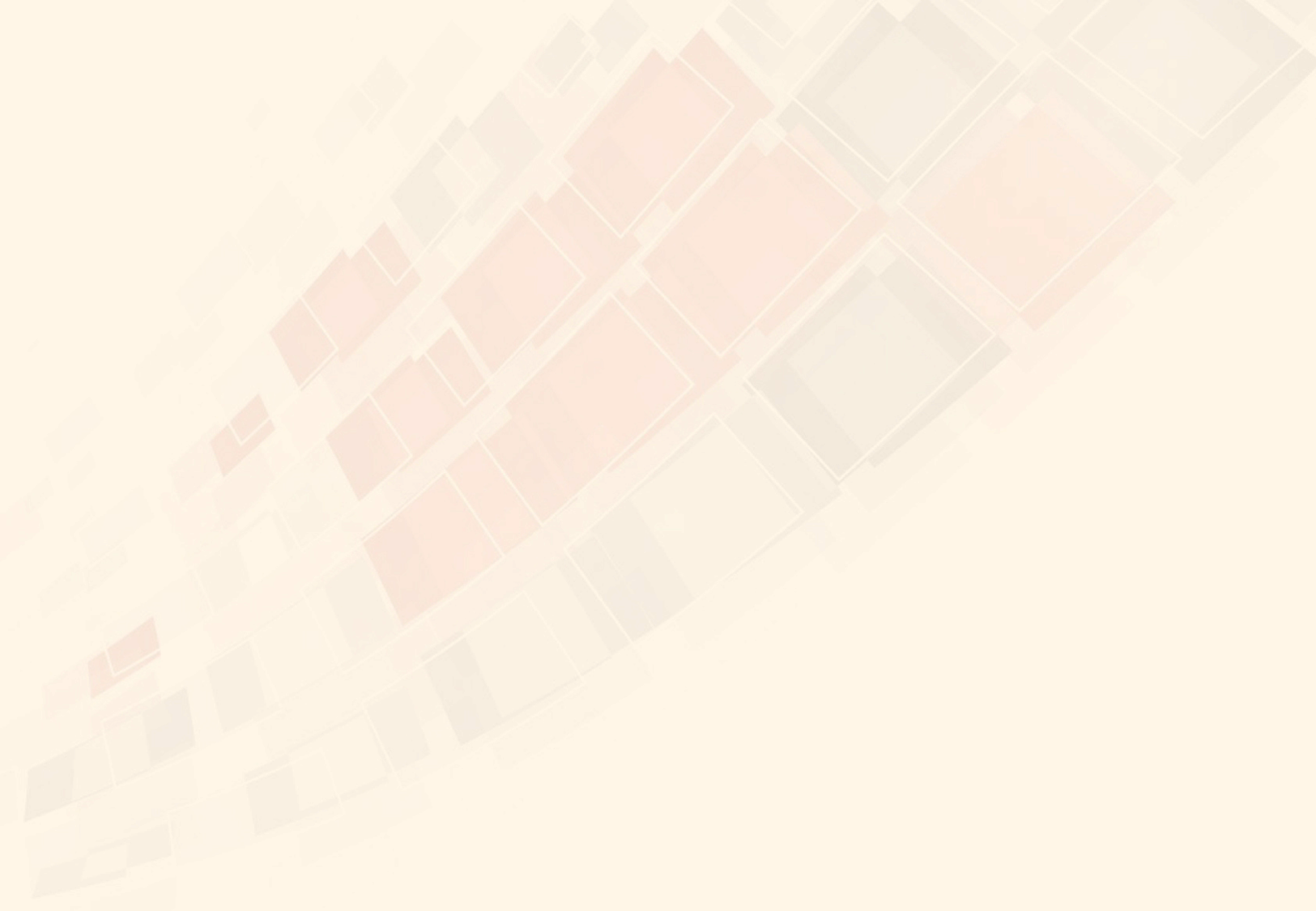 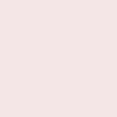 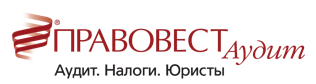 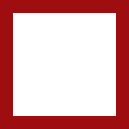 Основные корректировки к отчетности
НМА из РБП
НЕМАТЕРИАЛЬНЫЕ АКИМВЫ
В компании на сч.97 «Расходы будущих периодов» числится лицензия на право пользования программой в размере 280 тыс. рублей
Реклассификация РБП (IAS 38)
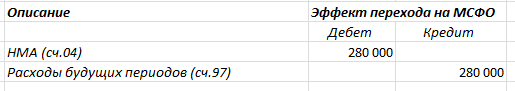 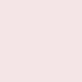 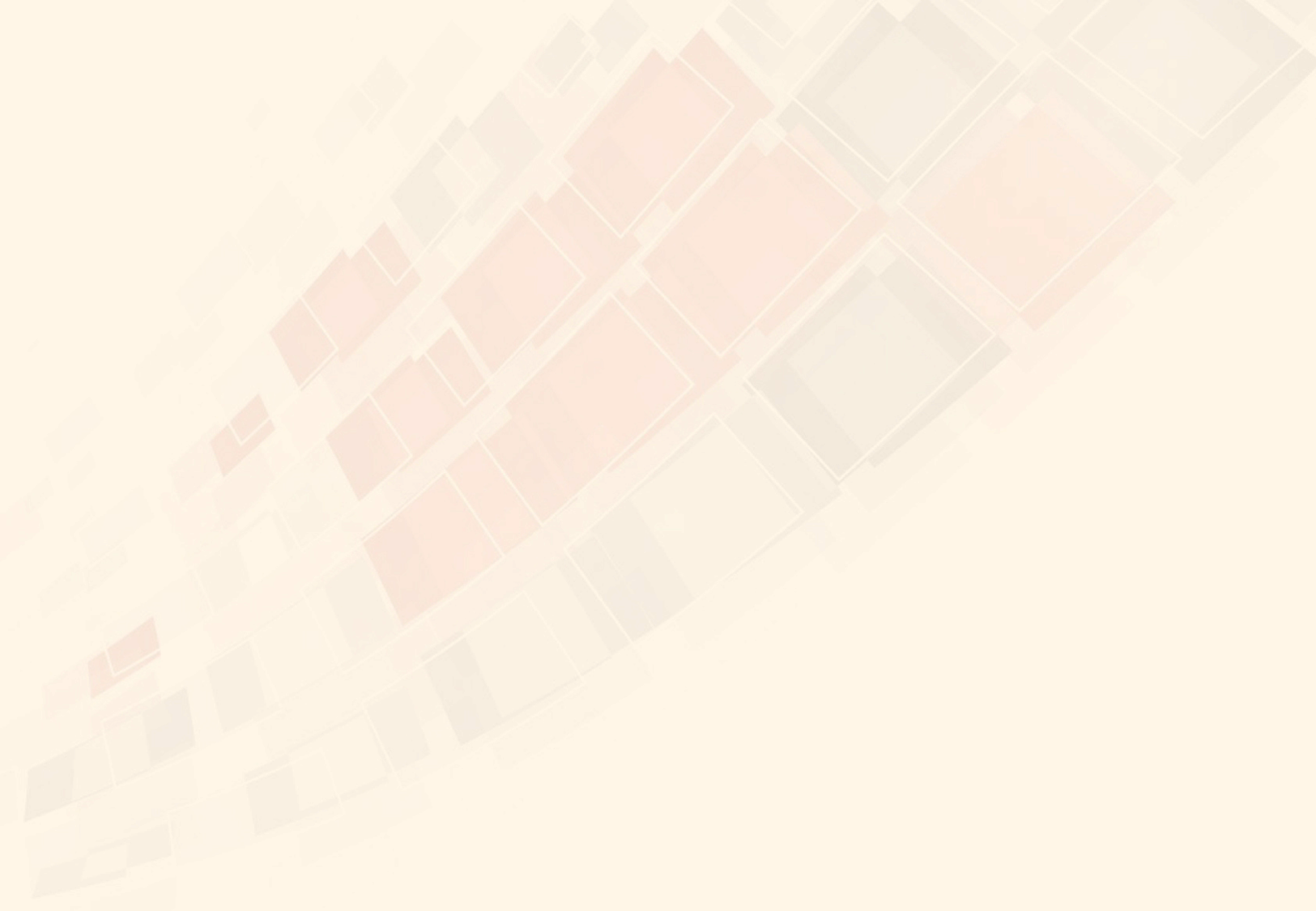 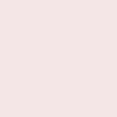 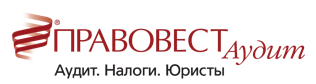 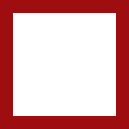 Основные корректировки к отчетности
Списание НМА не удовлетворяющих критерию признания
НЕМАТЕРИАЛЬНЫЕ АКИМВЫ
В компании на счете 04 «НМА» числится товарный знак и клиентская база , созданные внутри самой компании. Согласно п.64 IAS 38  данные статья не подлежат признанию в качестве НМА
Списание  (IAS 38)
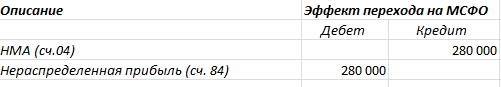 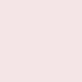 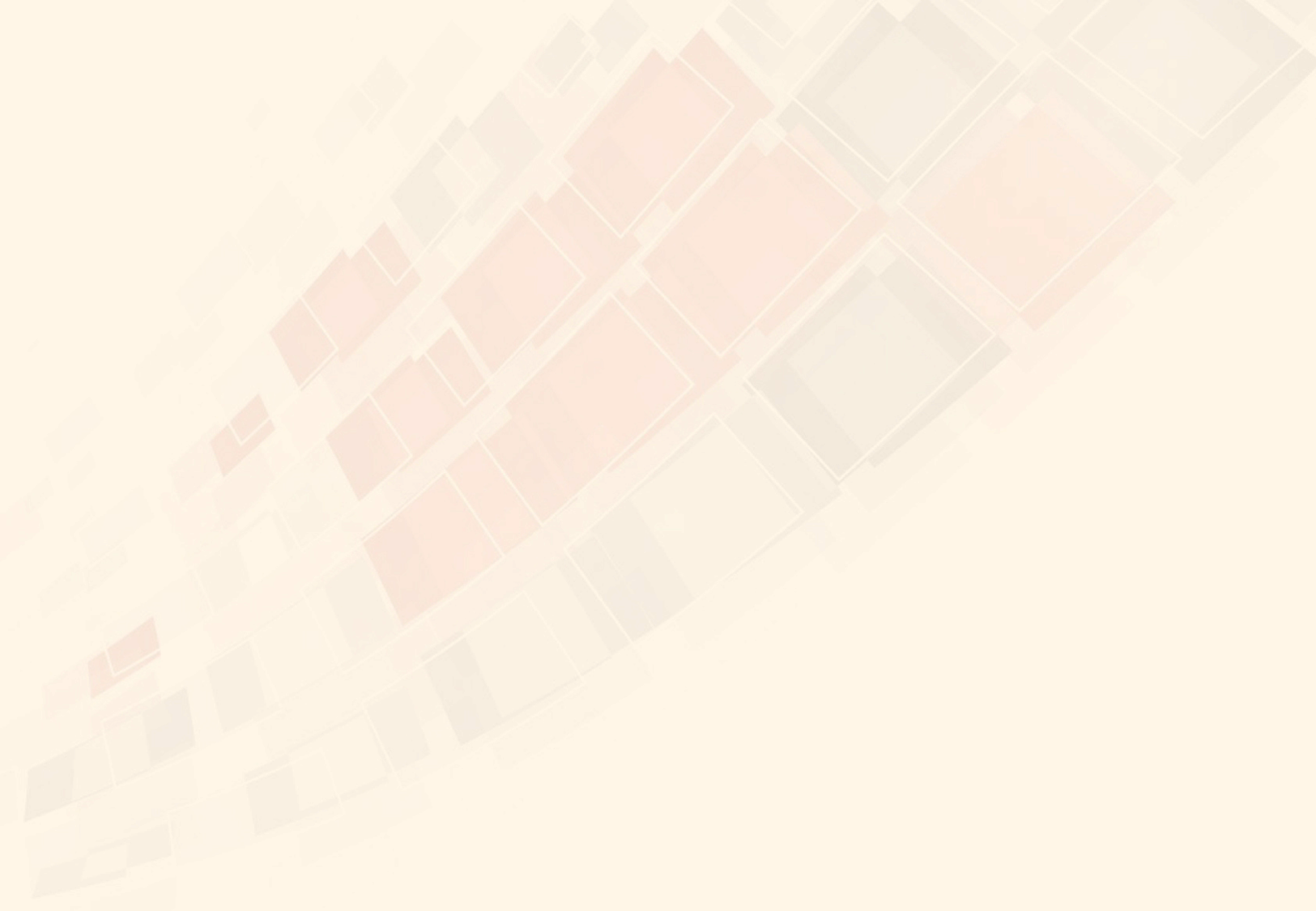 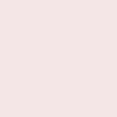 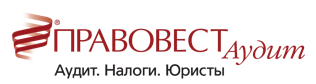 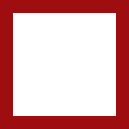 Основные корректировки к отчетности
Списание НМА не удовлетворяющих критерию признания
НЕМАТЕРИАЛЬНЫЕ АКИМВЫ
Веб сайт в компании разработан искючительно в рекламных целях, и не может продемонстрировать как веб-сайт будет создавать будущие экономические выгоды. РАЗЪЯСНЕНИЕ ПКР (SIC) - 32 "НЕМАТЕРИАЛЬНЫЕ АКТИВЫ - ЗАТРАТЫ НА ВЕБ-САЙТ"
Списание  (IAS 38)
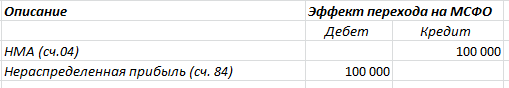 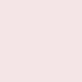 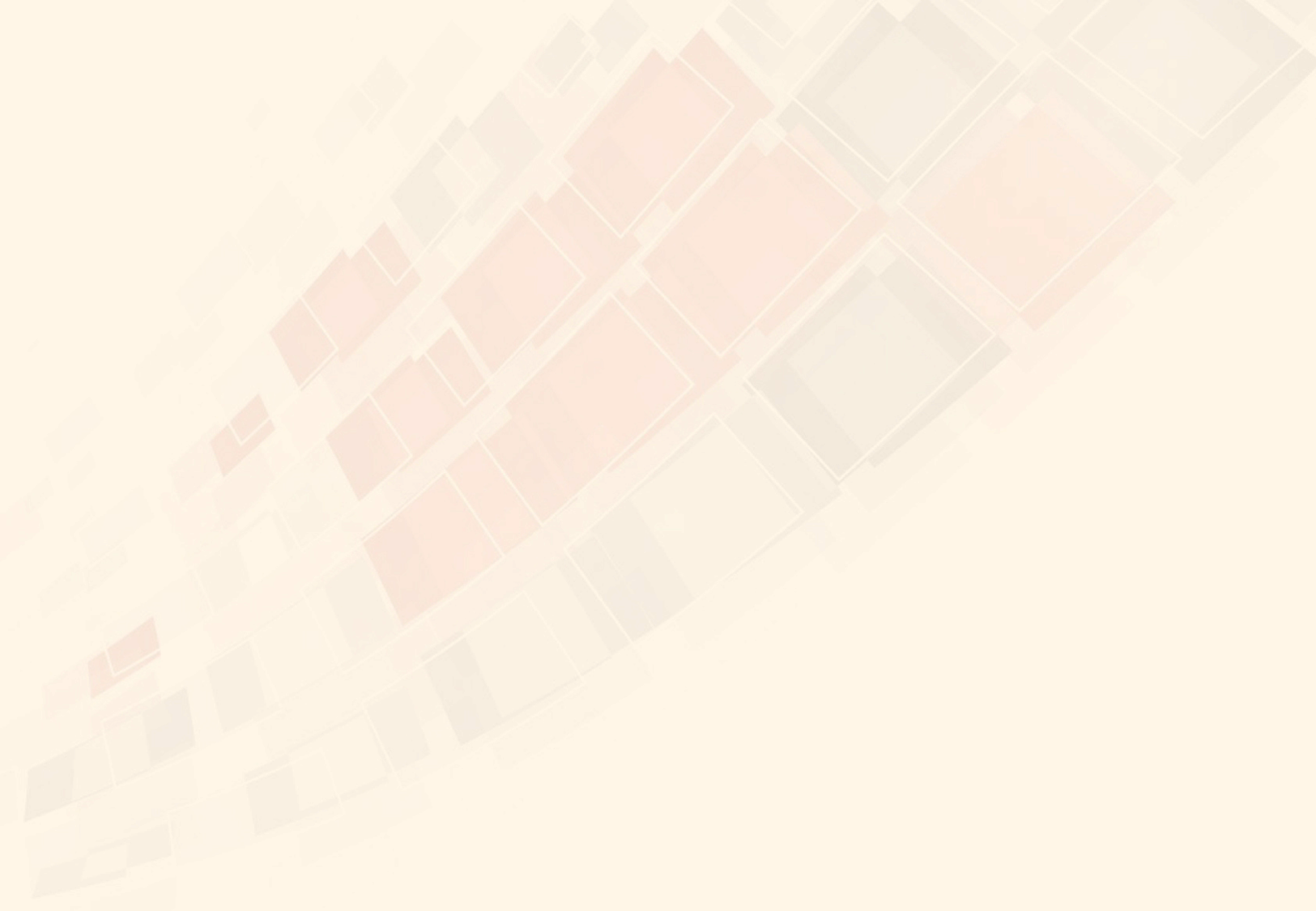 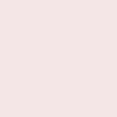 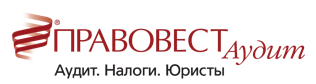 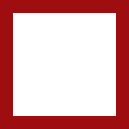 Основные корректировки к отчетности
Прочее
НЕМАТЕРИАЛЬНЫЕ АКИМВЫ
Наряду с ОС НМА тестируются на обесценение. Также не подлежат признанию затраты на исследования.
(IAS 38)
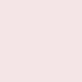 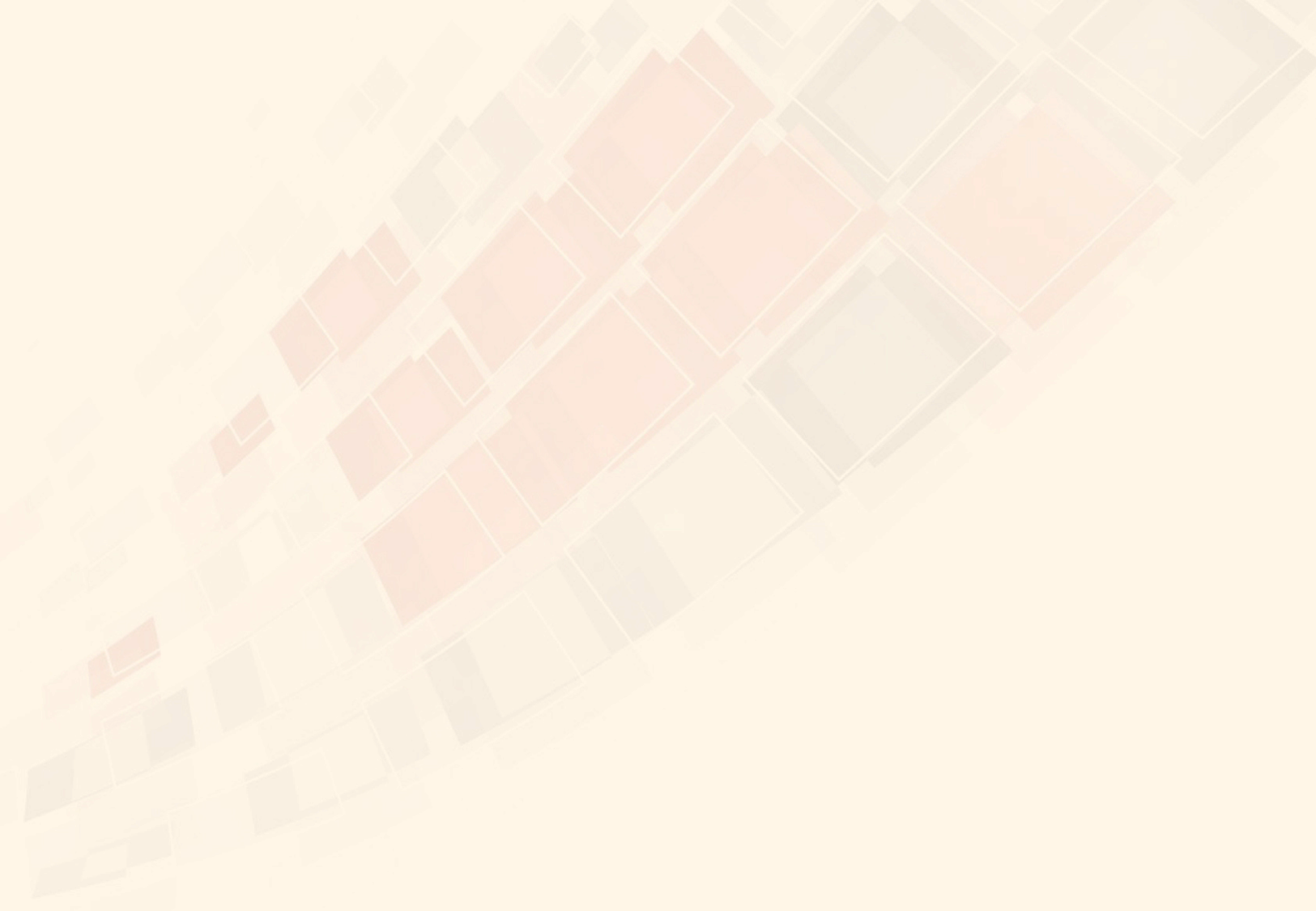 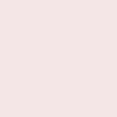 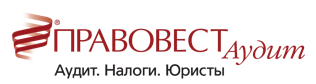 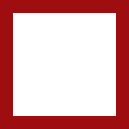 Основные корректировки к отчетности
Корректировки запасов
Запасы
Запасы отражаются по наименьшей стоимости: балансовой и чистой стоимости реализации.
(IAS 02)
(IAS 02)
Проанализировать движение запасов в отчетном периоде на предмет возможного формирования резерва на неликвид
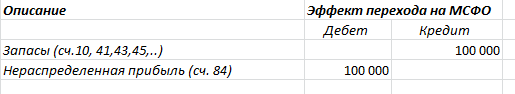 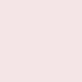 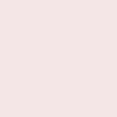 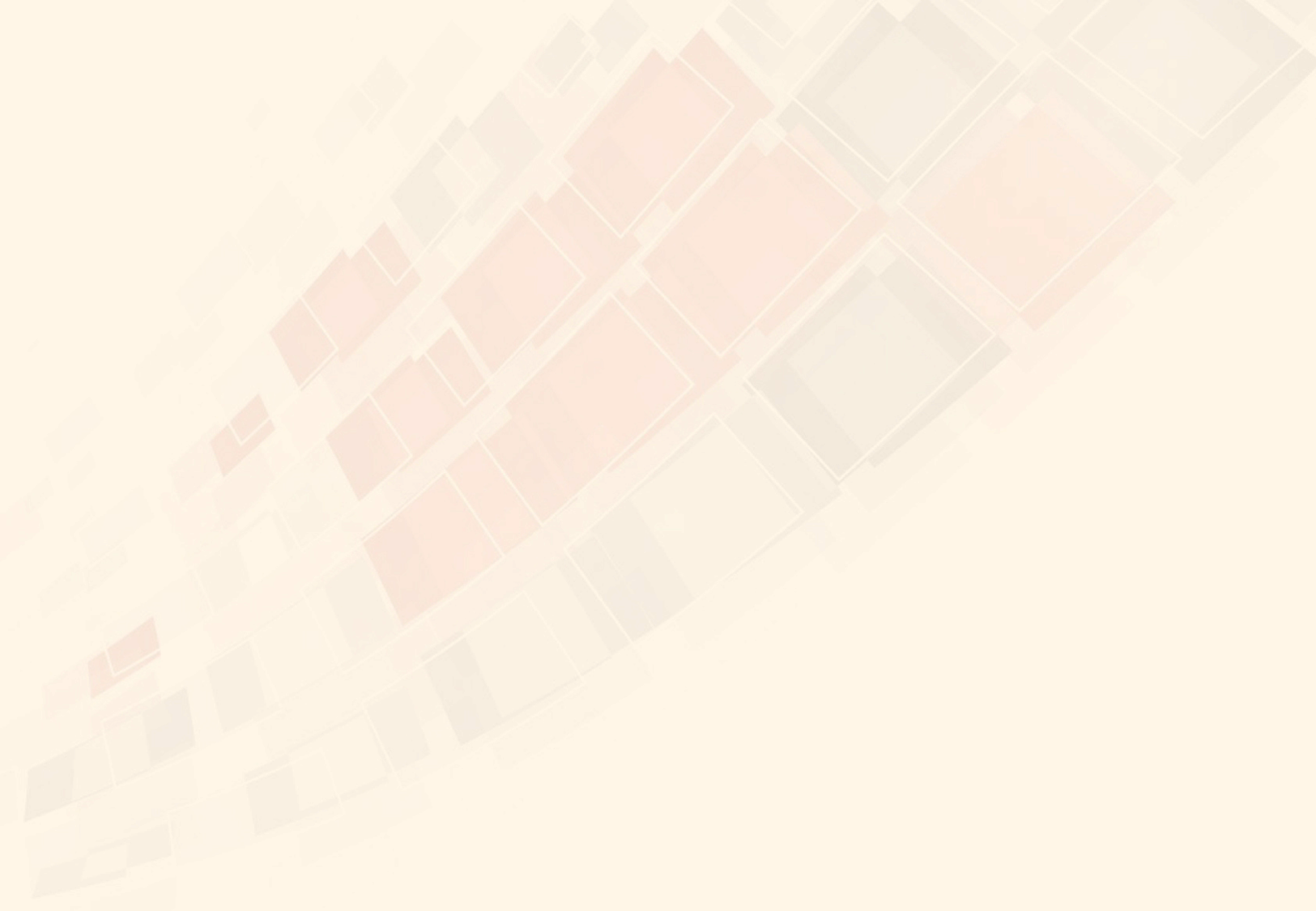 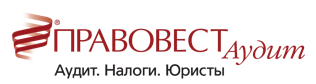 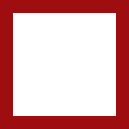 Основные корректировки к отчетности
Признание ожидаемых кредитных убытков (ОКУ)
Дебиторская задолженность
(IFRS 9)
Ожидаемые кредитные убытки (expected credit losses, далее – ECL) представляют собой взвешенную по вероятности оценку кредитных убытков, то есть приведенную стоимость всех ожидаемых недополученных денежных средств, в течение ожидаемого срока действия финансового инструмента (п. B5.5.28 МСФО (IFRS) 9).
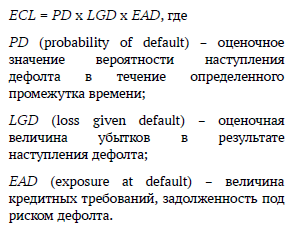 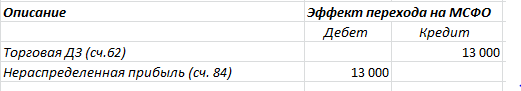 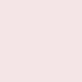 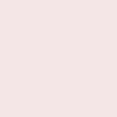 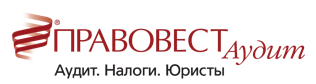 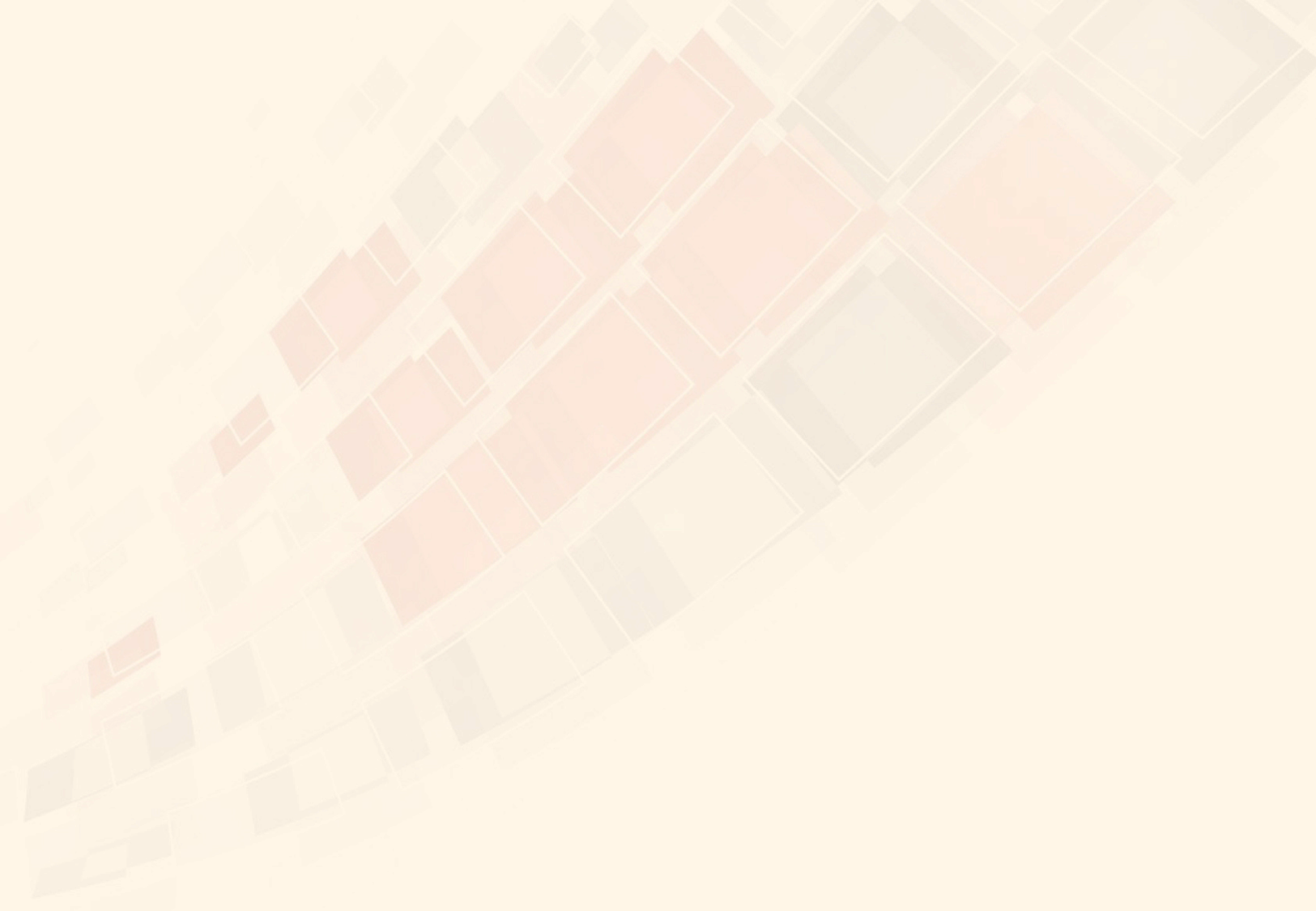 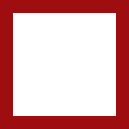 Основные корректировки к отчетности
Признание ожидаемых кредитных убытков (ОКУ) МАТРИЦА РЕЗЕРВОВ
Дебиторrсая задолженность
(IFRS 9)
Шаг 1 Анализ периода продаж и безнадежная ДЗ, относящаяся к этому периоду
Шаг 2 Анализ платежей дебиторов
Шаг 3 Расчет процента убытка в случае дефолта
Шаг 4 Корректировка процента убытка в случае прогнозной информации
Шаг 5 ОКУ транслируем на текущий период
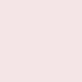 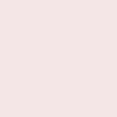 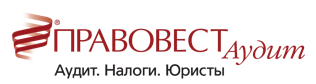 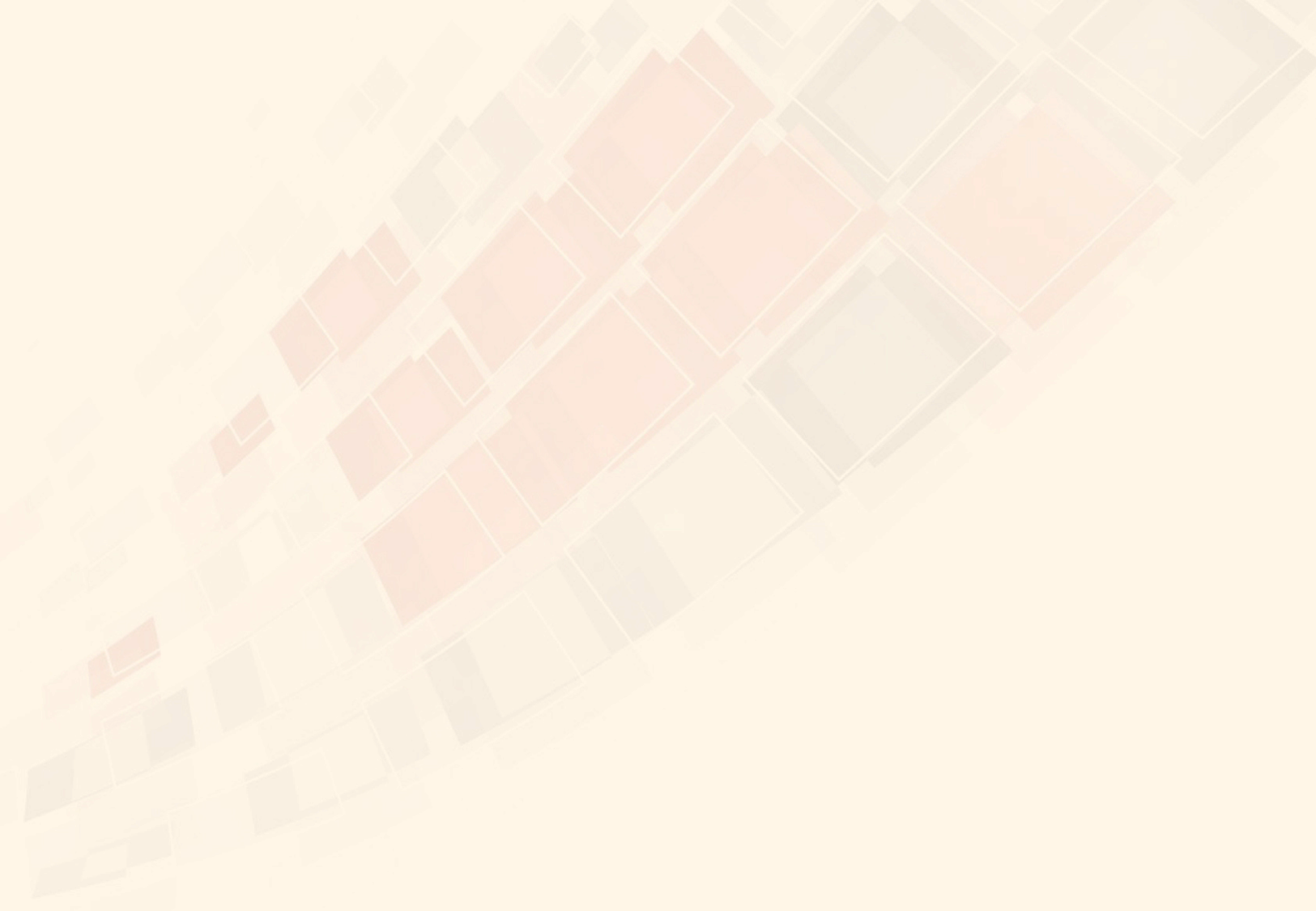 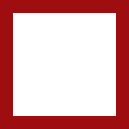 Основные корректировки к отчетности
Признание ожидаемых кредитных убытков (ОКУ) МАТРИЦА РЕЗЕРВОВ
Дебиторrсая задолженность
(IFRS 9)
Шаг 1 Анализ периода продаж и безнадежная ДЗ, относящаяся к этому периоду
Общая сумма ДЗ составила 1 млн. рублей. Рассматриваемый период 12 месяцев
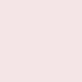 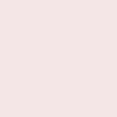 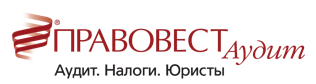 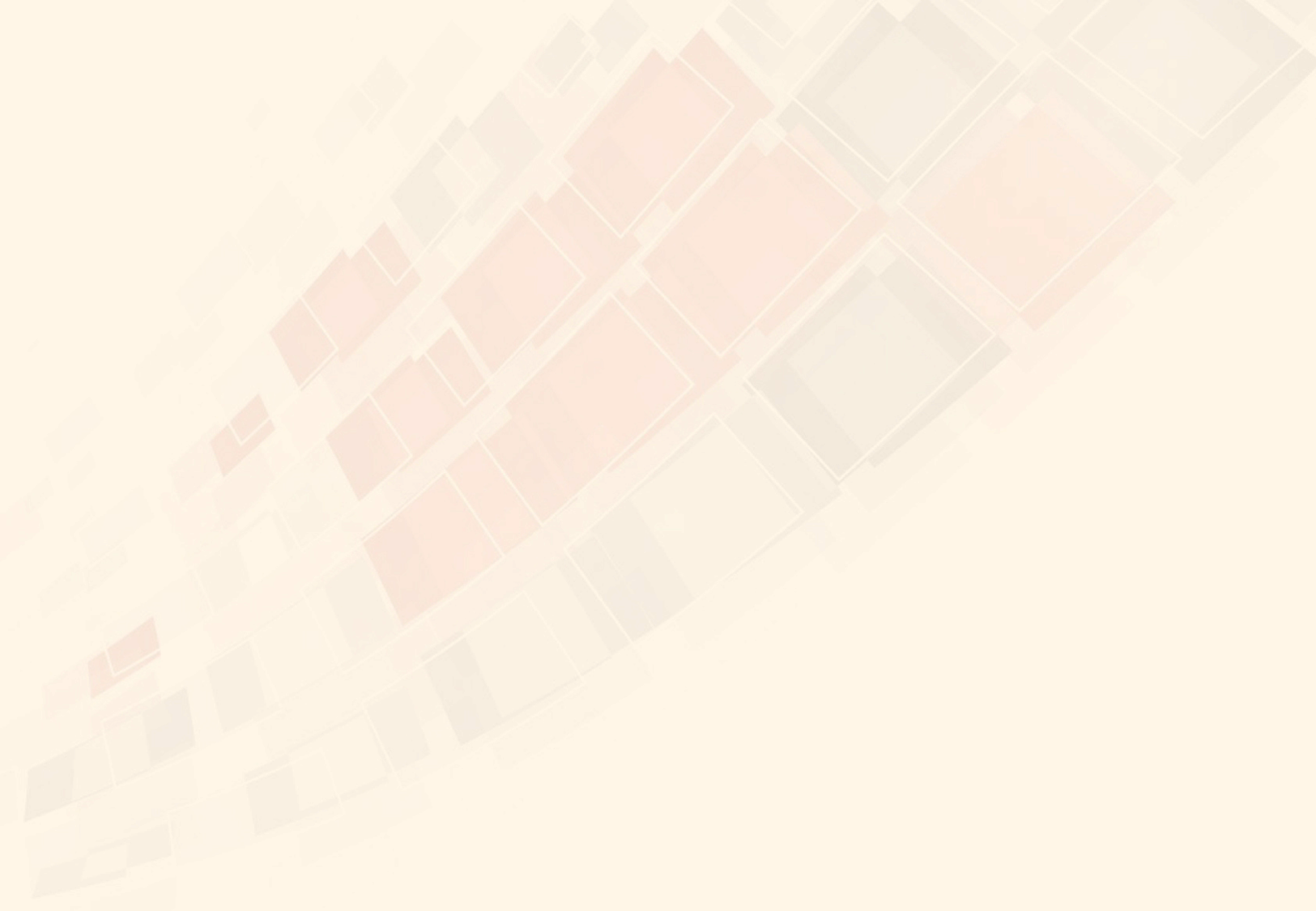 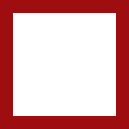 Основные корректировки к отчетности
Признание ожидаемых кредитных убытков (ОКУ) МАТРИЦА РЕЗЕРВОВ
Дебиторrсая задолженность
(IFRS 9)
Шаг 2 Анализ платежей дебиторов
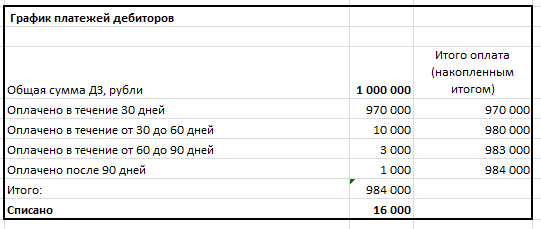 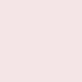 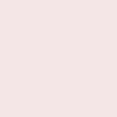 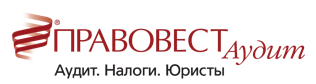 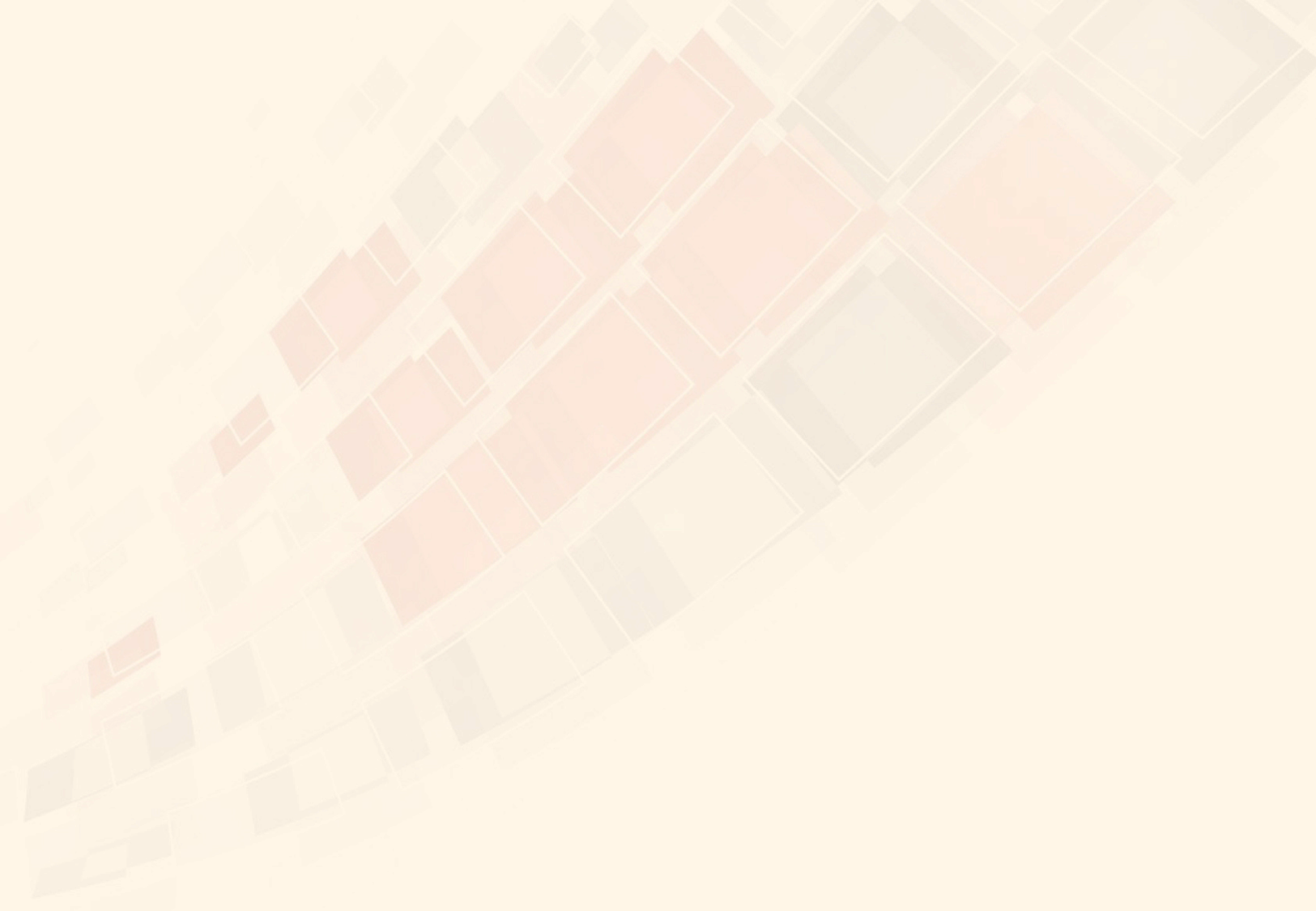 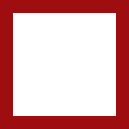 Основные корректировки к отчетности
Признание ожидаемых кредитных убытков (ОКУ) МАТРИЦА РЕЗЕРВОВ
Дебиторrсая задолженность
(IFRS 9)
Шаг 3 Расчет процента убытка в случае дефолта за прошлые периоды (расчет исторических коэффициентов убытка)
Списанная сумма ДЗ применяется к КАЖДОМУ! Временному диапазону.
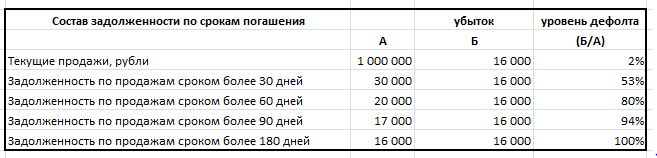 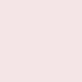 Расчет задолженности по продажам сроком более 30 дней=1000 000 -970 000=30 000
Расчет задолженности по продажам сроком более 60 дней=1000 000 -980 000=20 000
И т.д. (см. таблицу Шаг2)
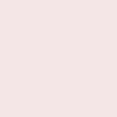 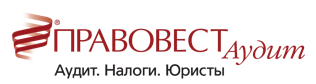 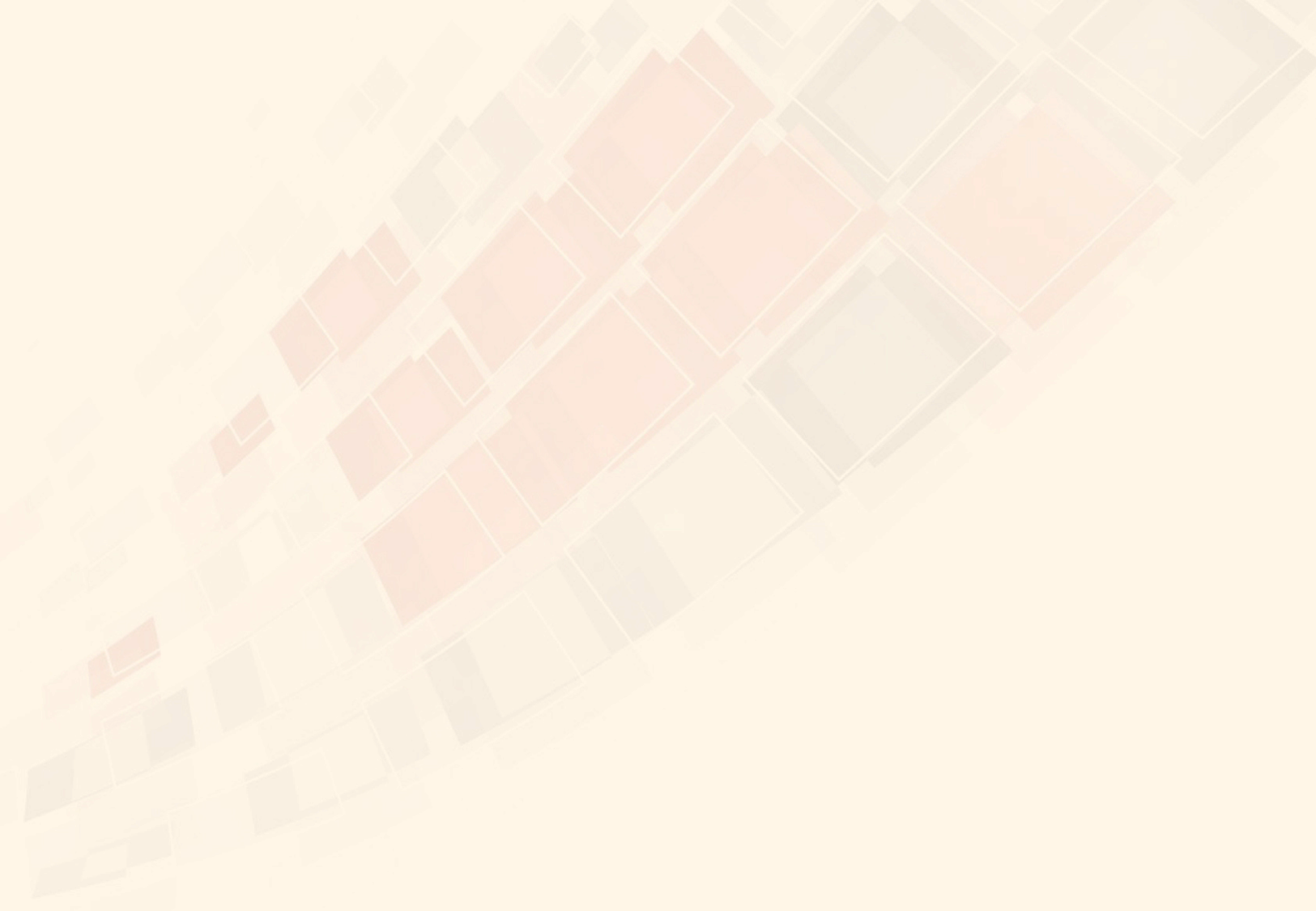 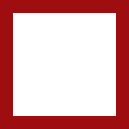 Основные корректировки к отчетности
Признание ожидаемых кредитных убытков (ОКУ) МАТРИЦА РЕЗЕРВОВ
Дебиторrсая задолженность
(IFRS 9)
Шаг 4 Корректировка процента убытка в случае прогнозной информации (для примера игнорируем)
Шаг 5 ОКУ транслируем на текущий период
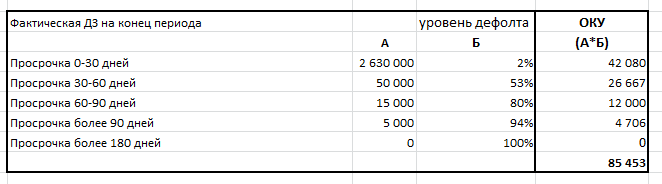 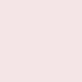 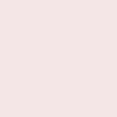 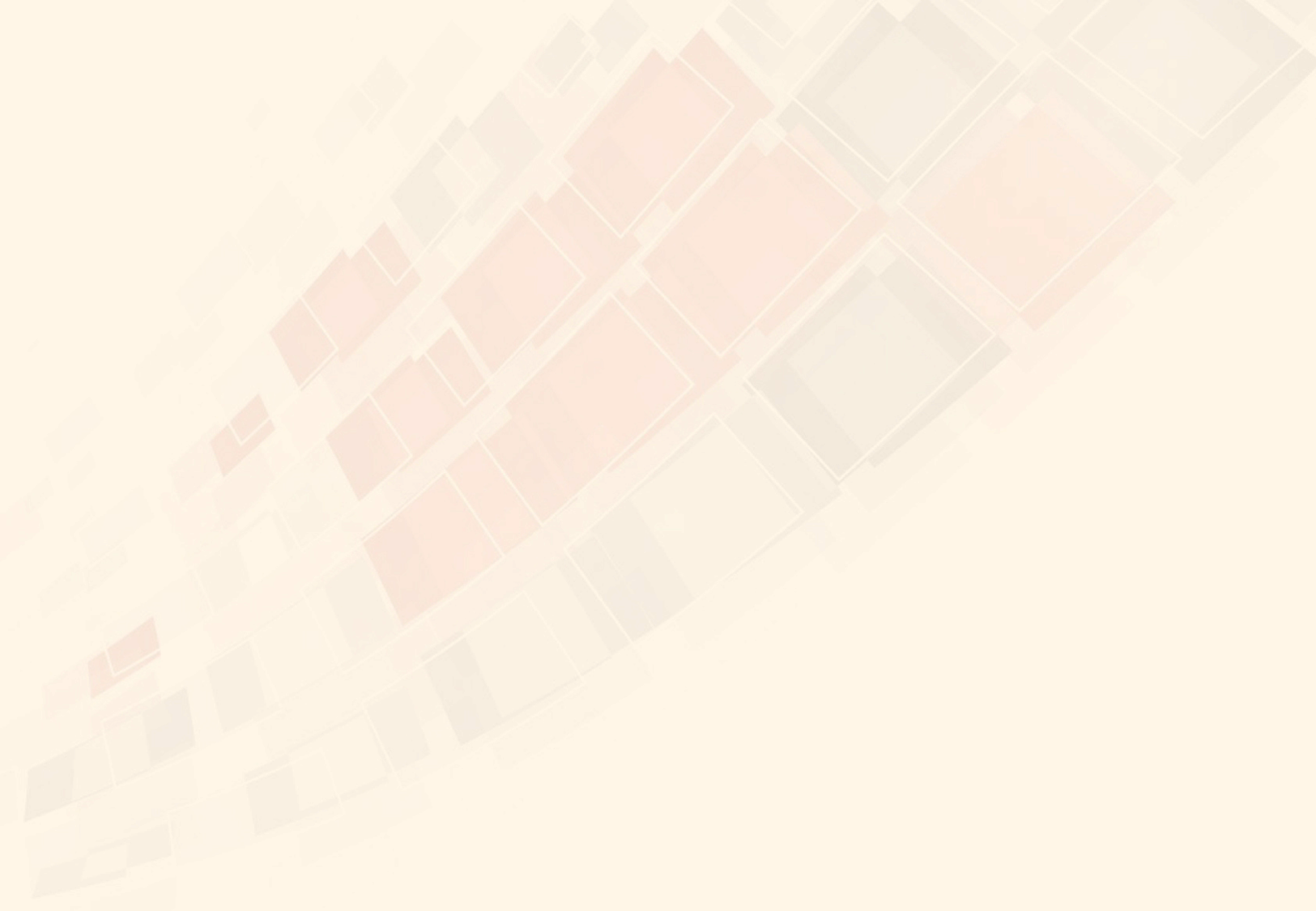 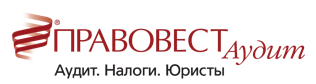 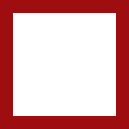 Основные корректировки к отчетности
Дисконтирование
Дебиторrсая задолженность
Дисконтирование долгосрочной ДЗ
PV = FV / (1 + r)n
где FVn — будущая стоимость через n лет (Future Value);PV — современная, приведенная или текущая стоимость (Present Value);r — годовая ставка процентов (эффективная ставка);n — срок дисконтирования
(IFRS 9)
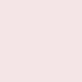 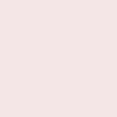 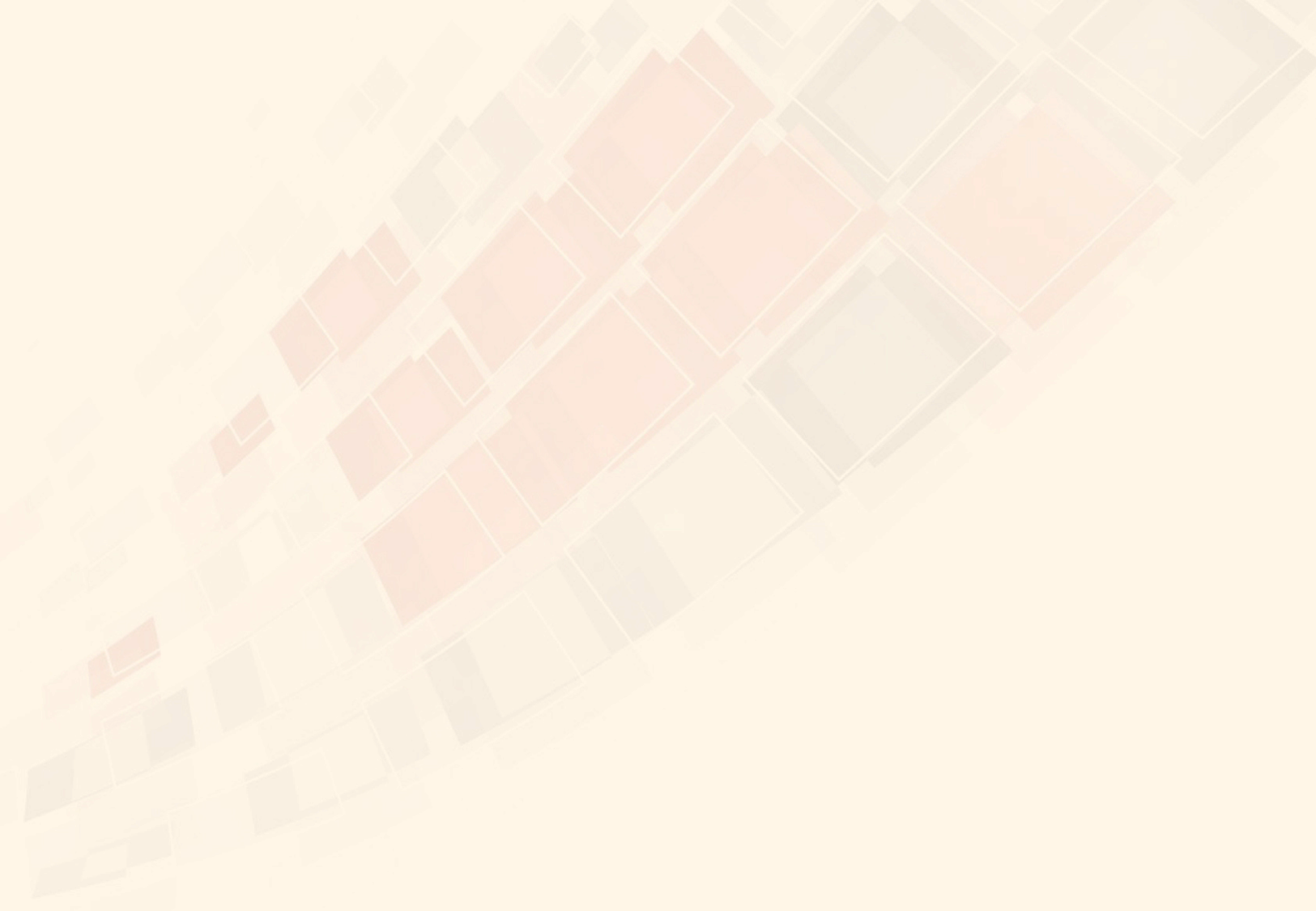 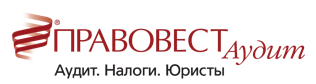 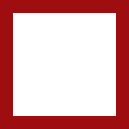 Основные корректировки к отчетности
Дисконтирование
Дебиторrсая задолженность
Дисконтирование долгосрочной ДЗ
PV = FV / (1 + r)n
На дату перехода на МСФО числится ДЗ в размере 100 млн. рублей,  которая будет погашена через 2 года.
Ставка % (статистические сборники =10%)
http://www.cbr.ru/statistics/

Расчет справедливой стоимости: 
100 млн. рублей/(1+10%)^2=82,64млн. рублей (разница 17,36)
(IFRS 9)
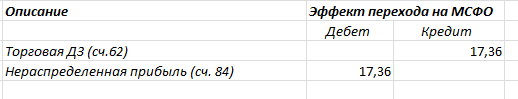 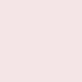 Впоследствии начисляется % доход см. следующий слайд
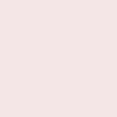 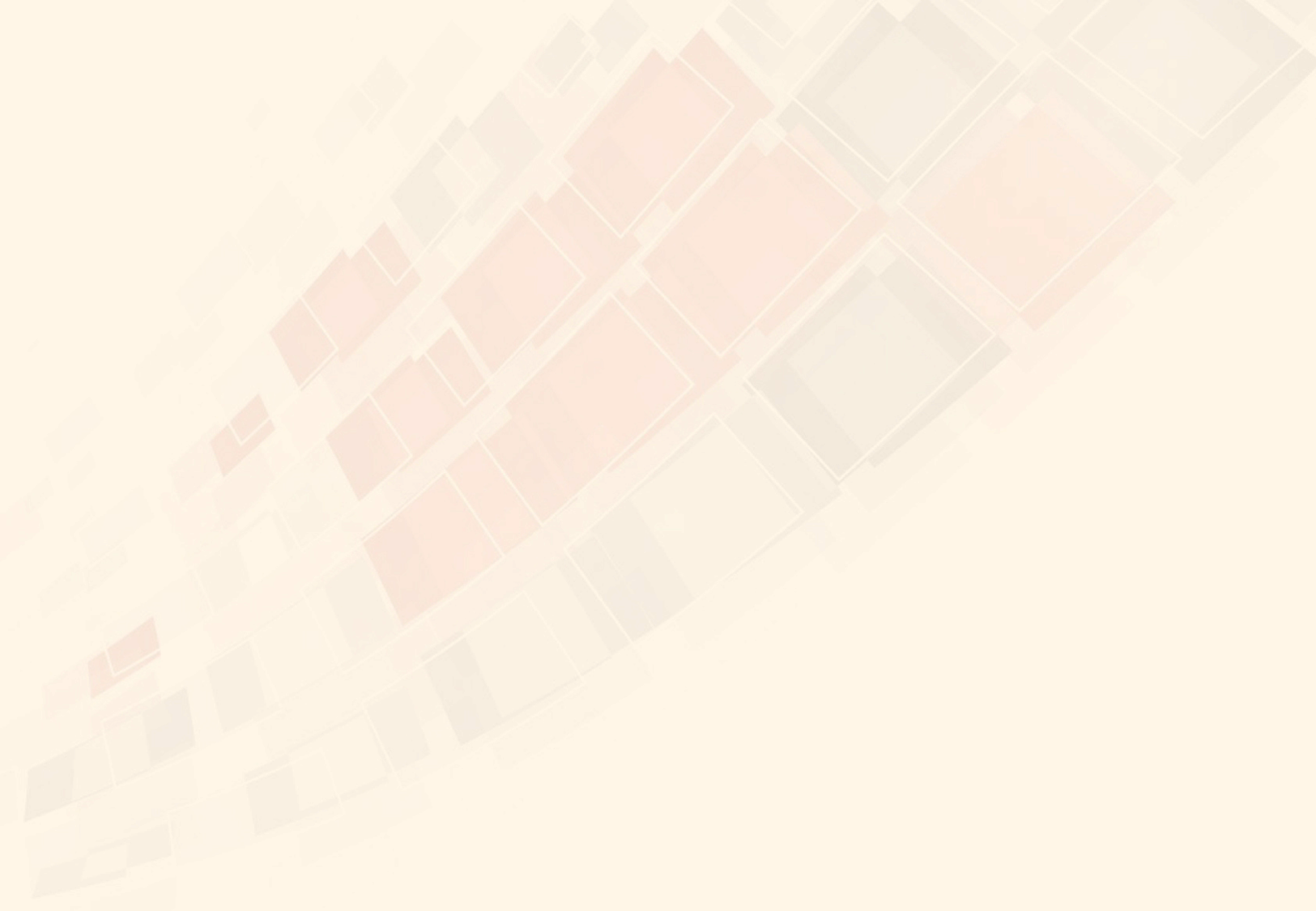 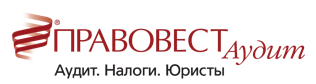 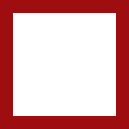 Основные корректировки к отчетности
Дисконтирование
Дебиторrсая задолженность
Процентный доход
82, 64 млн. рублей *10%=8, 26 млн. рублей 1-й год
(82,64 млн.рублей+8,26)*10%=9, 10 млн. рублей 2-й год
(IFRS 9)
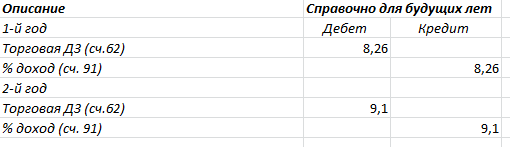 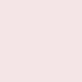 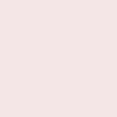 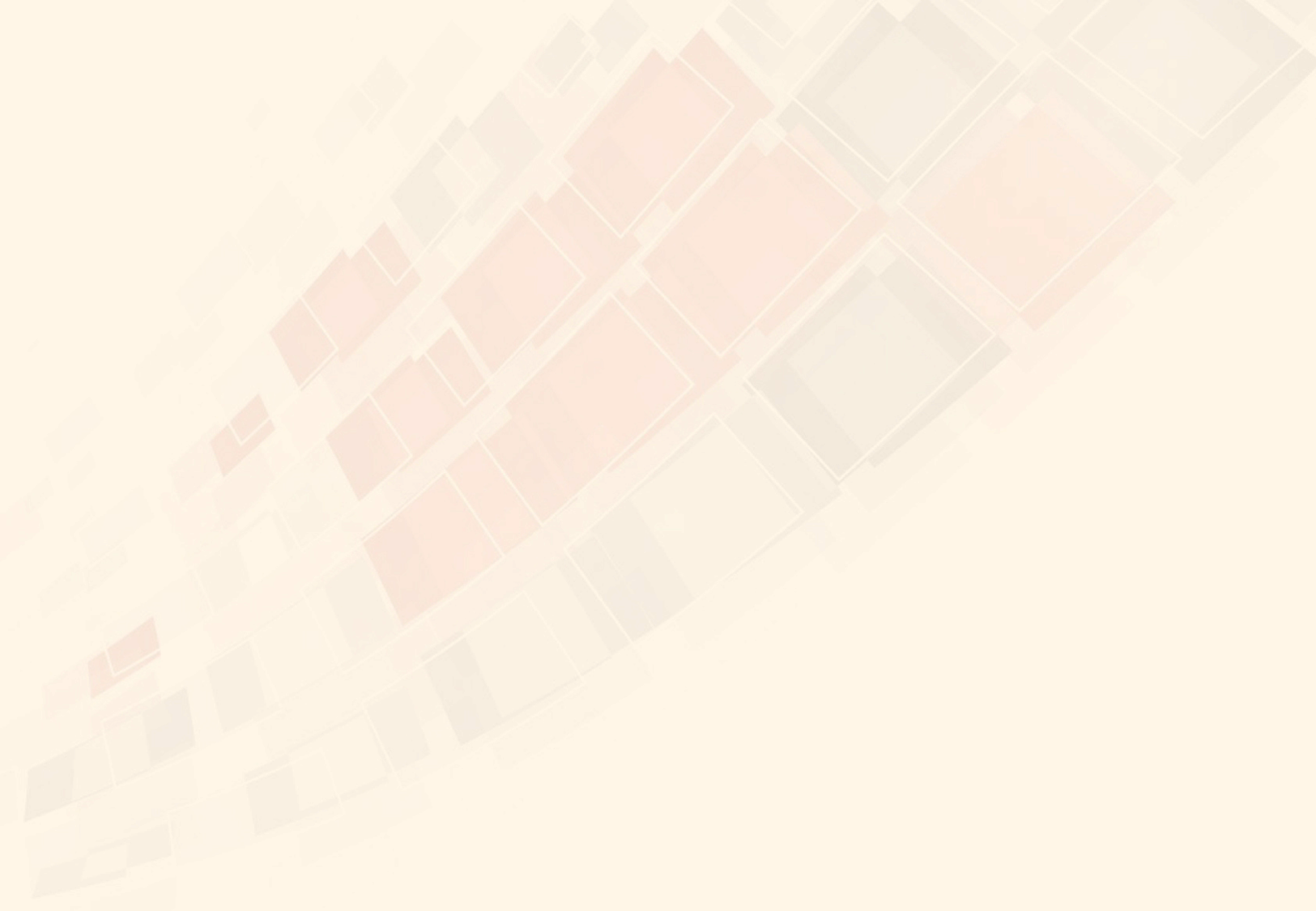 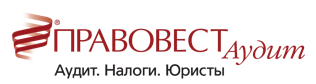 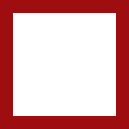 Основные корректировки к отчетности
Корректировки
Займы
(IFRS 9)
Реклассификация  замов выданных физ.лицам (76.05 счет)
(IFRS 9)
Реклассификация % в краткосрочную часть
(IFRS 9)
Выполнение ковенант
(IFRS 9)
Займ от акционера может быть расклассифицирован в капитал
(IFRS 9)
Расчет по ЭПС (эффективной процентной ставке) *
(IFRS 9)
Займы по ставке ниже/выше рыночной
(IFRS 9)
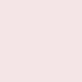 Ожидаемые кредитные убытки
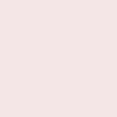 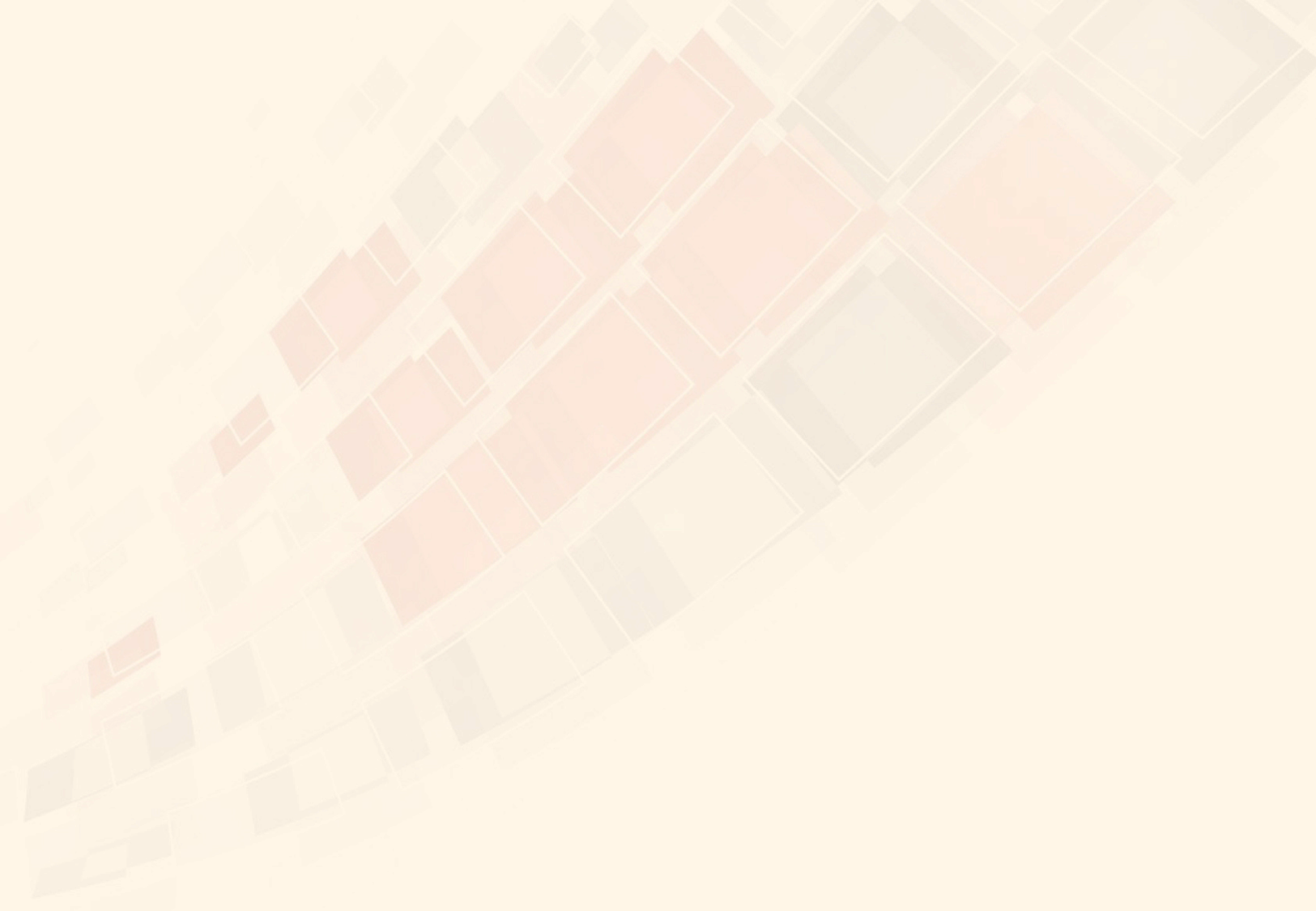 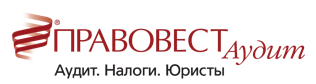 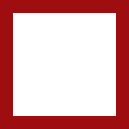 Основные корректировки к отчетности
*
 Если ретроспективное применение метода эффективной процентной ставки в МСФО (IFRS) 9 является для организации практически неосуществимым, справедливая стоимость финансового актива или финансового обязательства на дату перехода на МСФО должна быть принята в качестве новой валовой балансовой стоимости такого финансового актива или новой амортизированной стоимости такого финансового обязательства на дату перехода на МСФО.
Пример расчета ЭПС)
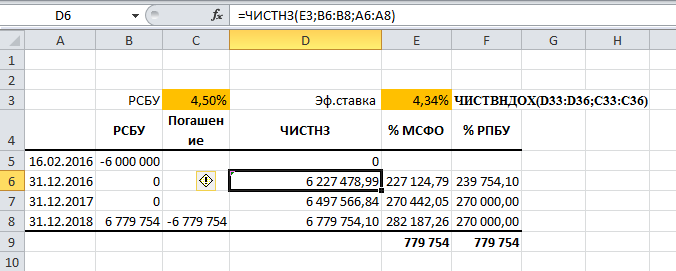 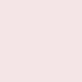 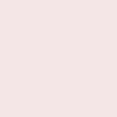 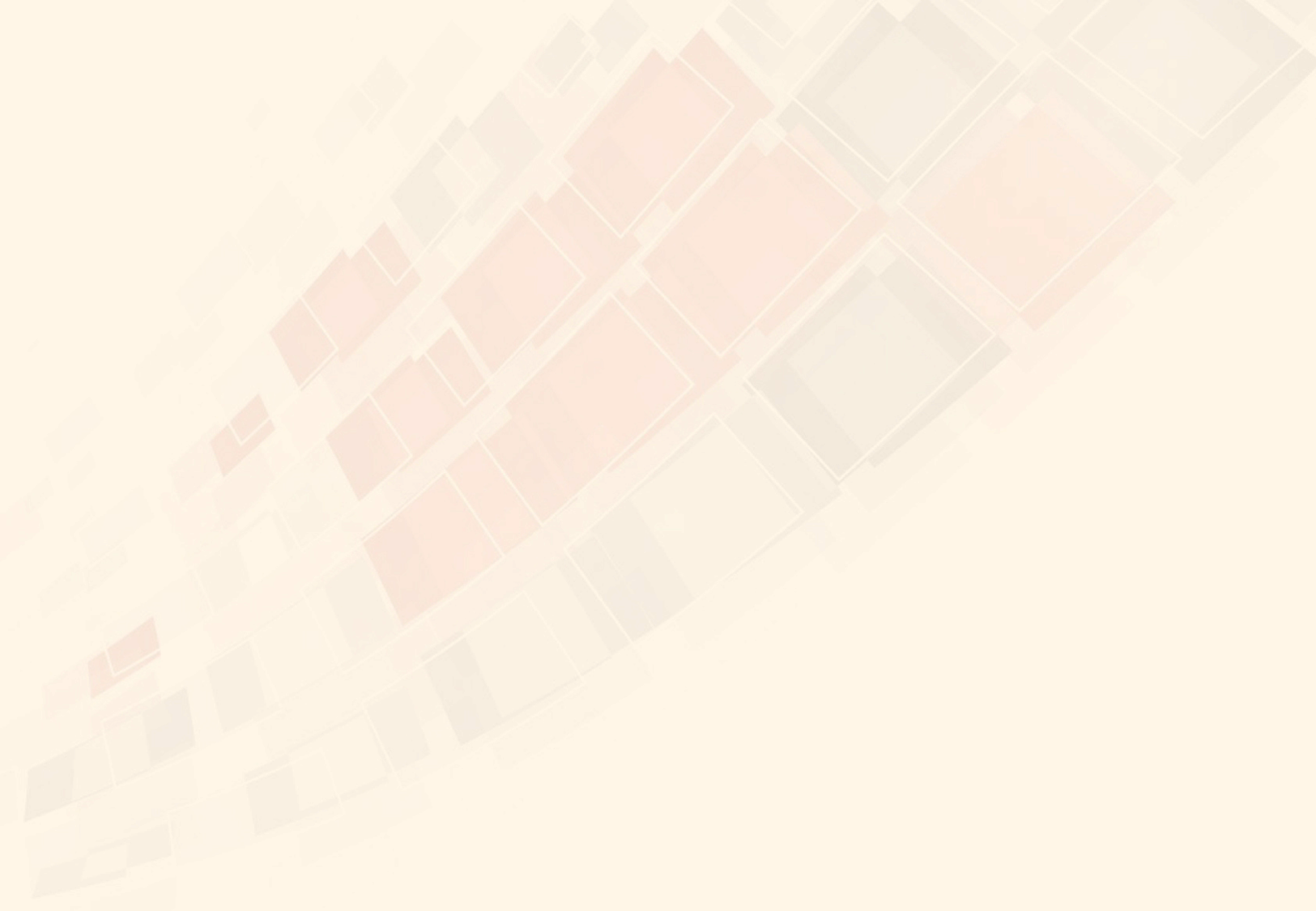 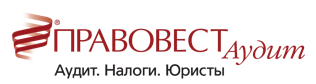 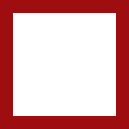 Основные корректировки к отчетности
Реклассификация краткосрочных депозитов
(IAS 7)
Денежные средства
Средства ограниченные в использовании
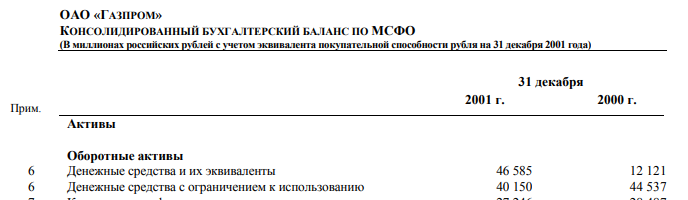 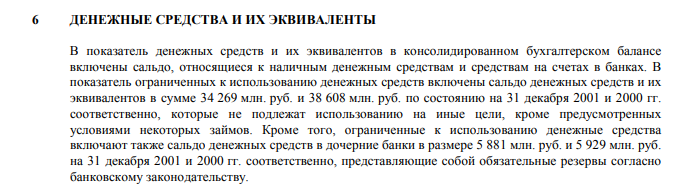 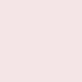 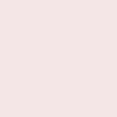 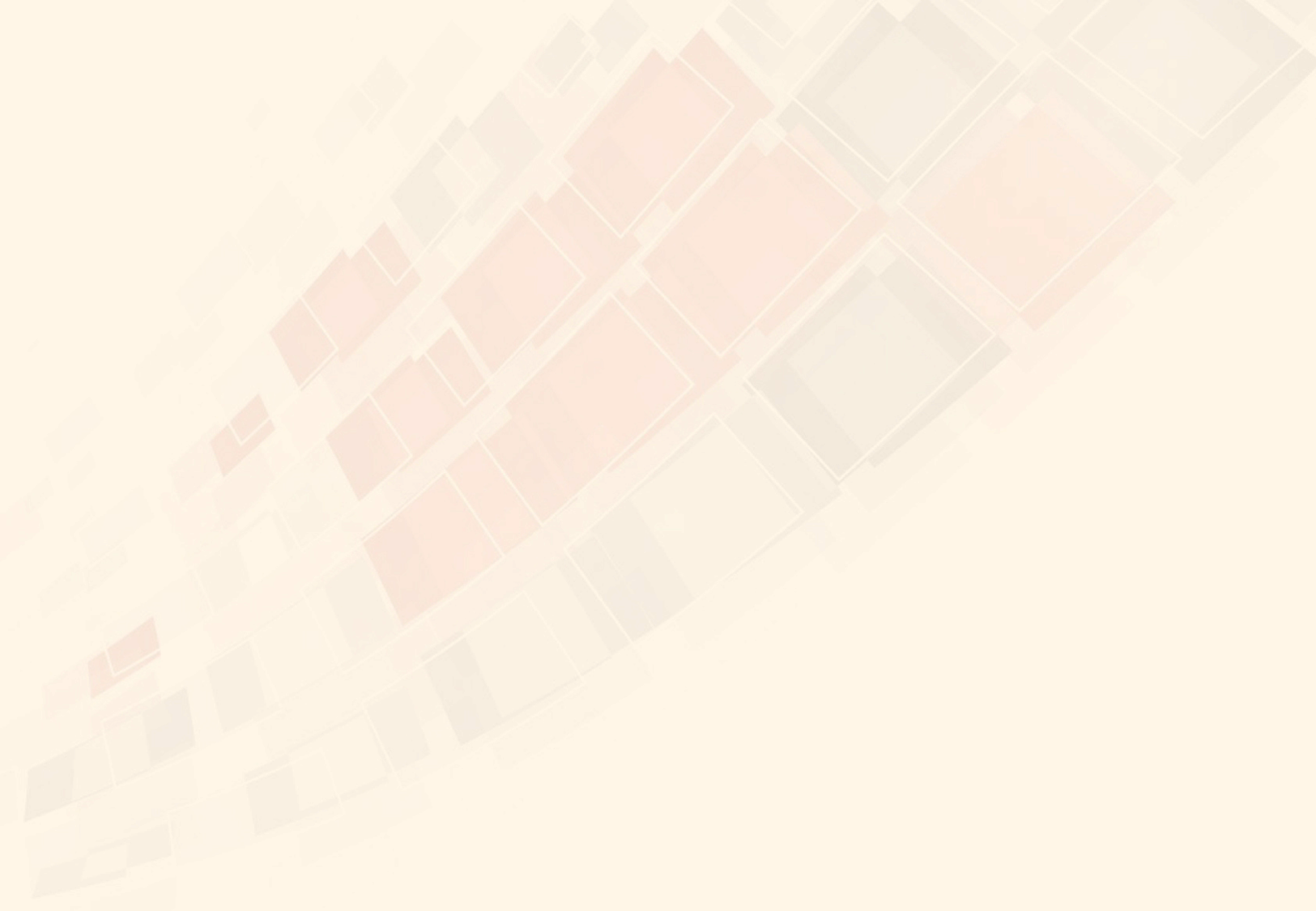 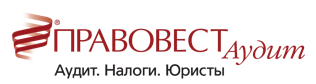 ОБЯЗАТЕЛЬНЫЕ ИСКЛЮЧЕНИЯ,
КАСАЮЩИЕСЯ РЕТРОСПЕКТИВНОГО ПРИМЕНЕНИЯ МСФО
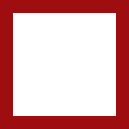 Прекращение признания финансовых активов и обязательств учитываются перспективно

Учет отношений хеджирования начиная с даты перехода на МСФО (перспективно)
Неконтролирующая доля – нет необходимости проводить ретроспективные    корректировки по IFRS 10
Классификация и оценка финансовых активов
Обесценение финансовых активов
Встроенные производные инструменты
Займы предоставленные государством
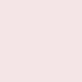 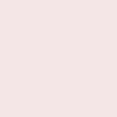 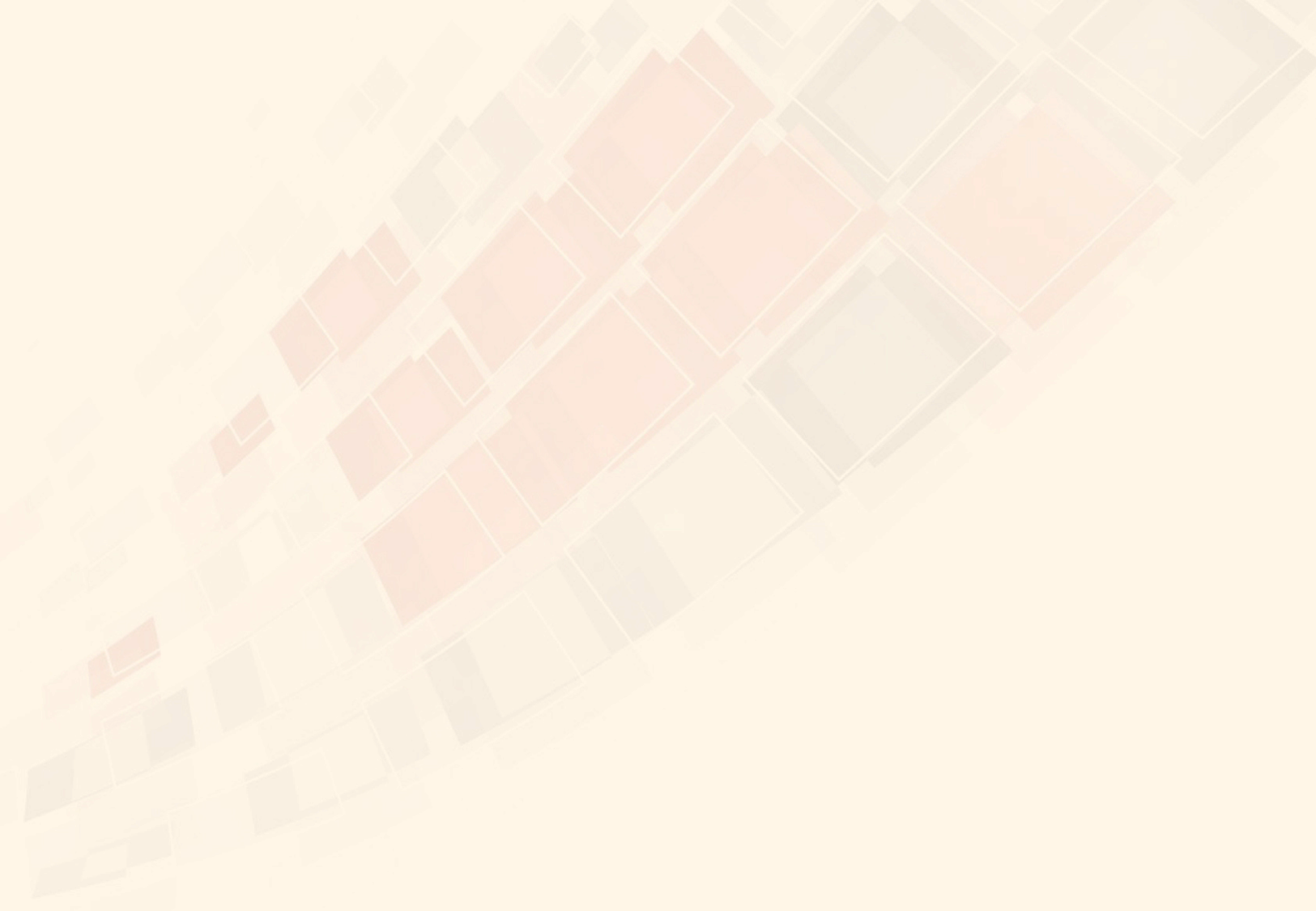 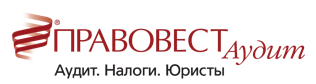 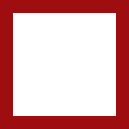 Раскрытия IFRS 1
Организация, применяющая МСФО впервые должна показать как переход на МСФО повлиял на ее отчеты о финансовом положении, финансовых результатах и движении денежных средств.
Организация должна включить в свою первую финансовую отчетность по МСФО:
(a) сверку отчетных показателей собственного капитала, отраженных в соответствии с ранее применявшимися ОПБУ, с показателями собственного капитала, соответствующих МСФО, на обе следующие даты:
(i) дату перехода на МСФО; и
(ii) дату окончания последнего периода, представленного в самой последней годовой финансовой отчетности организации, подготовленной в соответствии с ранее применявшимися ОПБУ;
(b) сверку с показателем общего совокупного дохода по МСФО за последний период в самой последней годовой финансовой отчетности организации. Отправной точкой для такой сверки должен быть показатель общего совокупного дохода, рассчитанный согласно ранее применявшимся ОПБУ за тот же самый период, или, если организация не отражала такой показатель, показатель прибыли или убытка согласно ранее применявшимся ОПБУ;
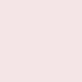 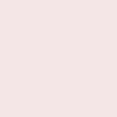 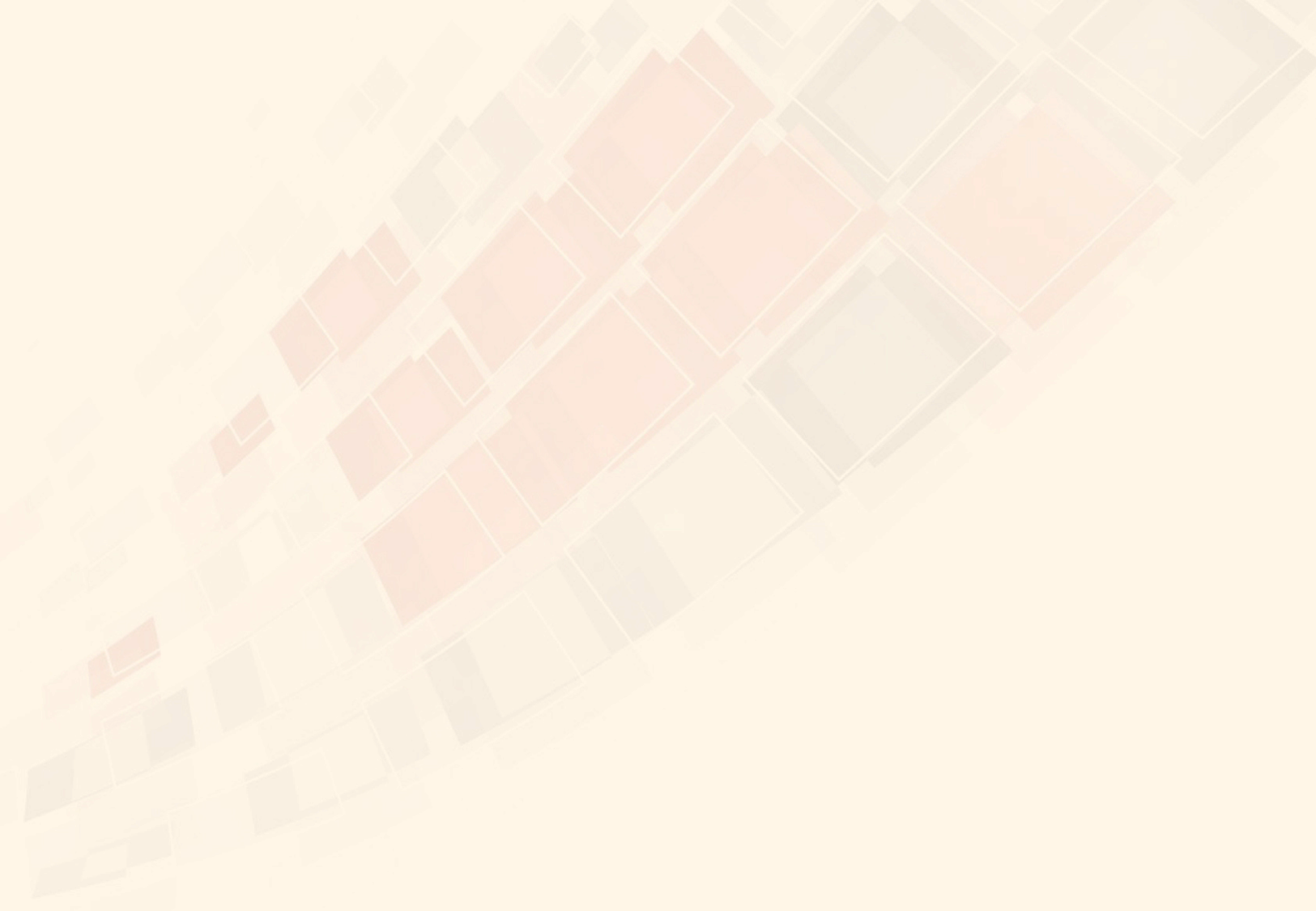 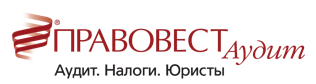 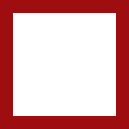 Пример раскрытия
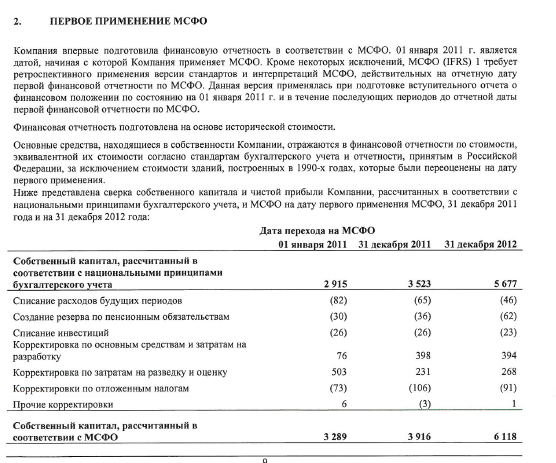 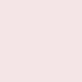 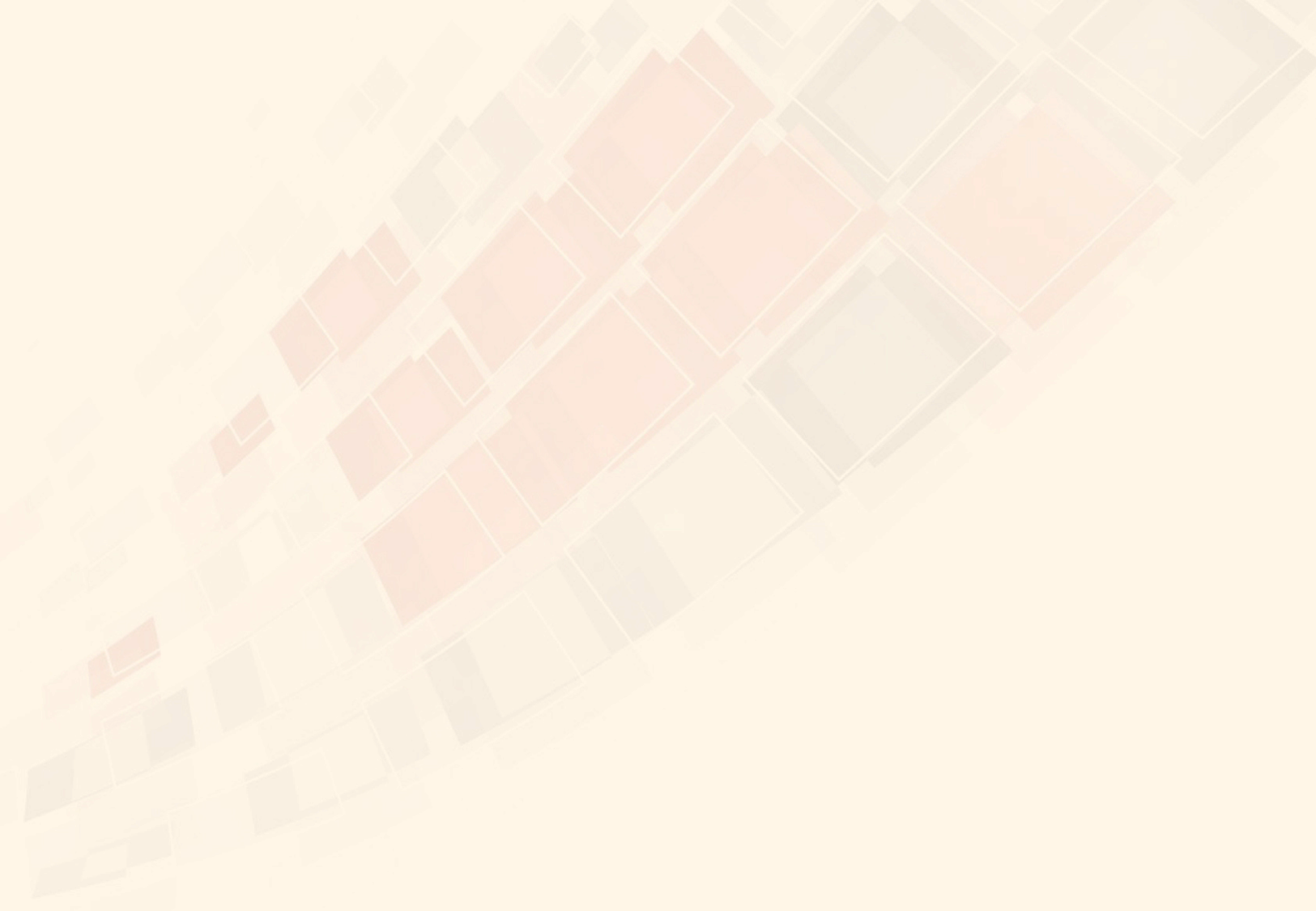 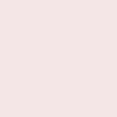 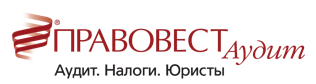 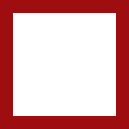 Пример раскрытия
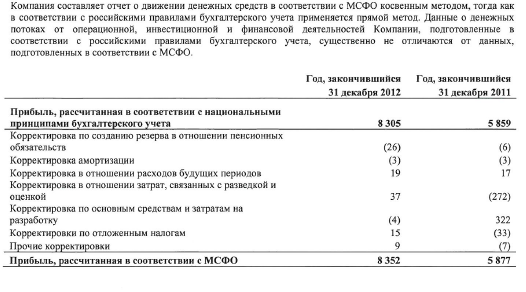 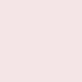 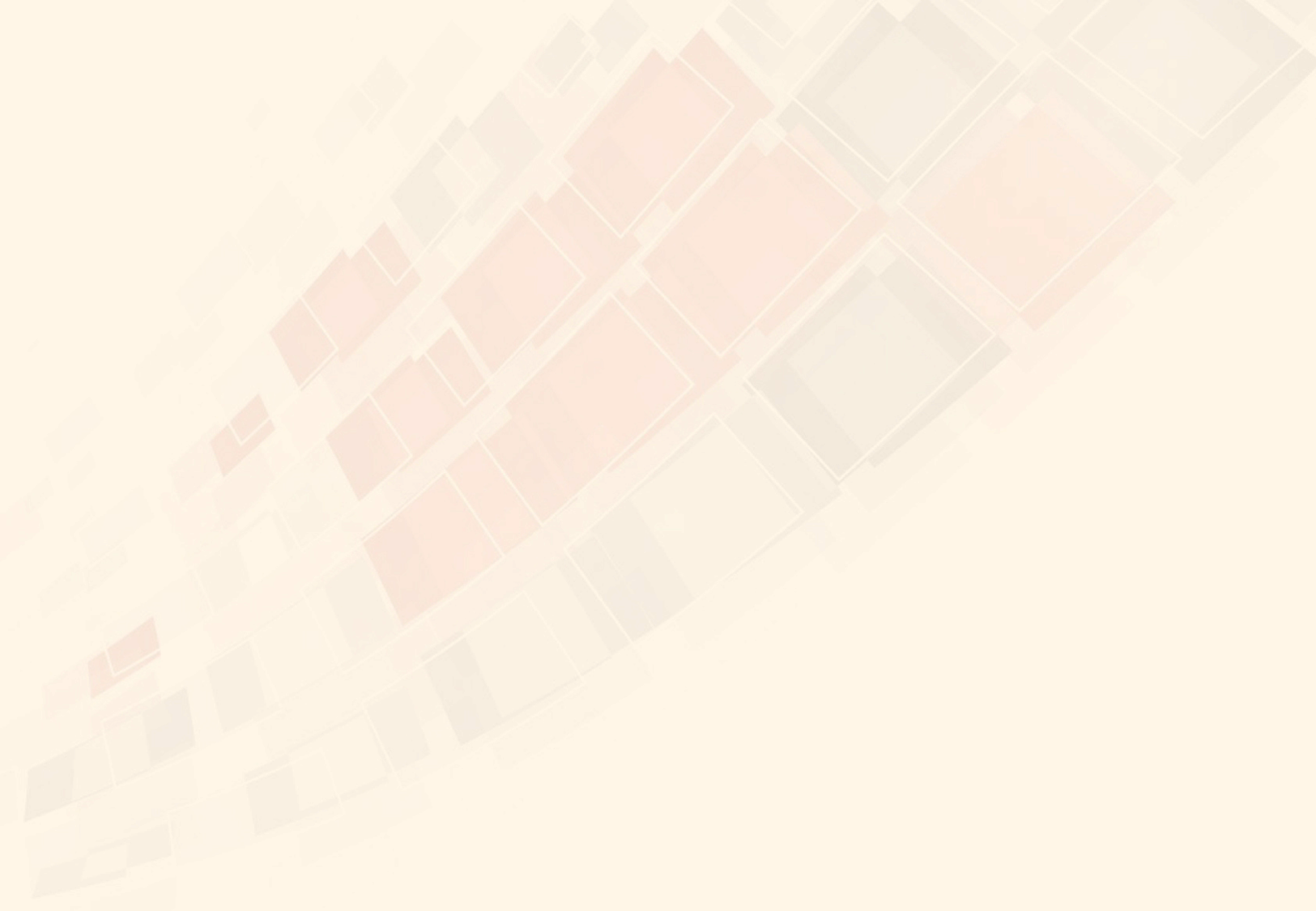 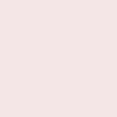 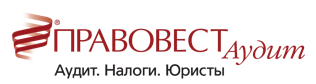 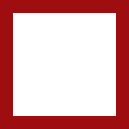 Пример раскрытия
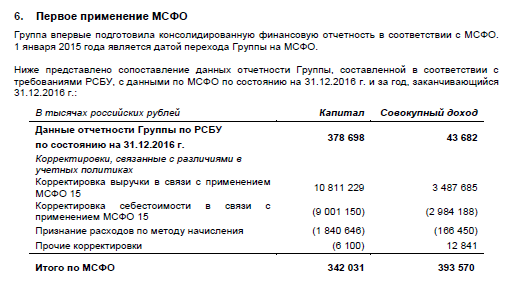 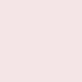 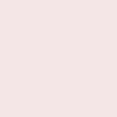 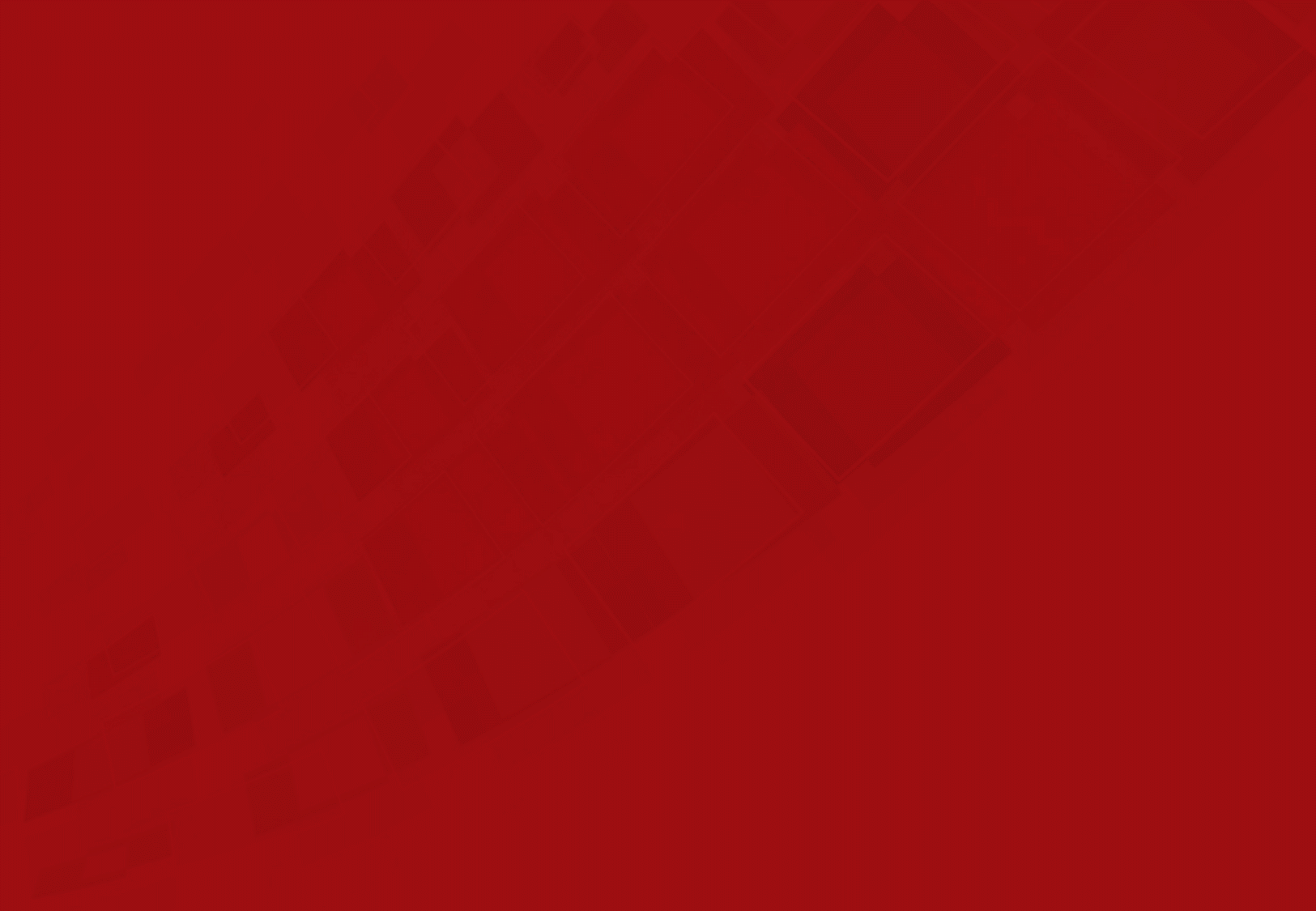 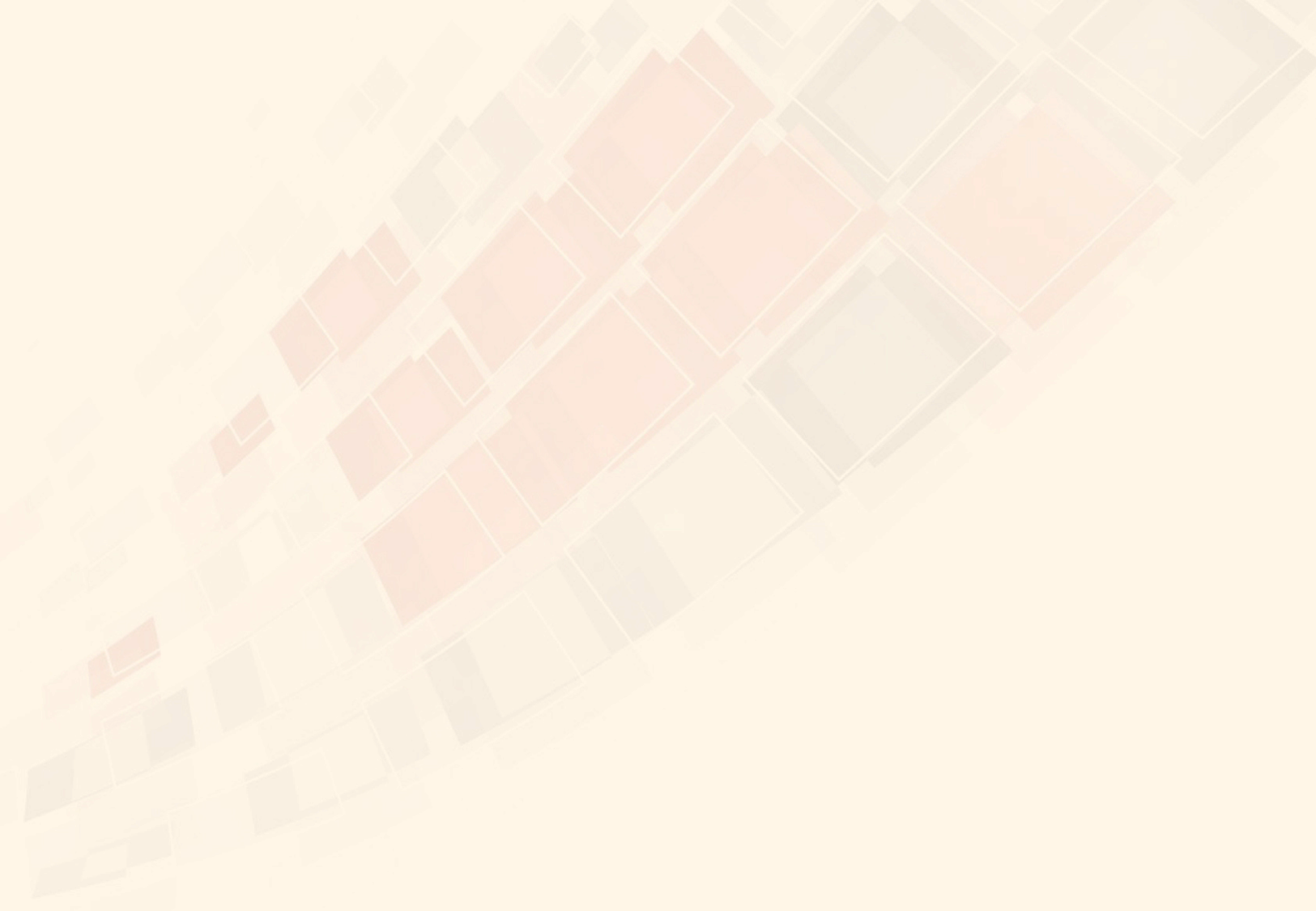 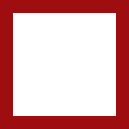 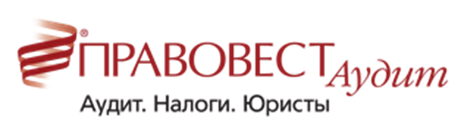 КОНТАКТНЫЕ ТЕЛЕФОНЫ:
       +7 (495)134–32-23 
Менеджеры департамента развития:
Артемова Ольга; Лутицкая Алиса
        admin@pravovest-audit.ru
        + 7 (903) 669-51-90
        cons@wiseadvice.ru
         +7 (996)966–32-63
       115 093, г. МОСКВА, 1-й ЩИПКОВСКИЙ
       ПЕР., Д. 20, ЭТАЖ 2, ОФИС 211

       pravovest-audit.ru
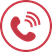 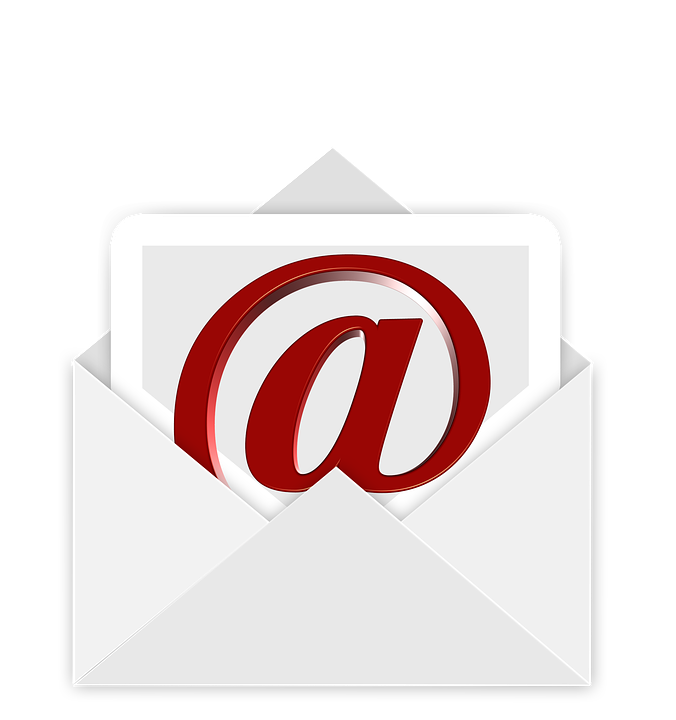 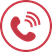 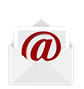 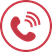 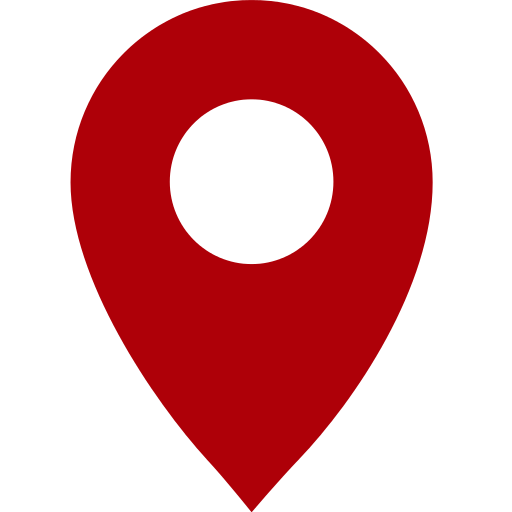 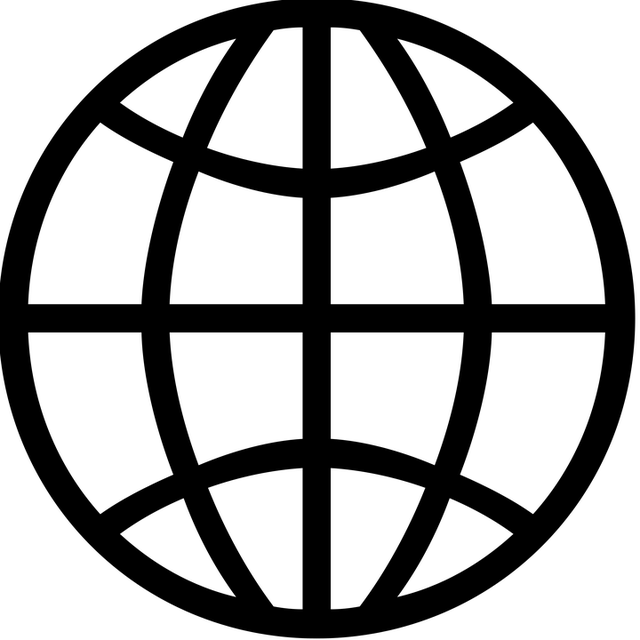 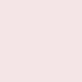